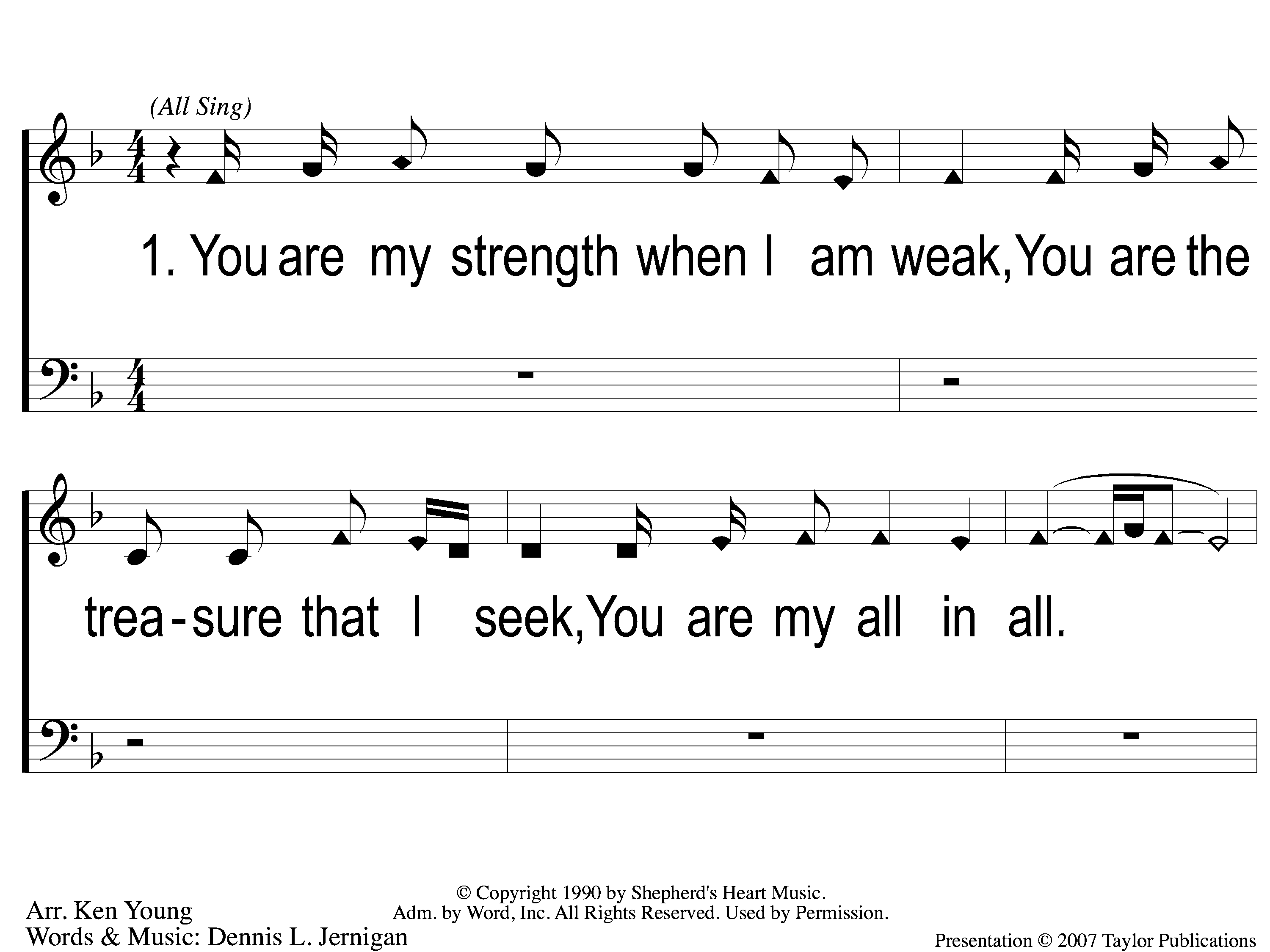 You Are My All in All
484
1 All in All
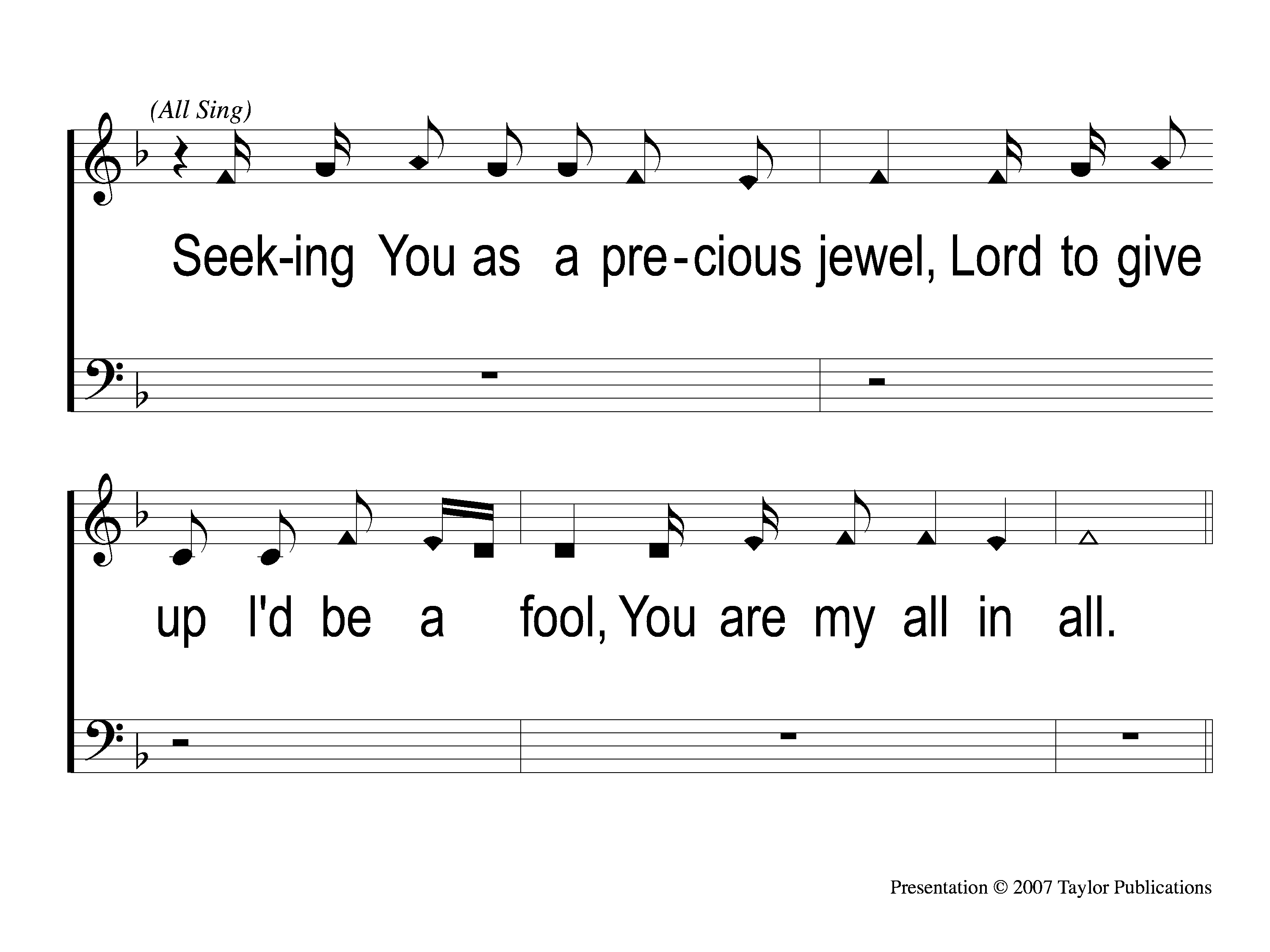 You Are My All in All
484
2 All in All
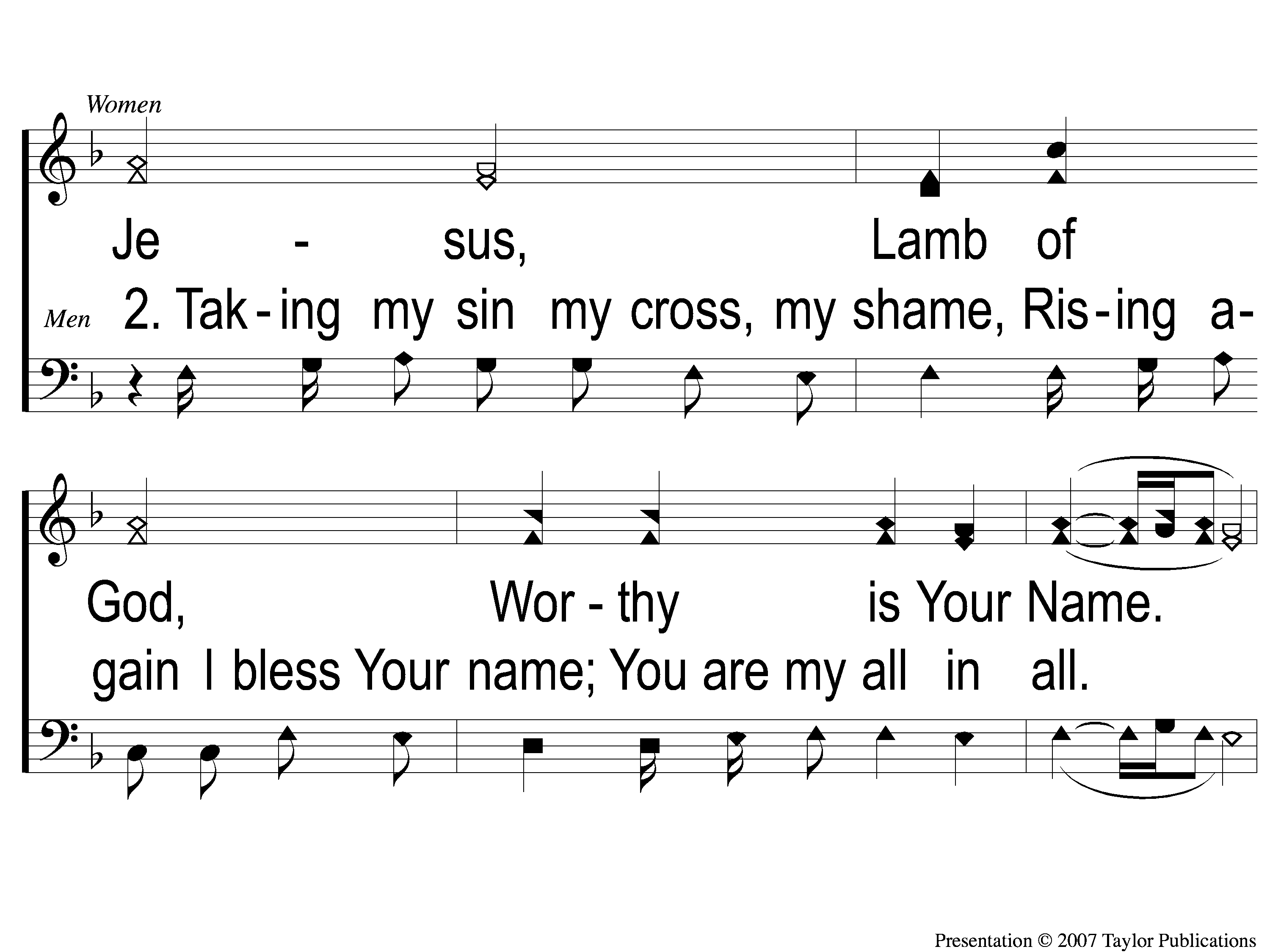 You Are My All in All
484
3 All in All
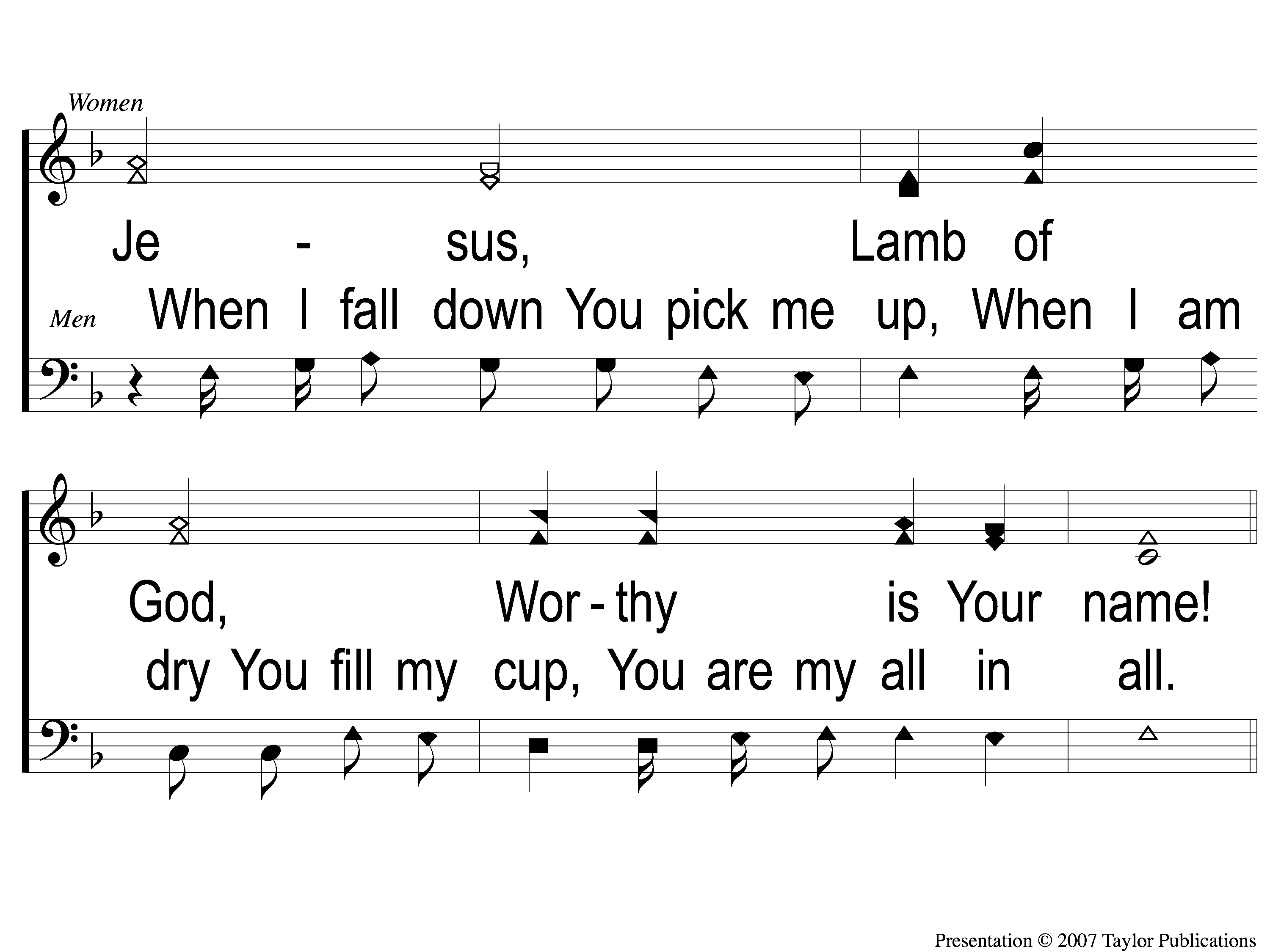 You Are My All in All
484
4 All in All
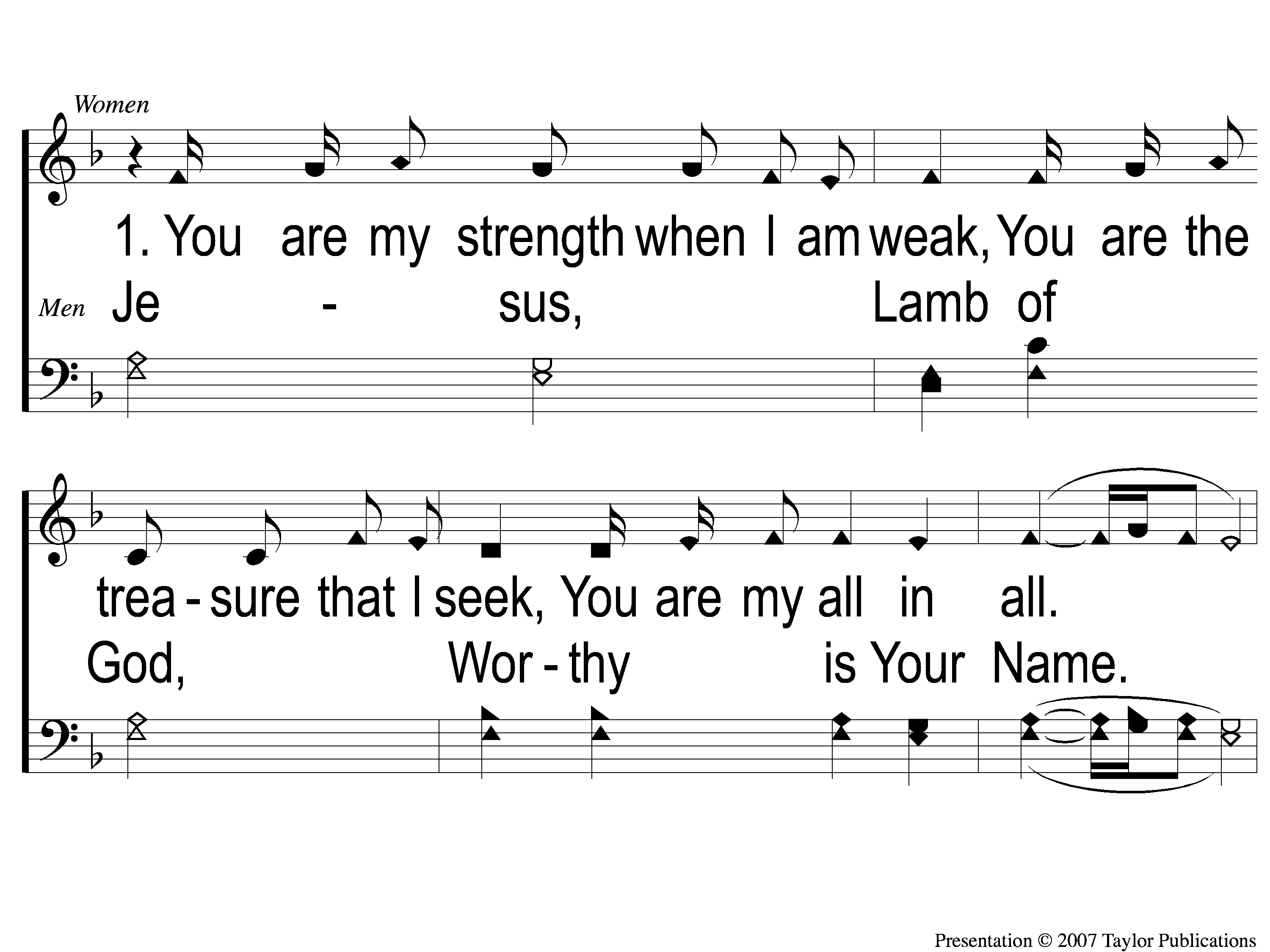 You Are My All in All
484
5 All in All
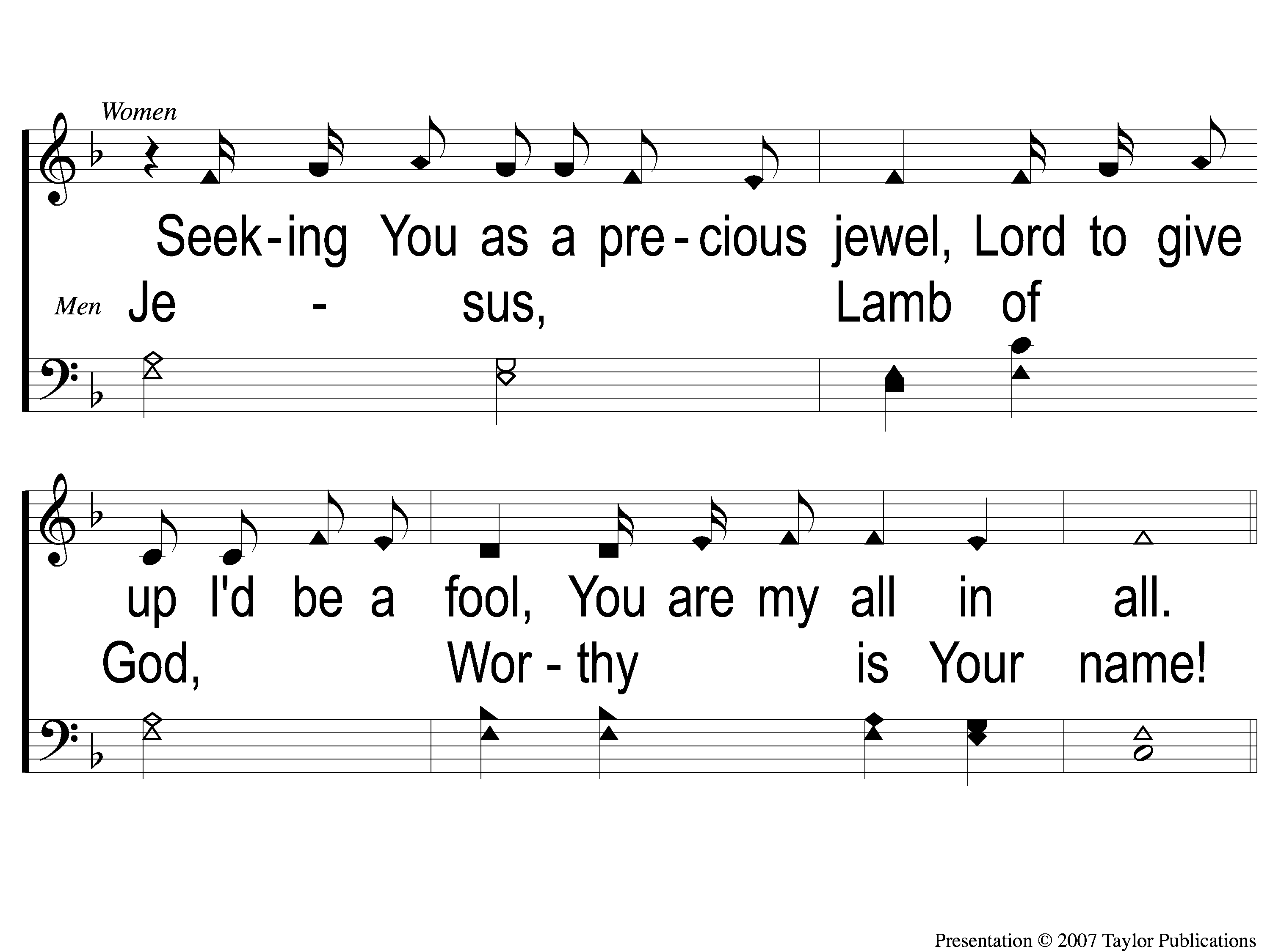 You Are My All in All
484
6 All in All
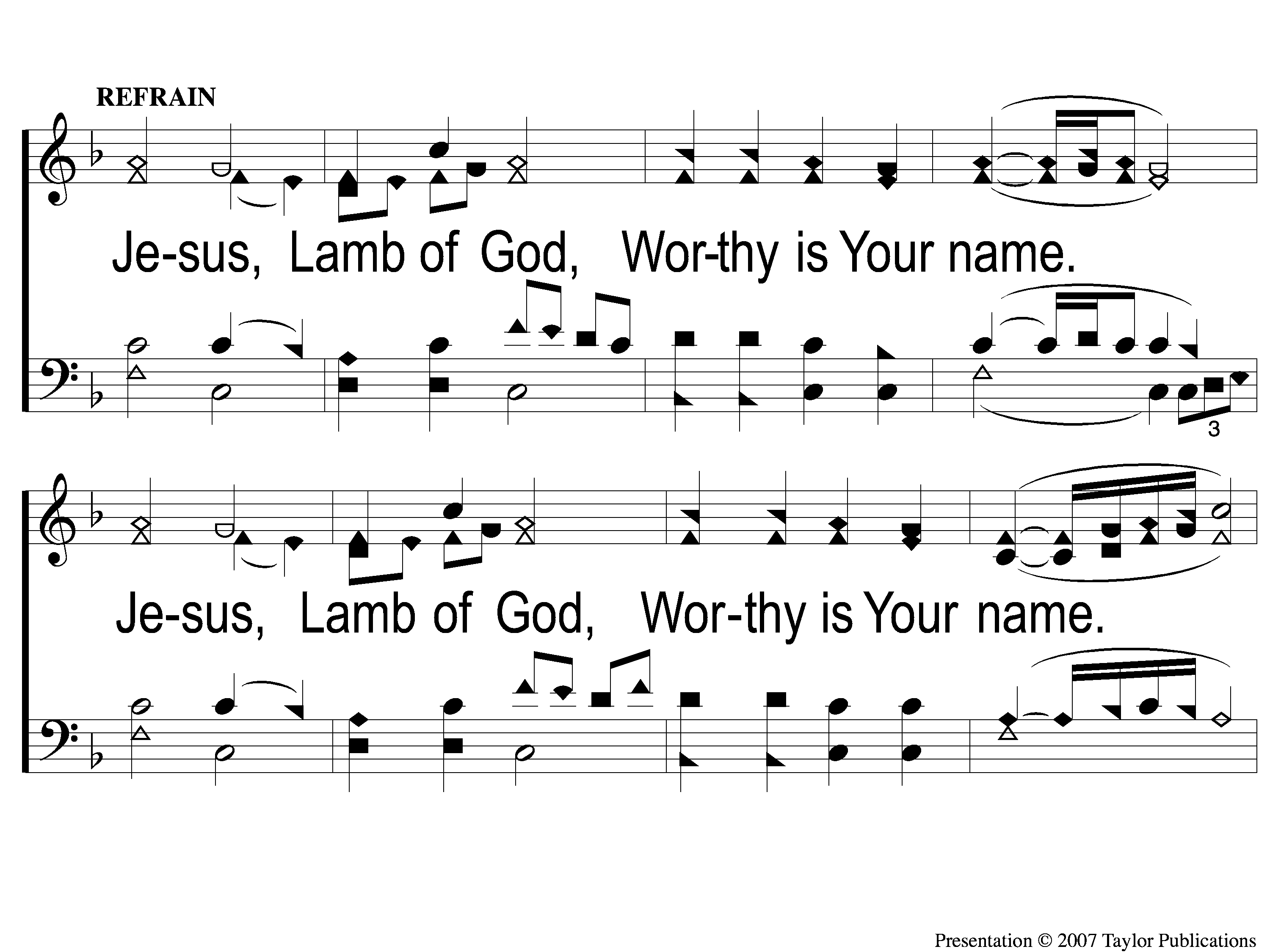 You Are My All in All
484
C-1 All in All
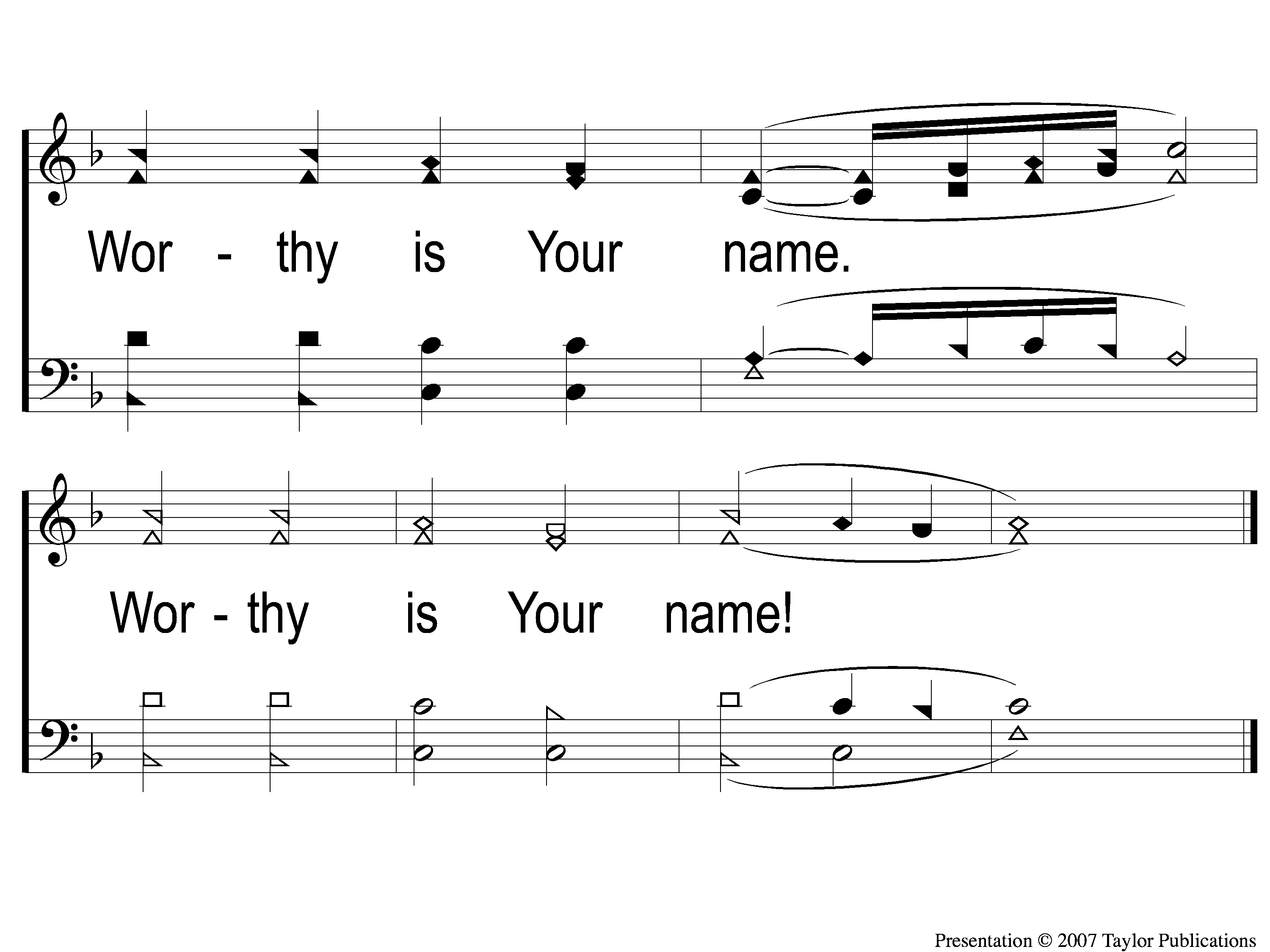 You Are My All in All
484
C-2 All in All
He’s My King
#166
Song:
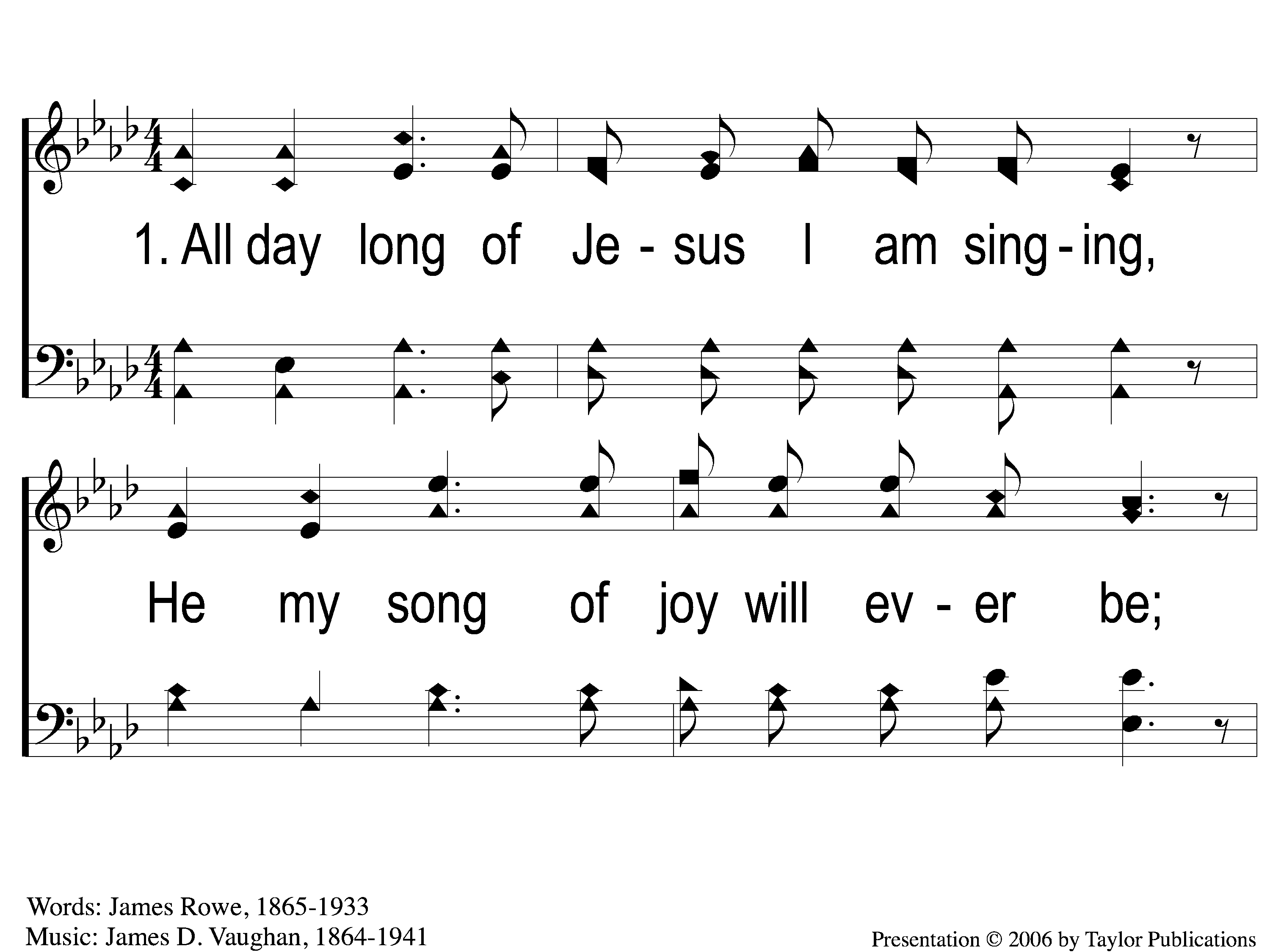 He’s My King
166
1-1 He’s My King
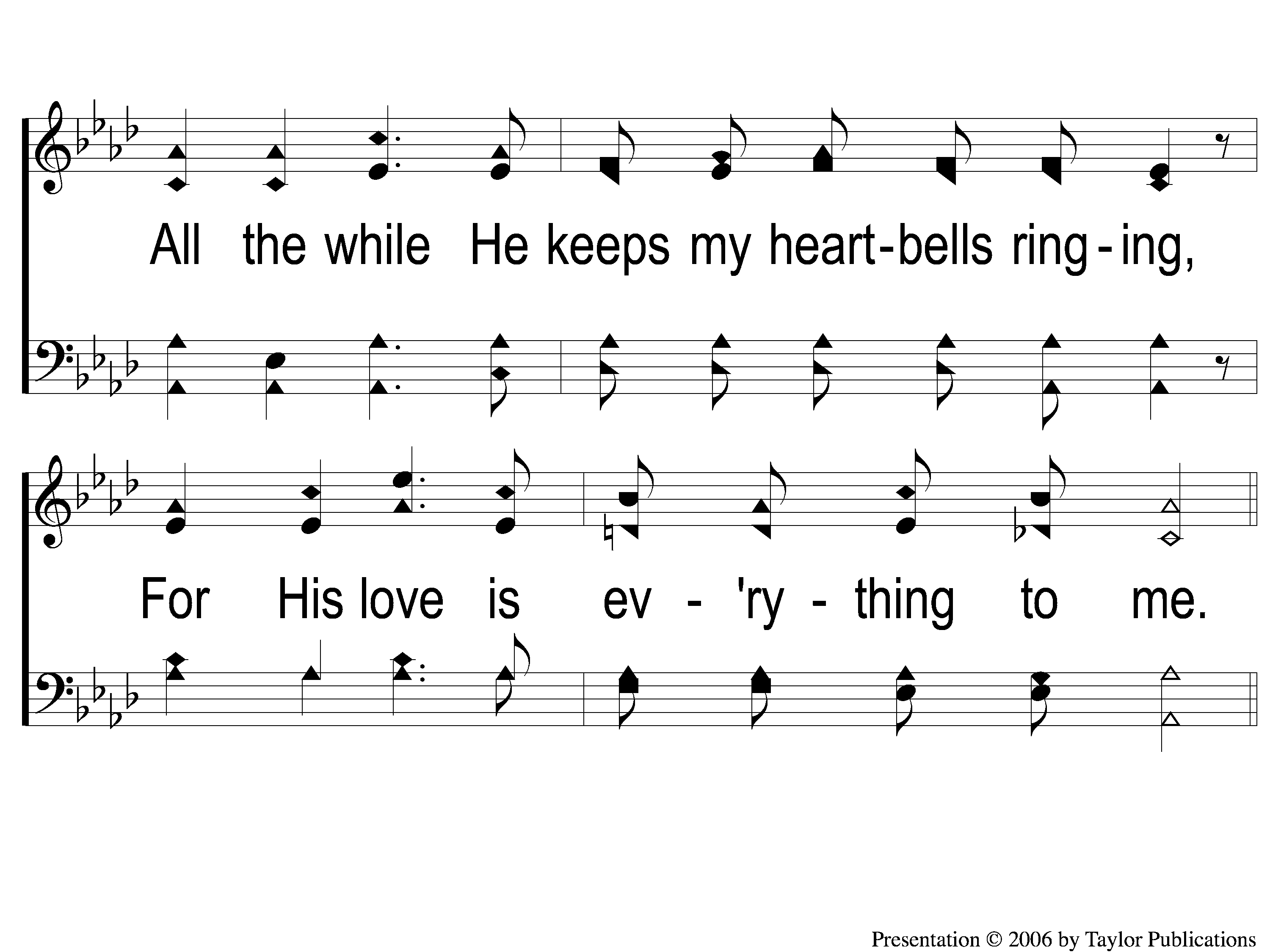 He’s My King
166
1-2 He’s My King
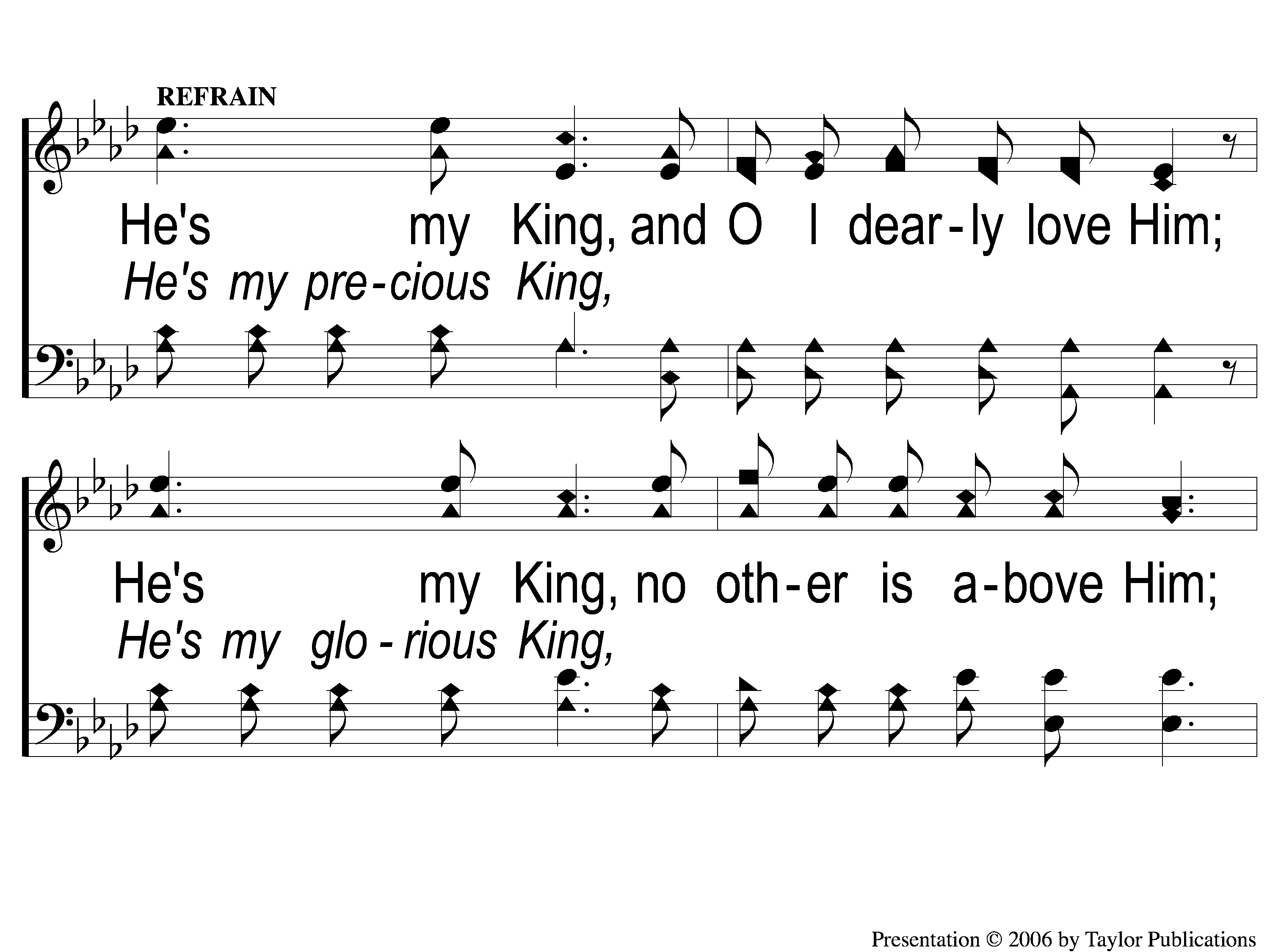 He’s My King
166
C-1 He’s My King
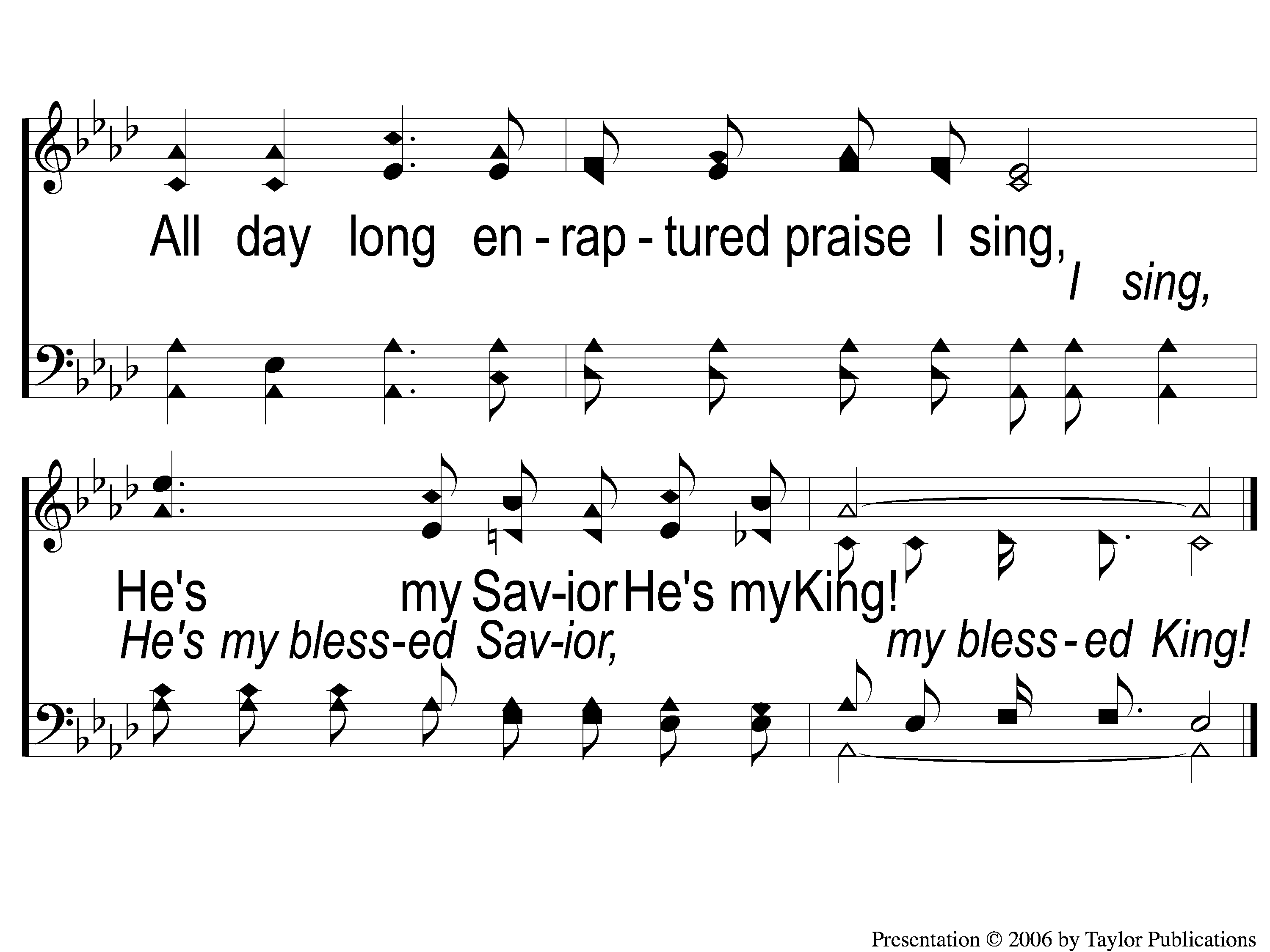 He’s My King
166
C-2 He’s My King
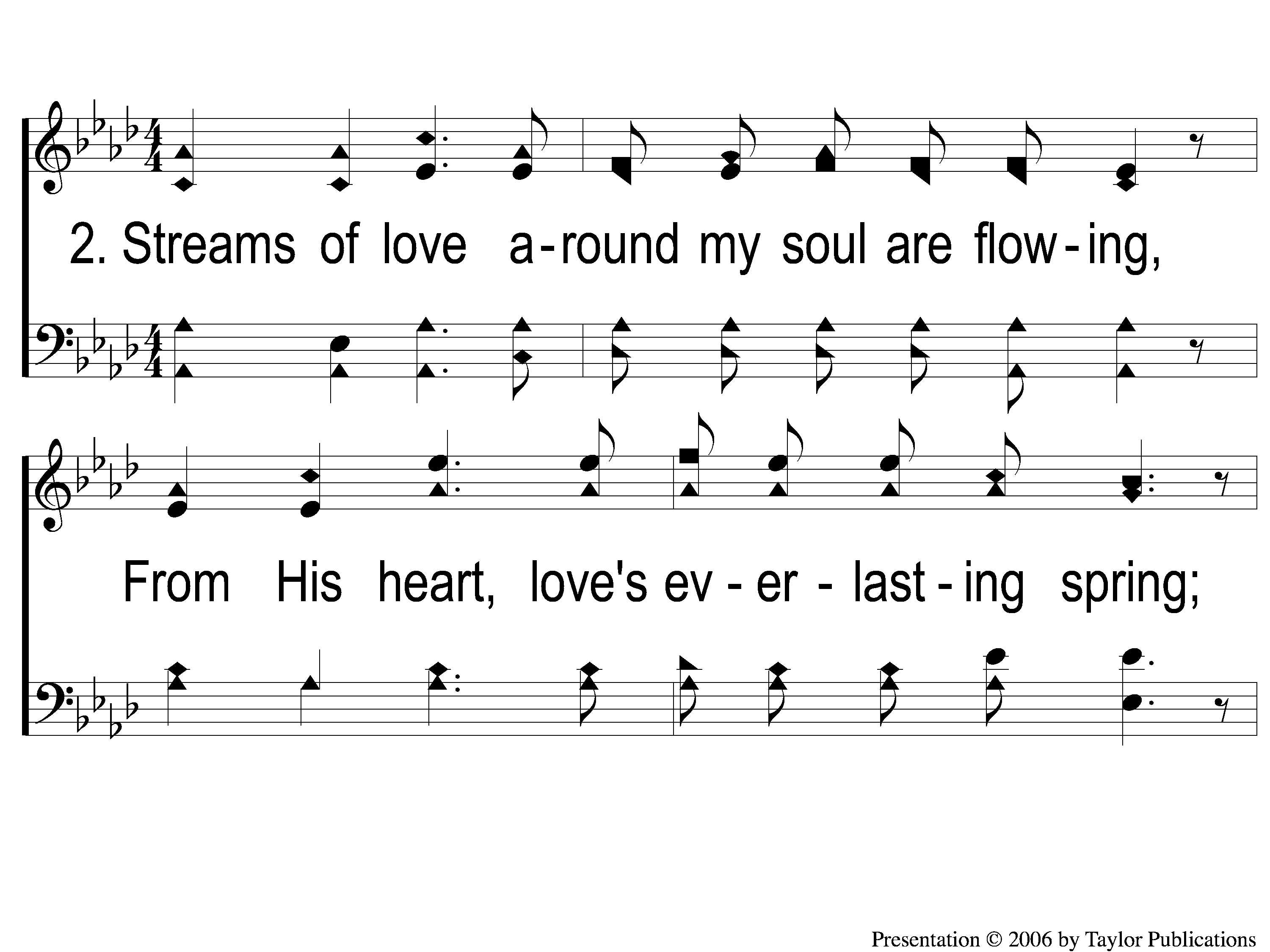 He’s My King
166
2-1 He’s My King
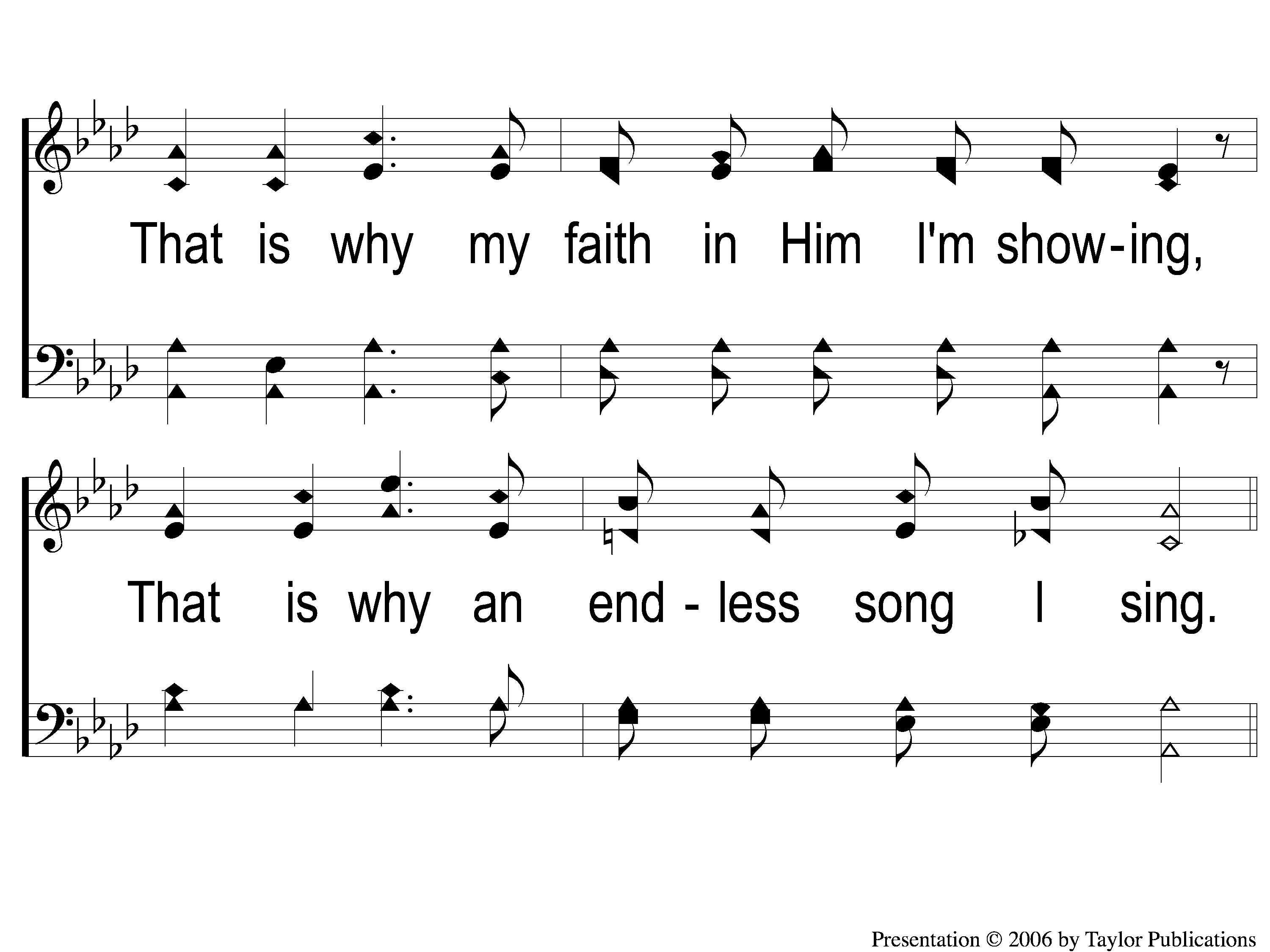 He’s My King
166
2-2 He’s My King
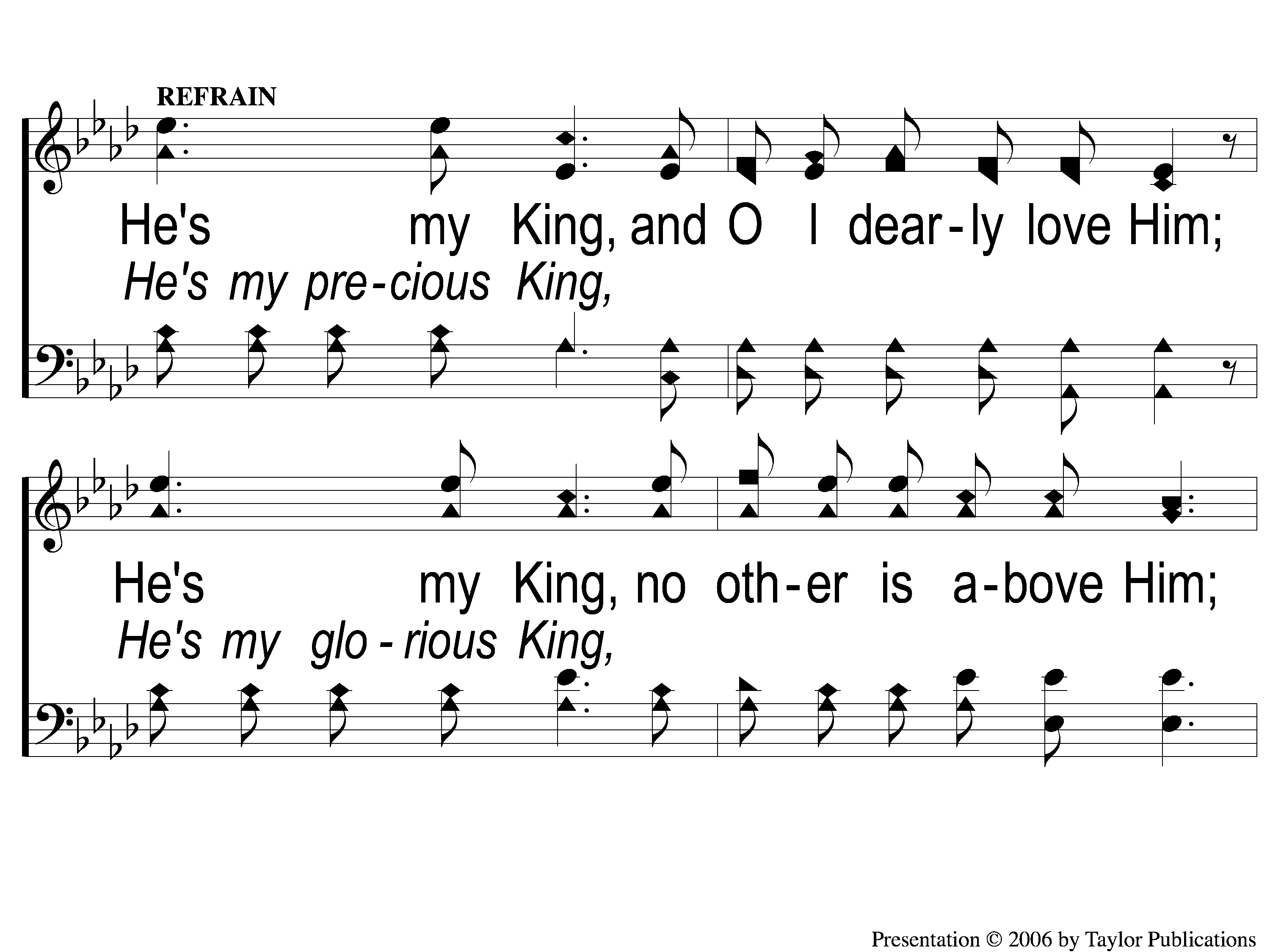 He’s My King
166
C-1 He’s My King
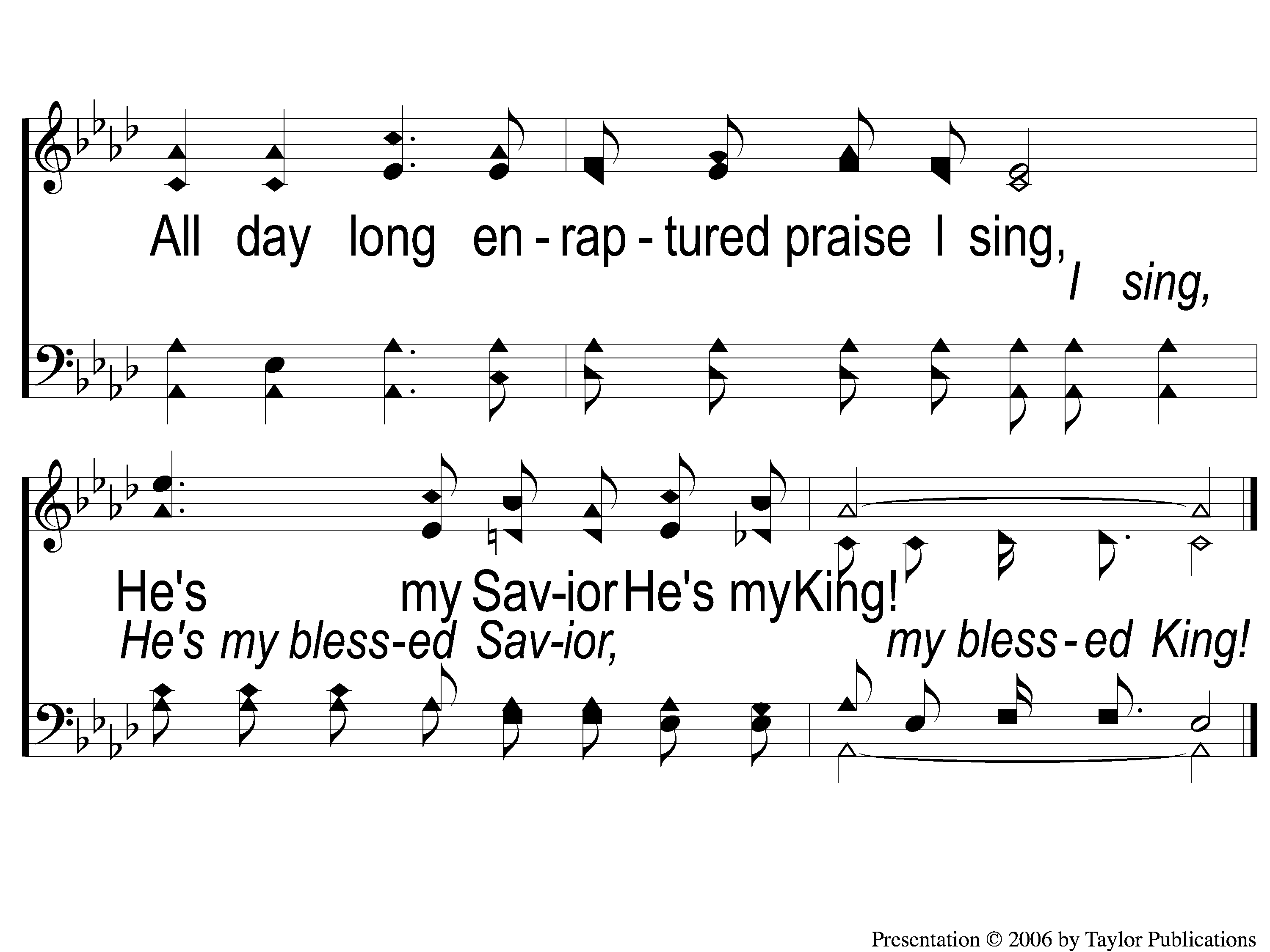 He’s My King
166
C-2 He’s My King
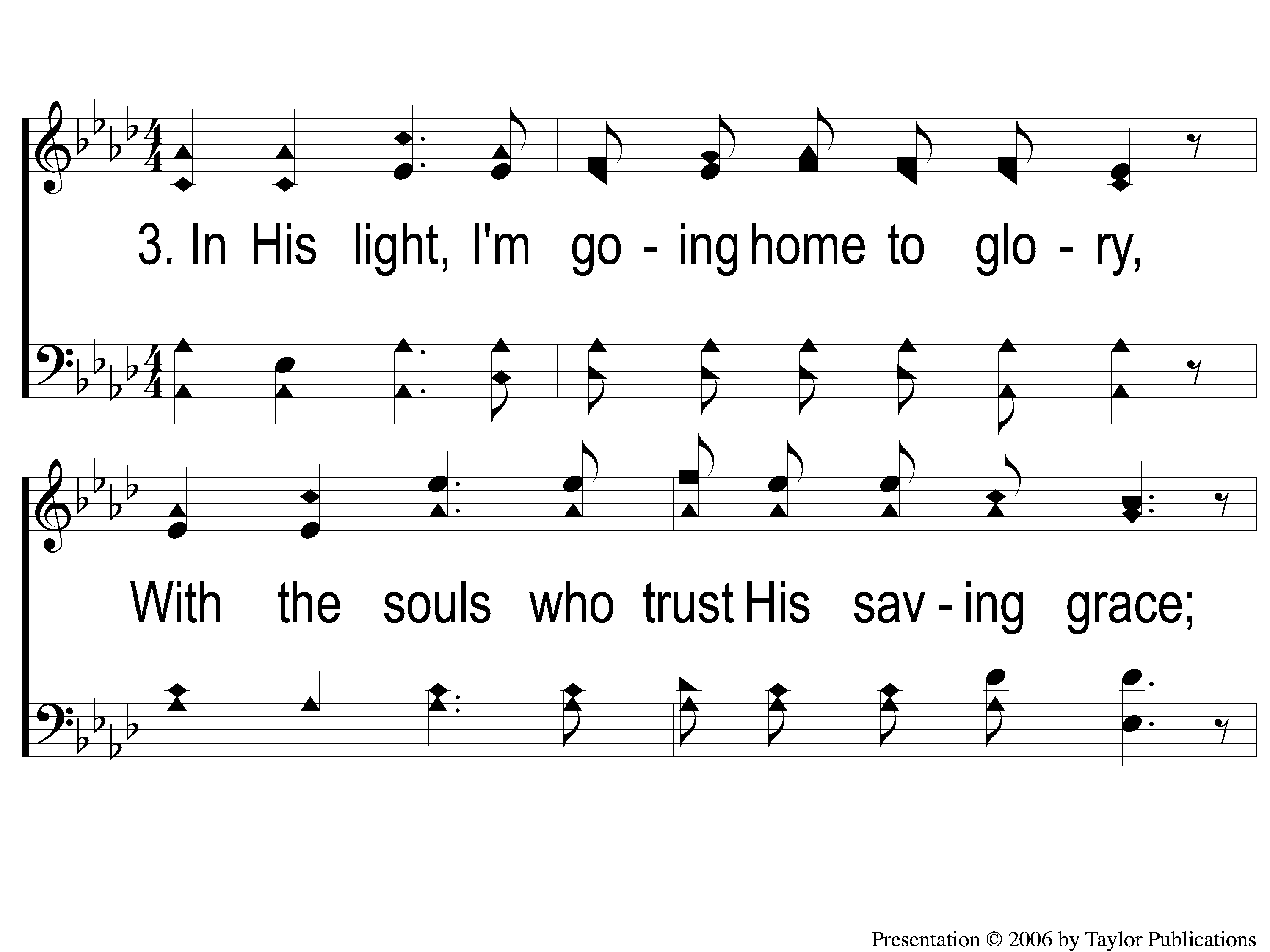 He’s My King
166
3-1 He’s My King
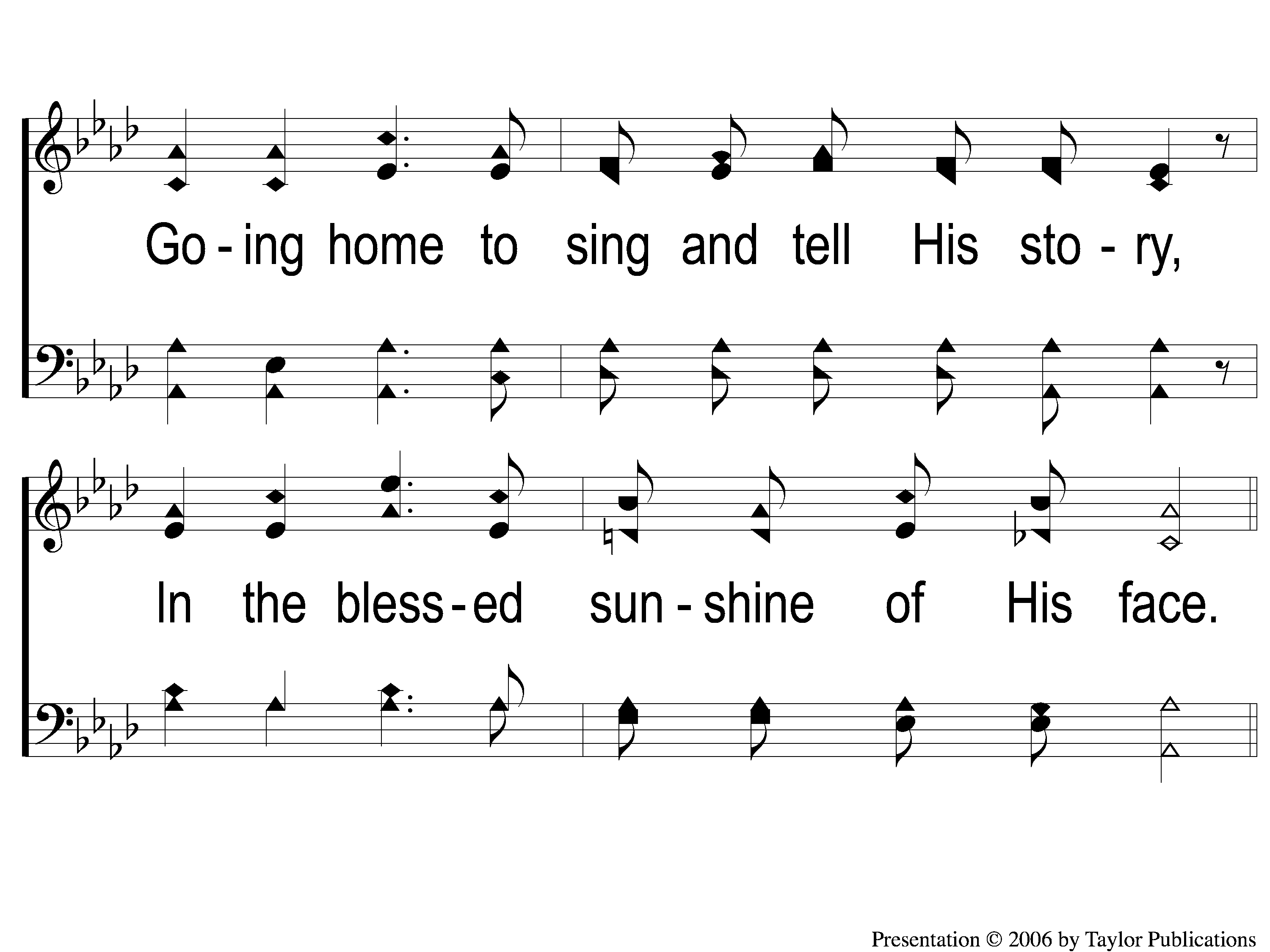 He’s My King
166
3-2 He’s My King
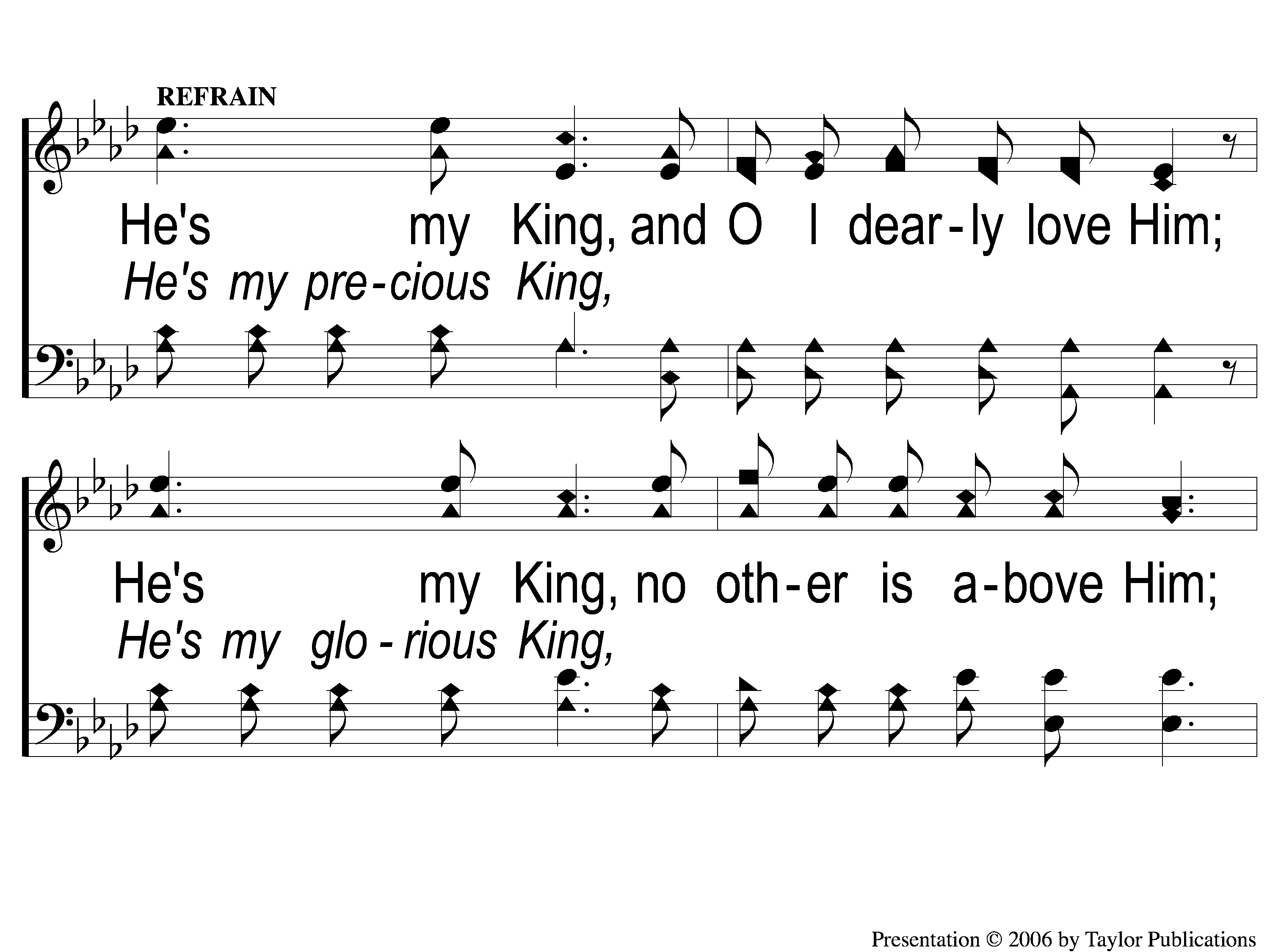 He’s My King
166
C-1 He’s My King
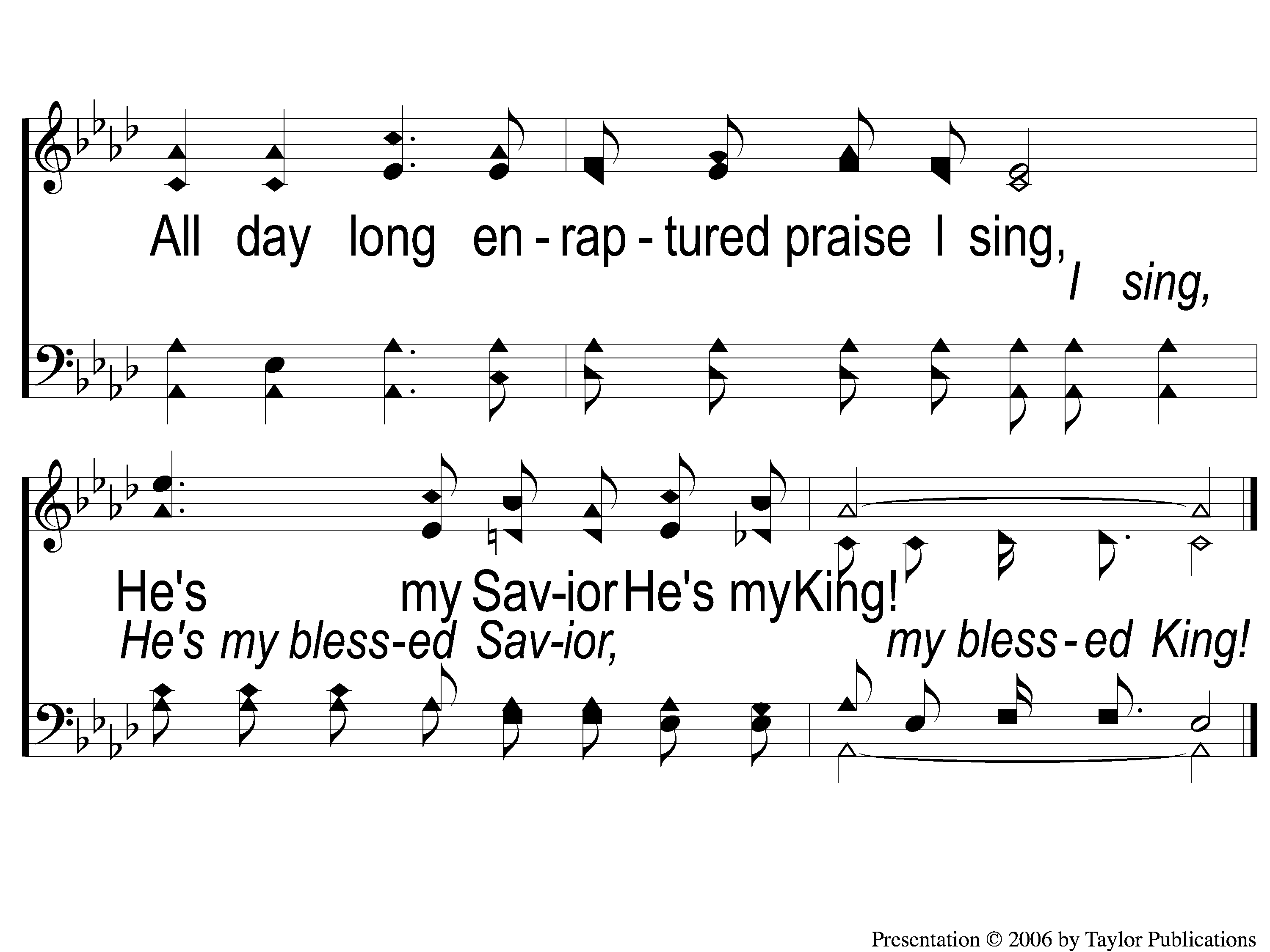 He’s My King
166
C-2 He’s My King
As The Deer
#71
Song:
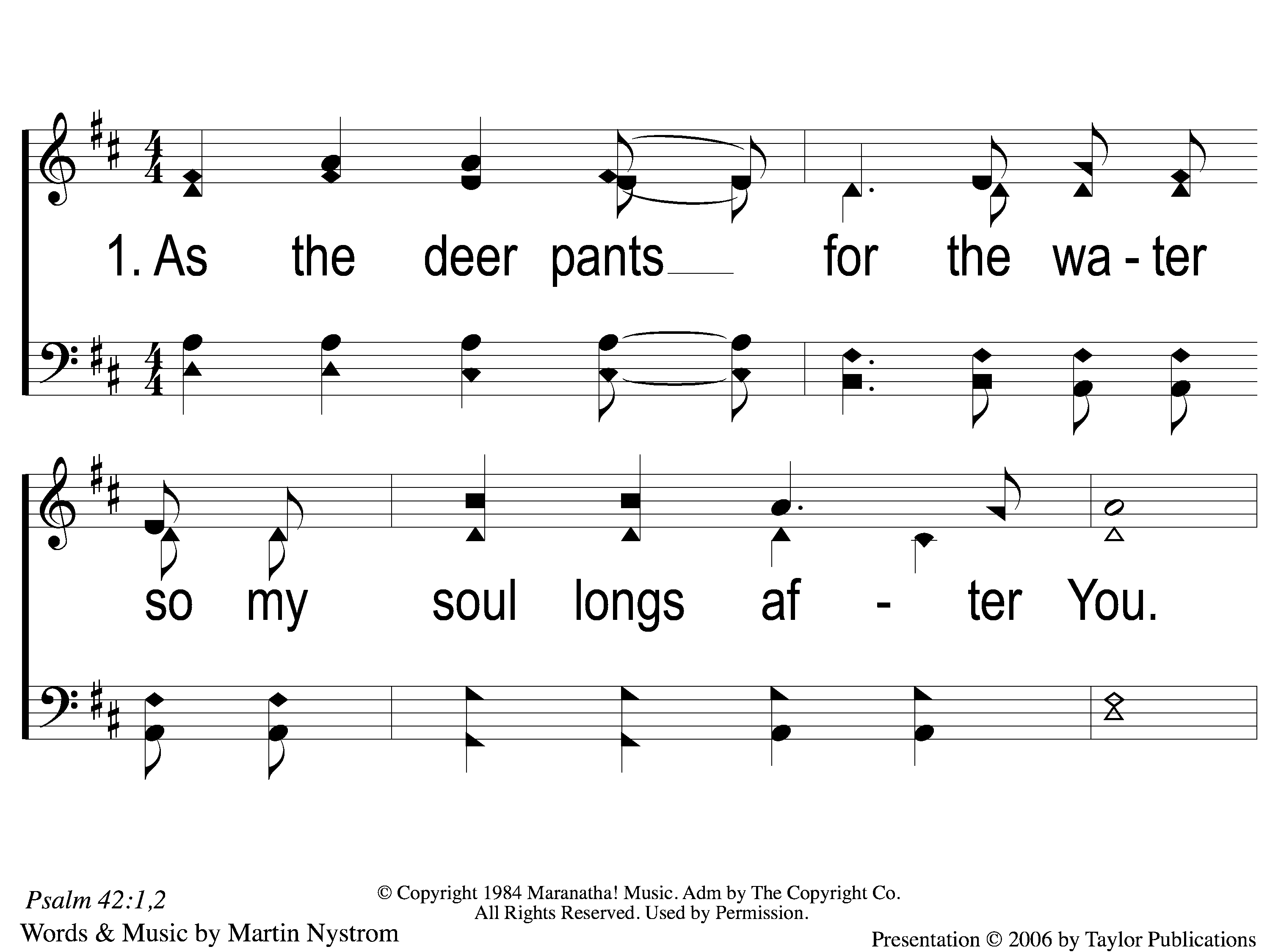 As The Deer
71
1-1 As the Deer
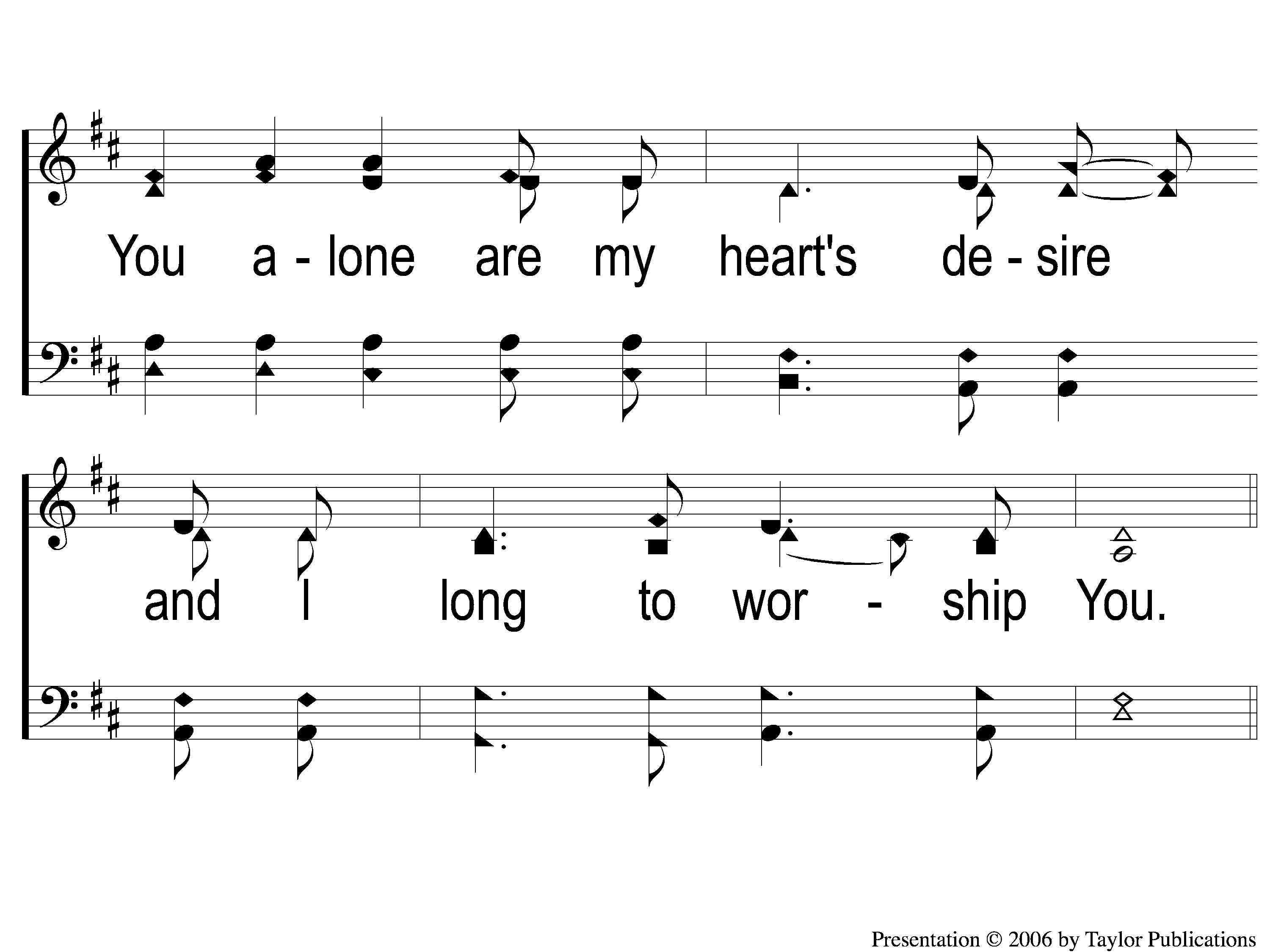 As The Deer
71
1-2 As the Deer
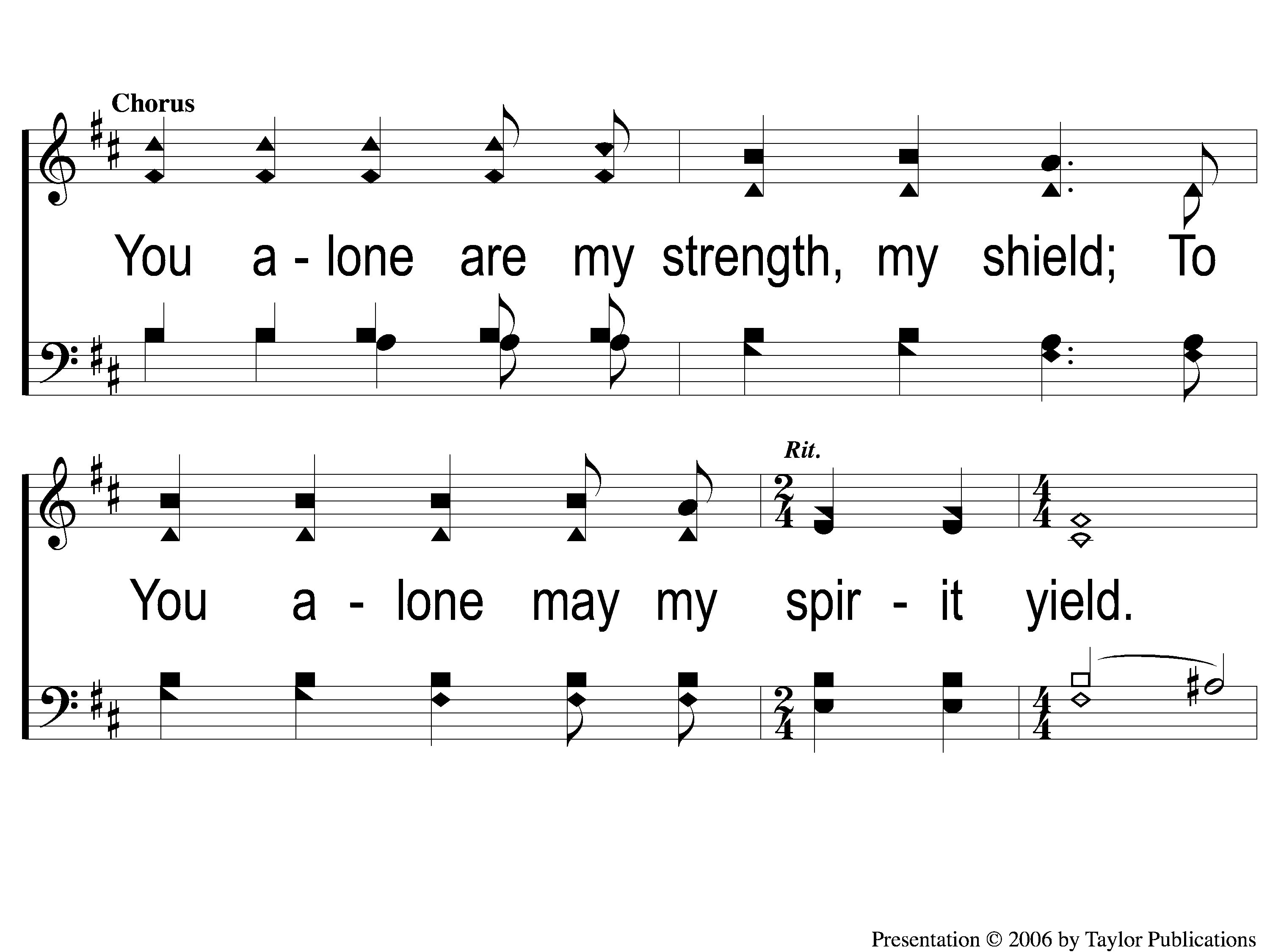 As The Deer
71
C-1 As the Deer
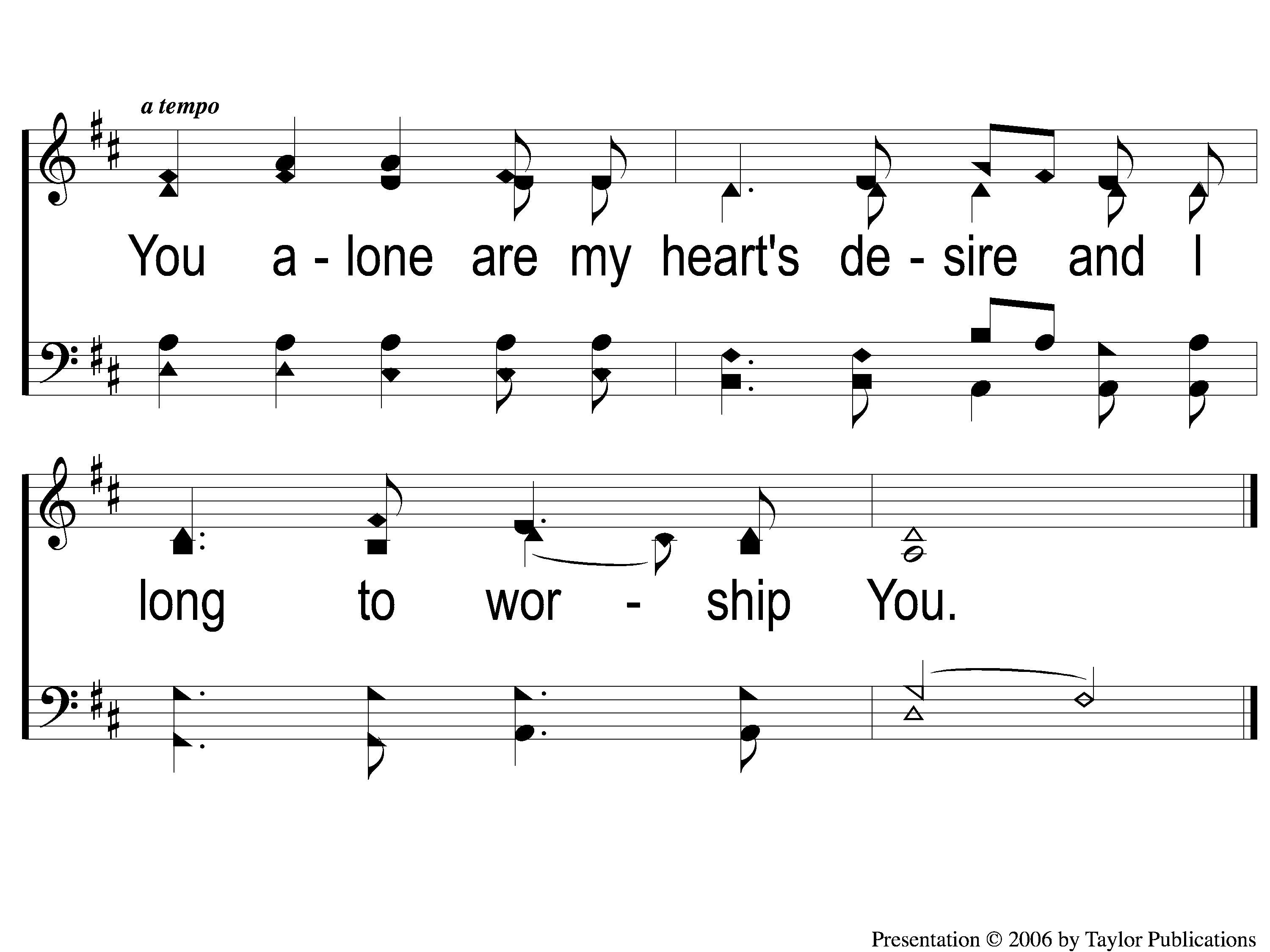 As The Deer
71
C-2 As the Deer
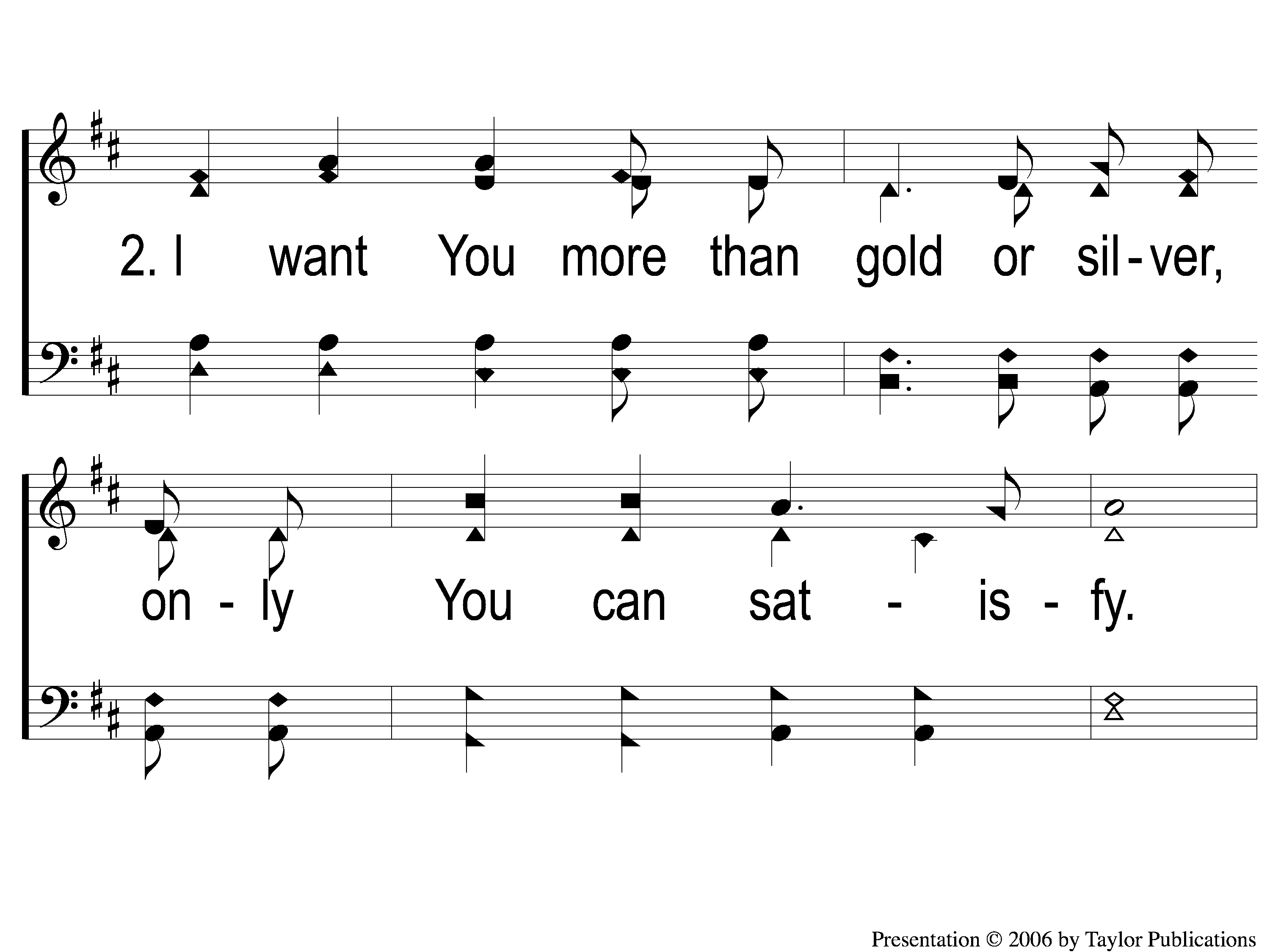 As The Deer
71
2-1 As the Deer
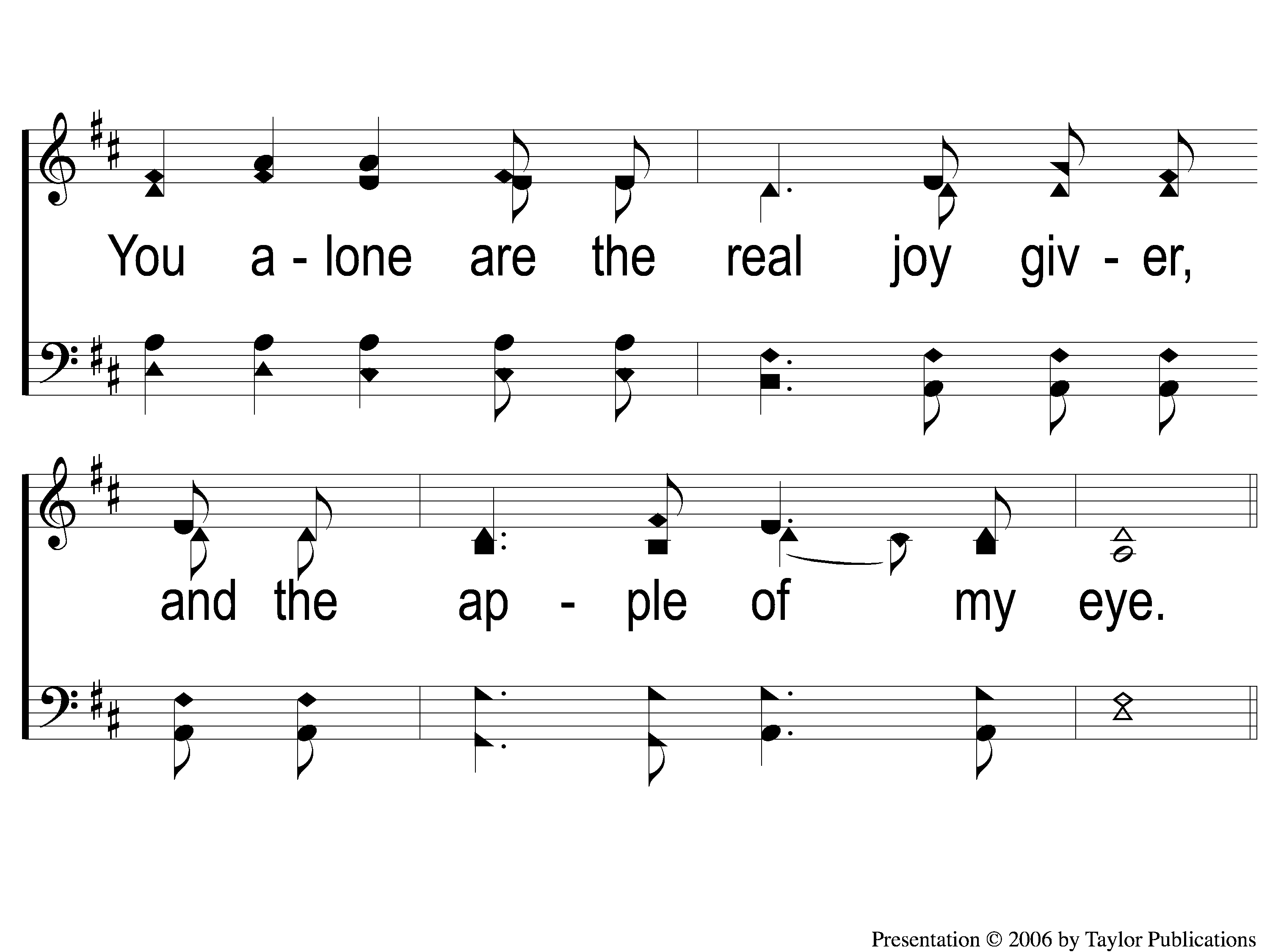 As The Deer
71
2-2 As the Deer
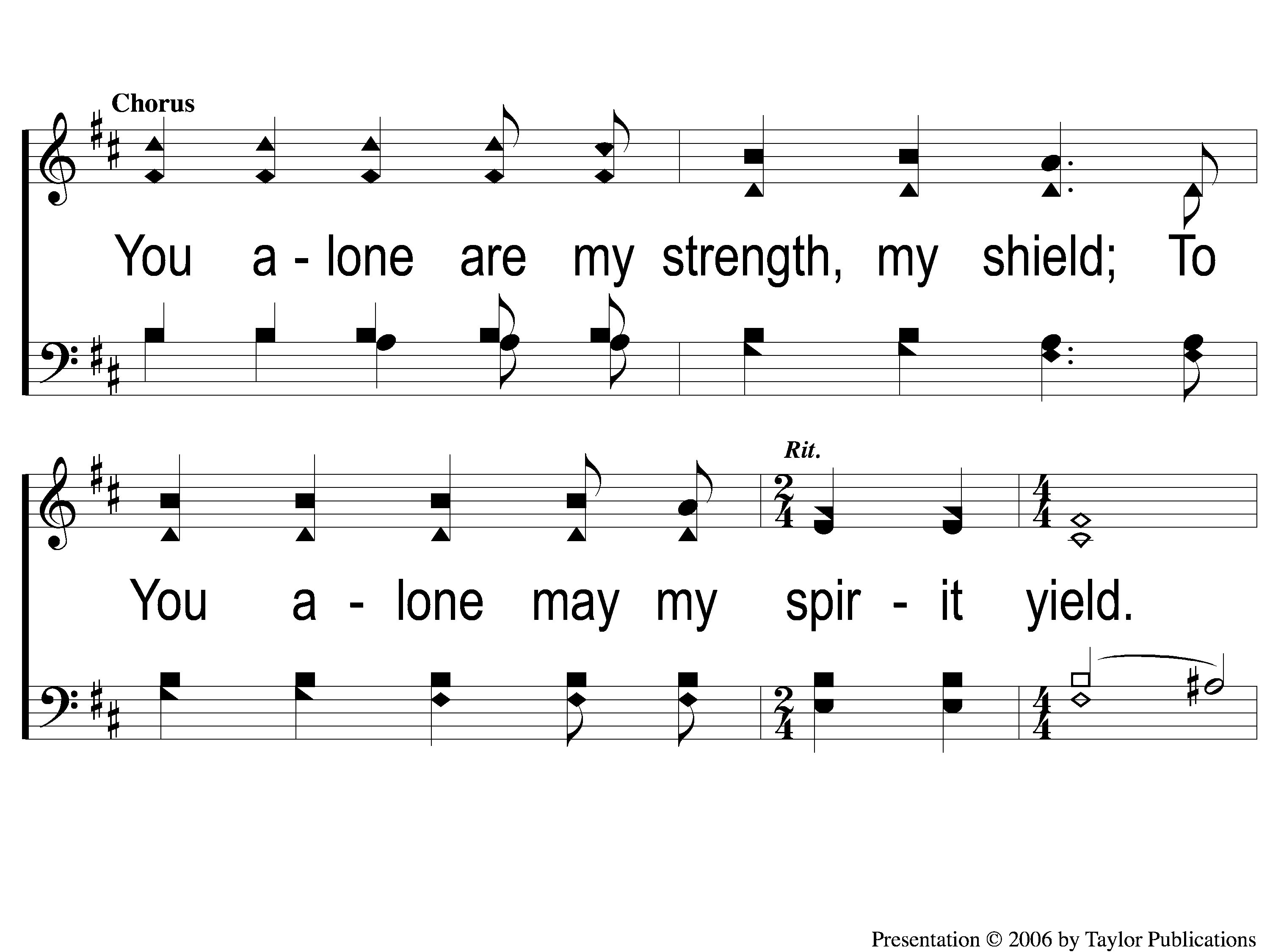 As The Deer
71
C-1 As the Deer
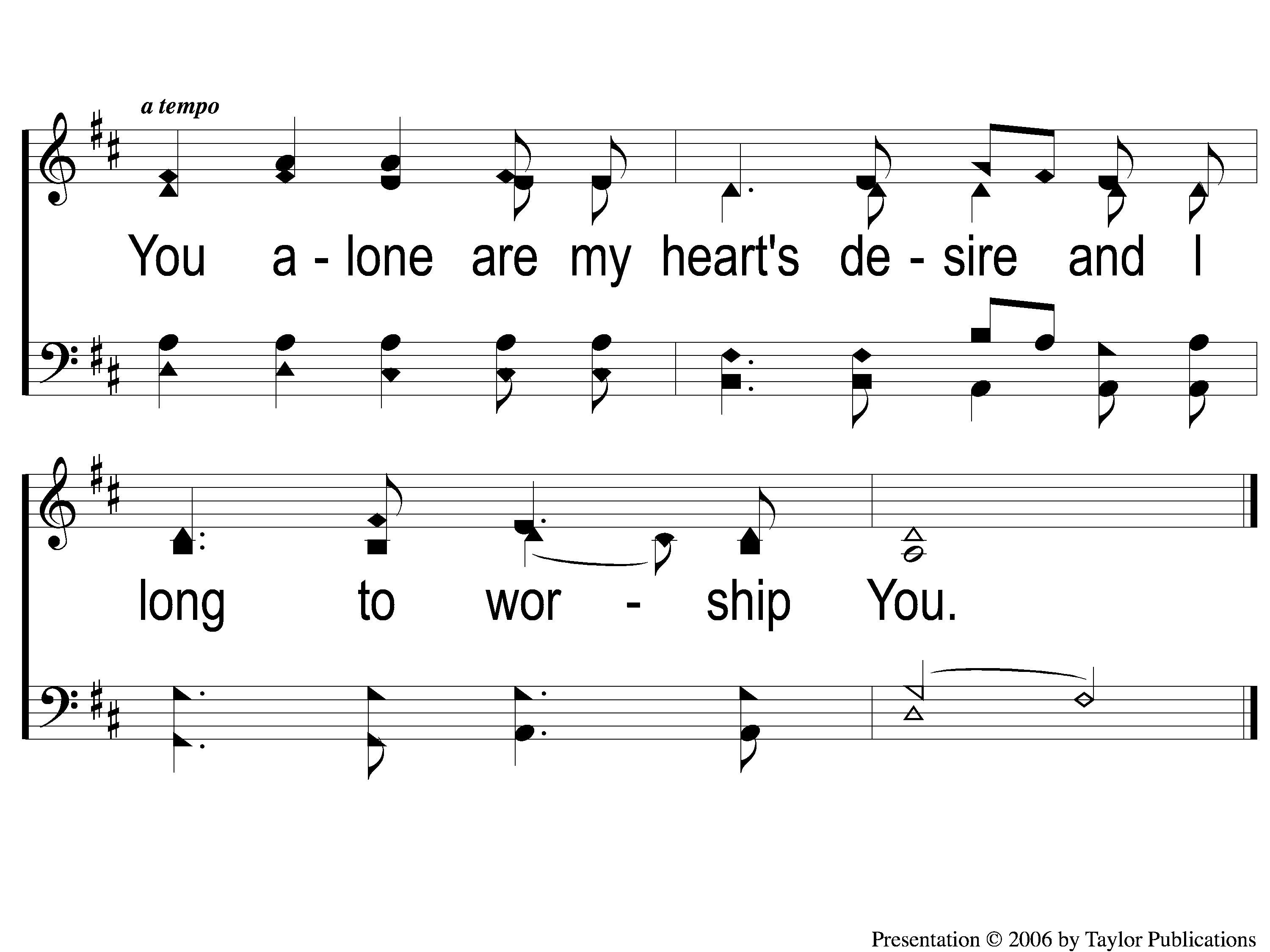 As The Deer
71
C-2 As the Deer
Opening Prayer
Victory In Jesus
#470
Song:
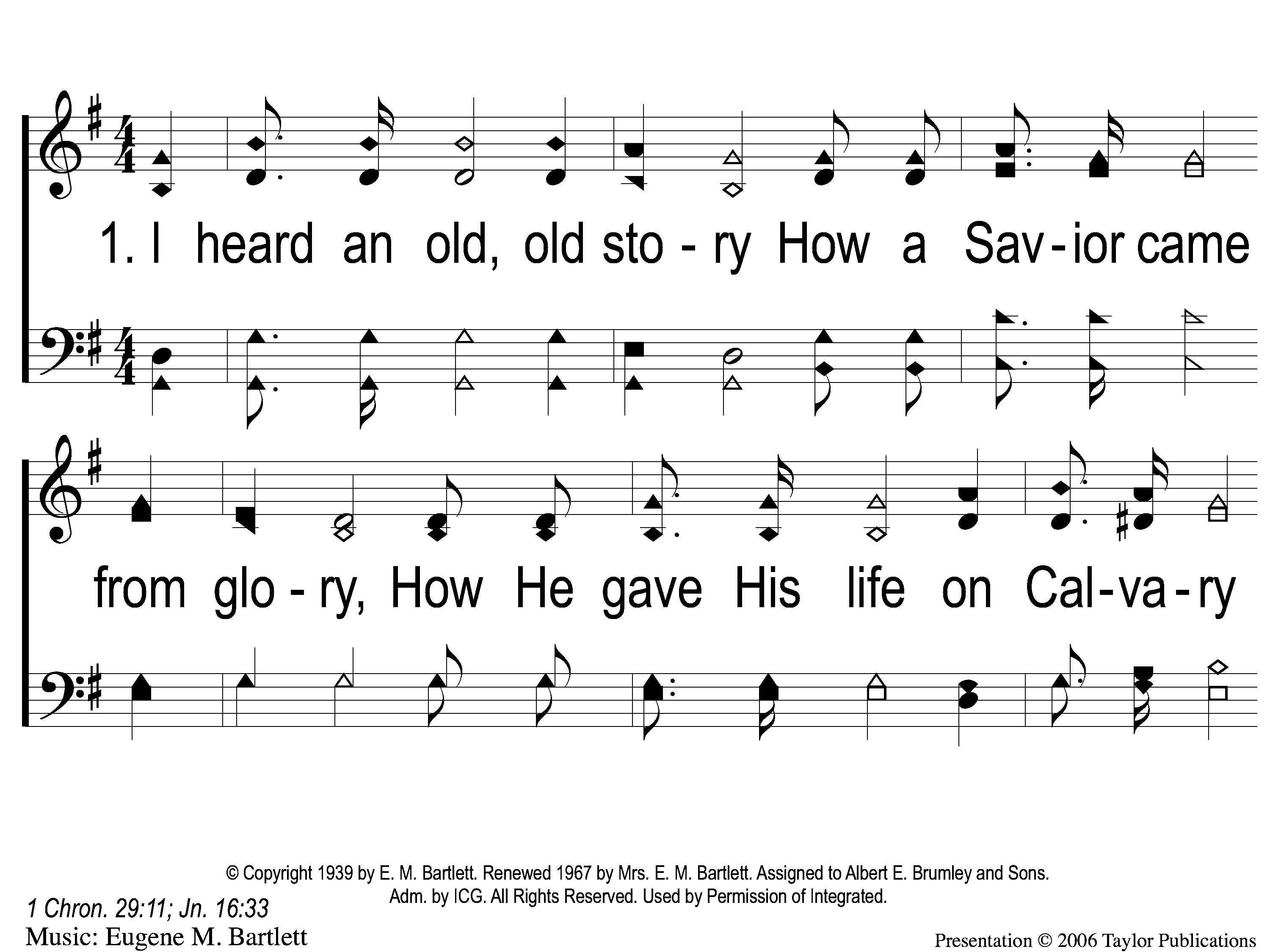 Victory in Jesus
470
1-1 Victory in Jesus
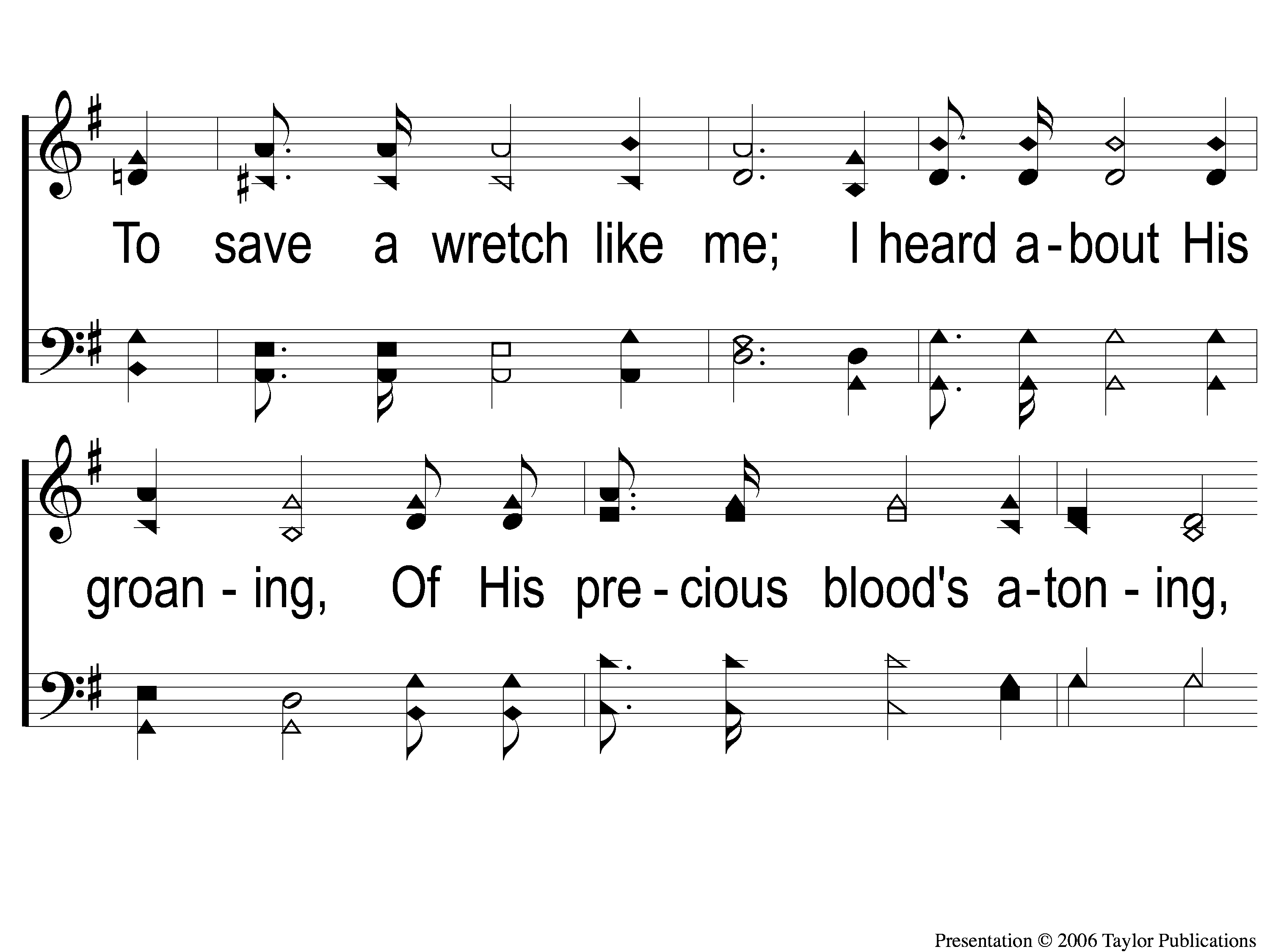 Victory in Jesus
470
1-2 Victory in Jesus
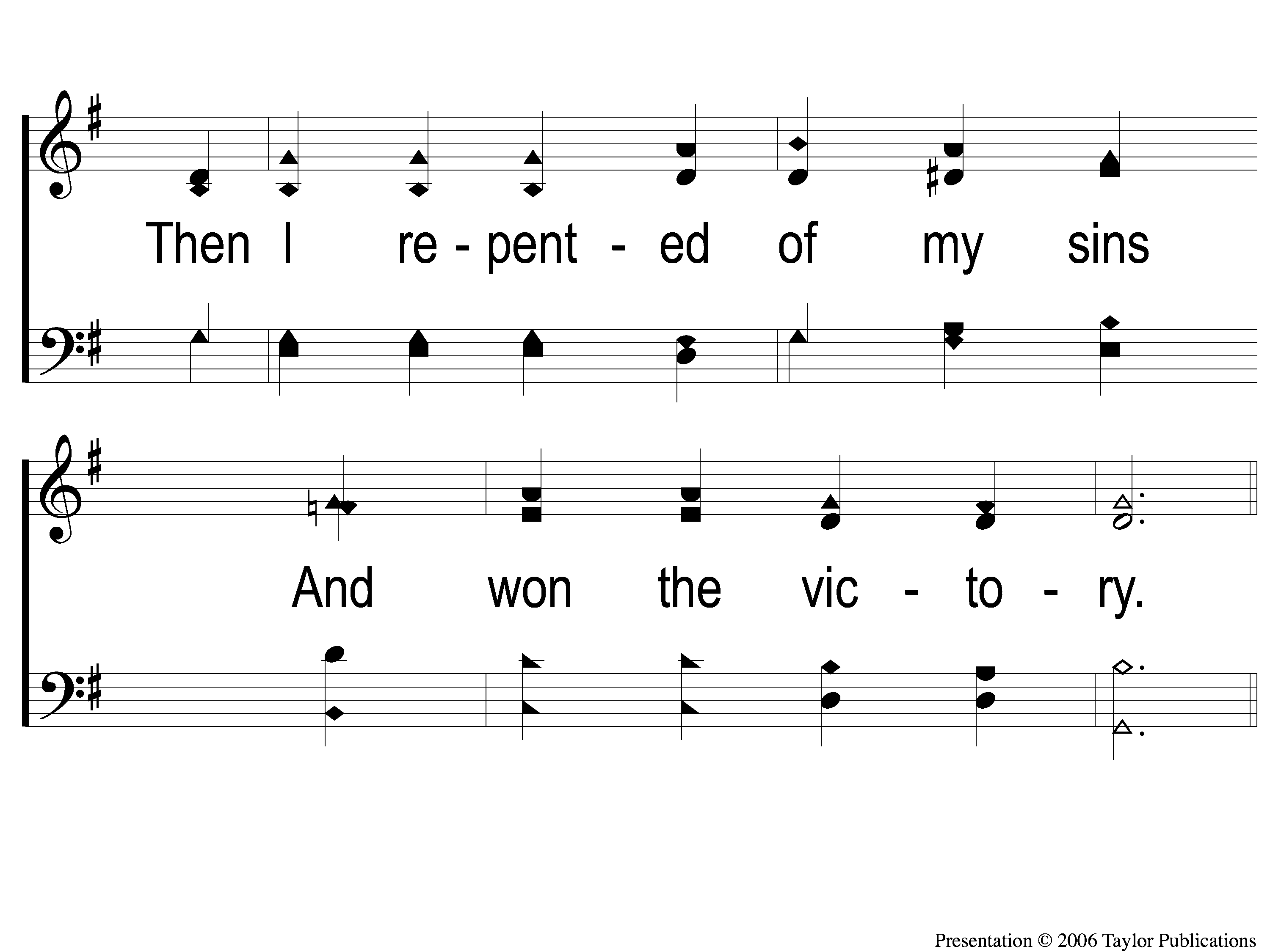 Victory in Jesus
470
1-3 Victory in Jesus
Victory in Jesus
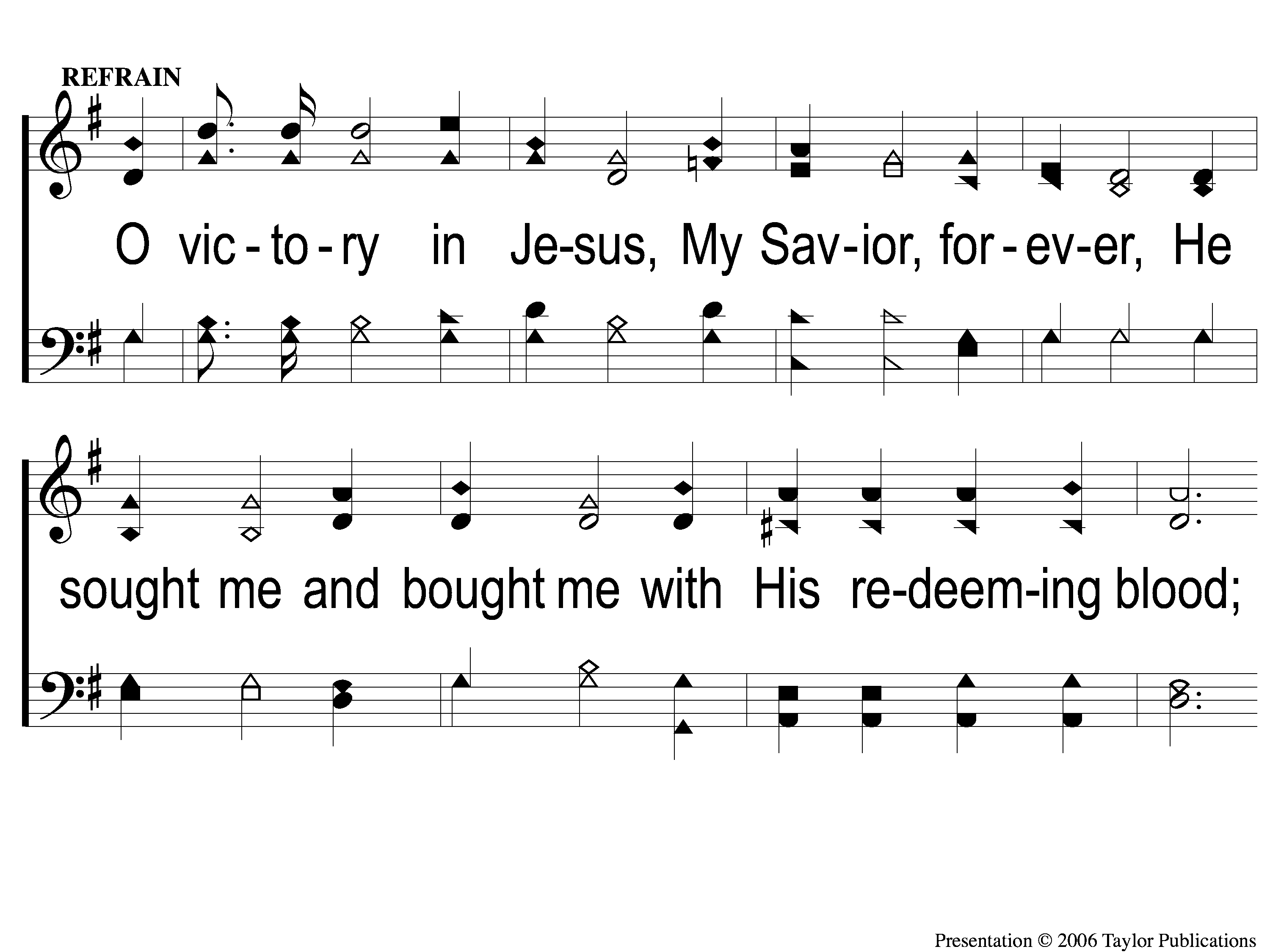 470
C-1 Victory in Jesus
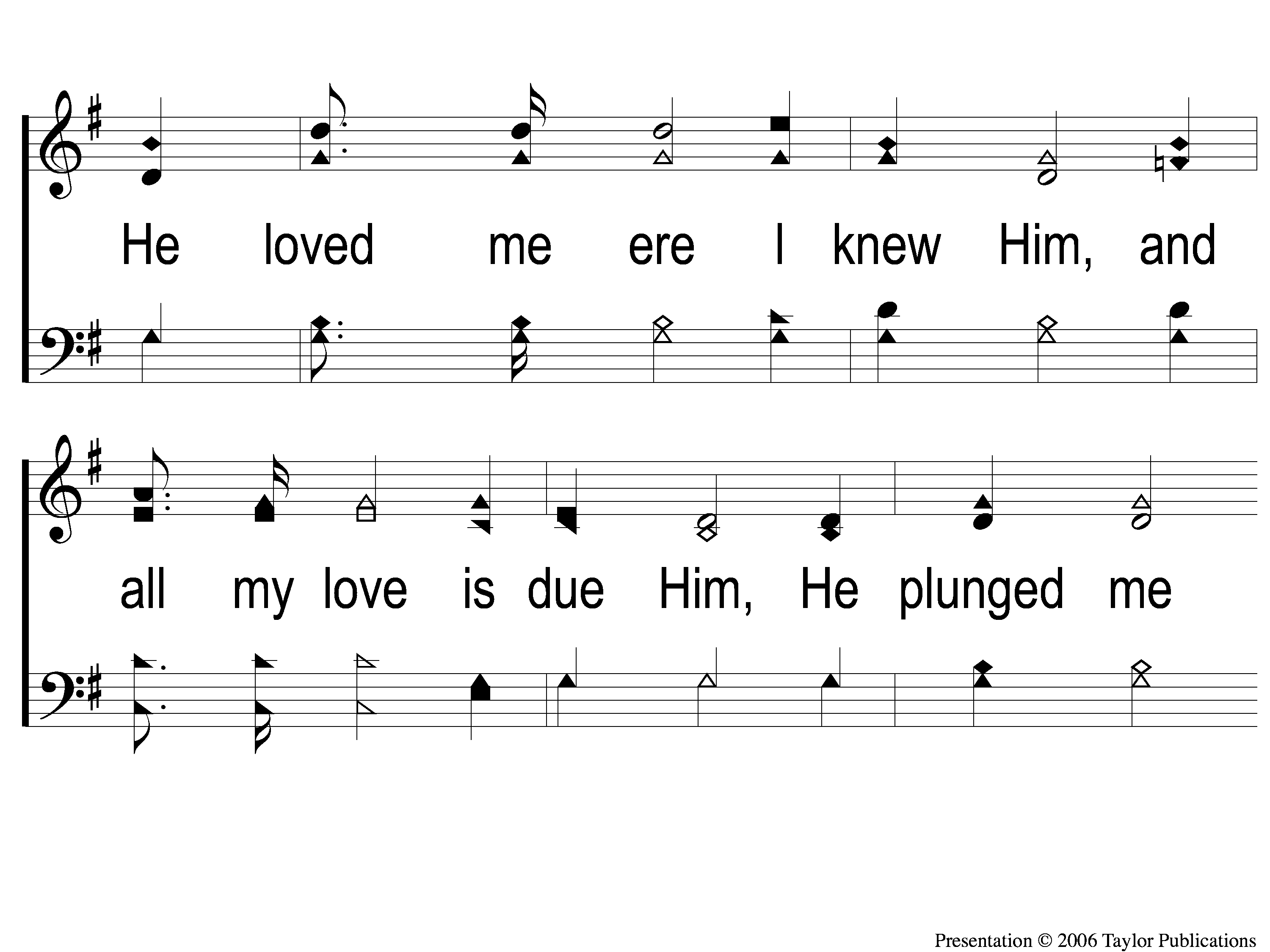 Victory in Jesus
470
C-2 Victory in Jesus
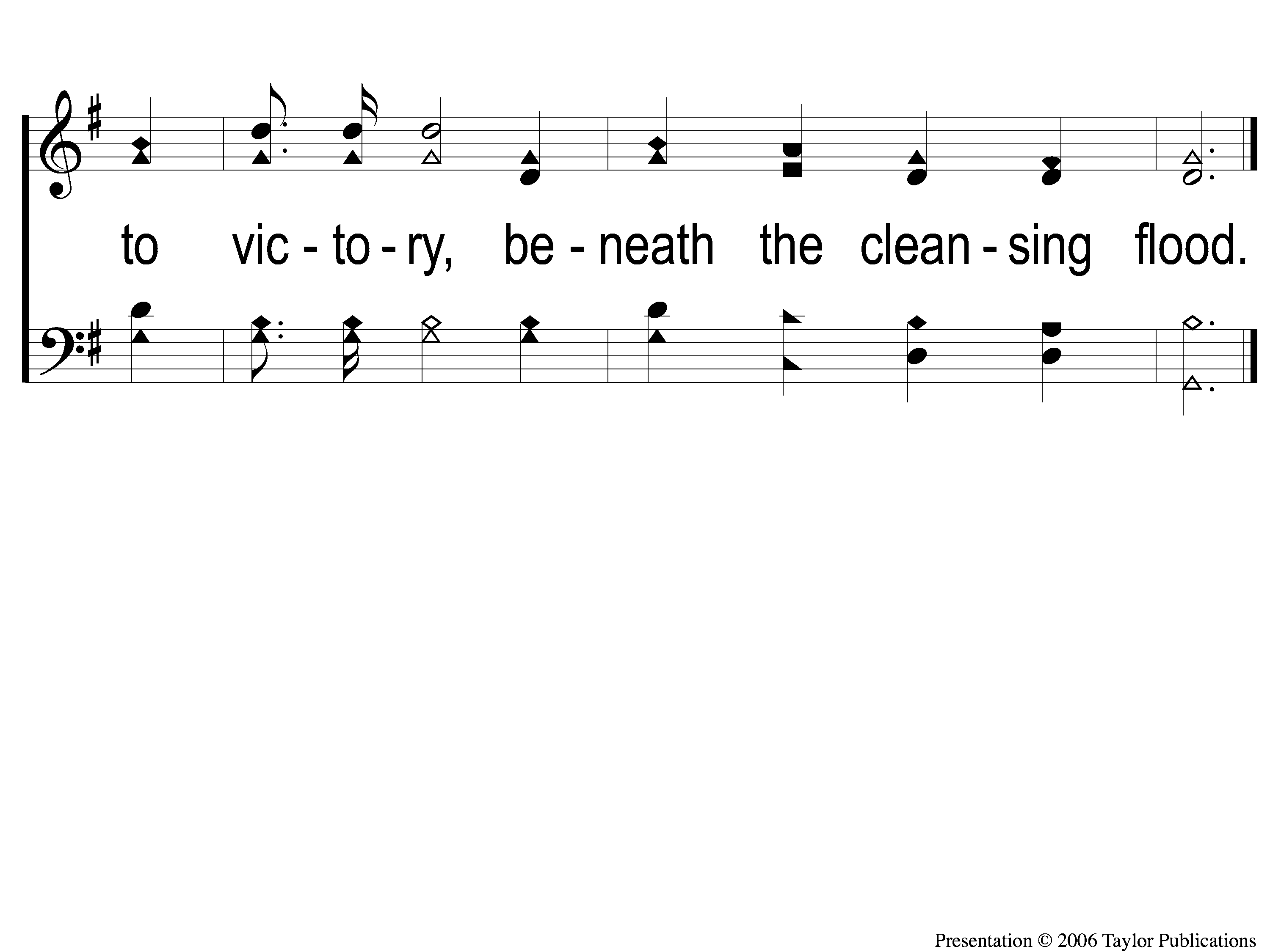 Victory in Jesus
470
C-3 Victory in Jesus
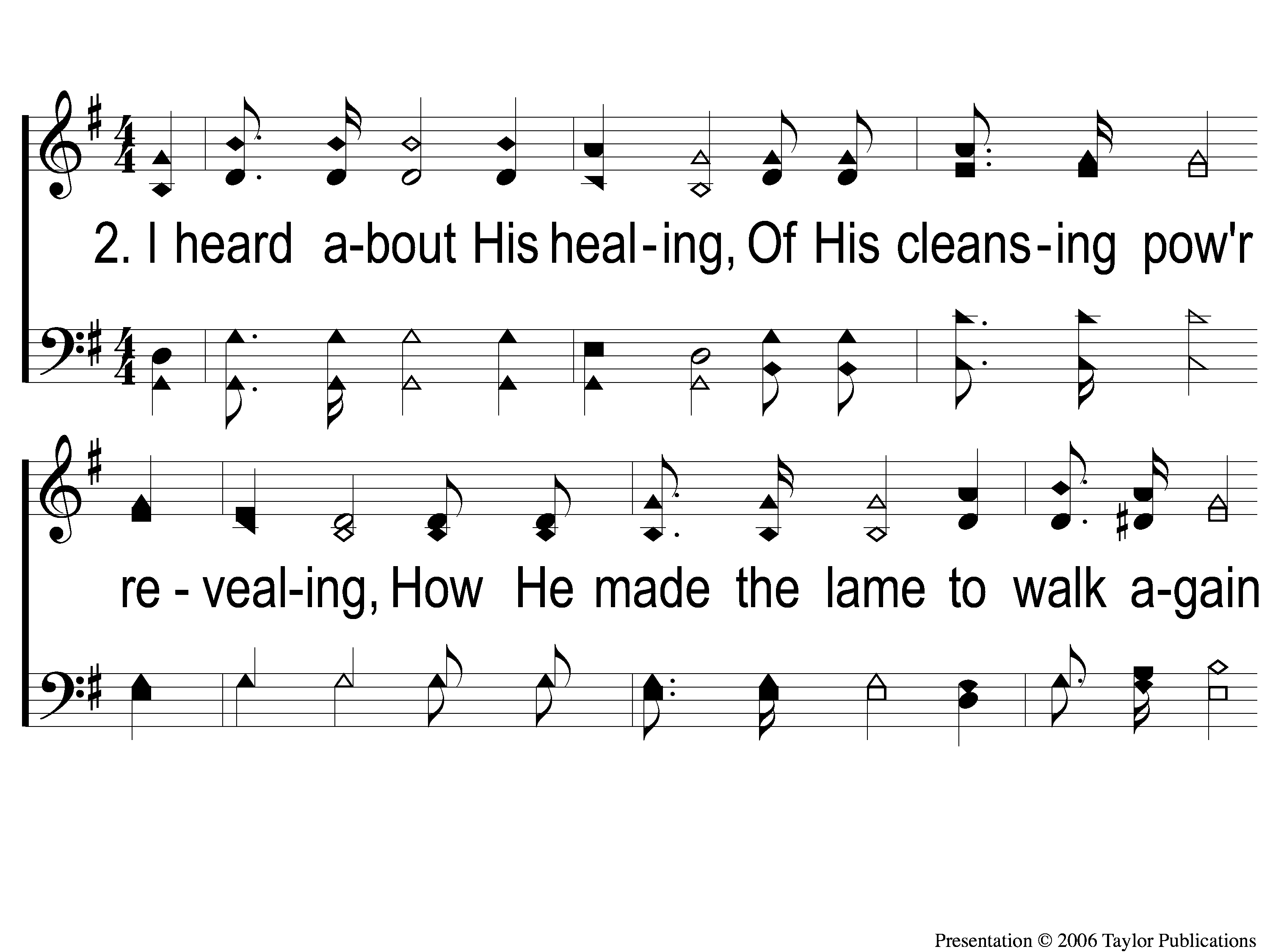 Victory in Jesus
470
2-1 Victory in Jesus
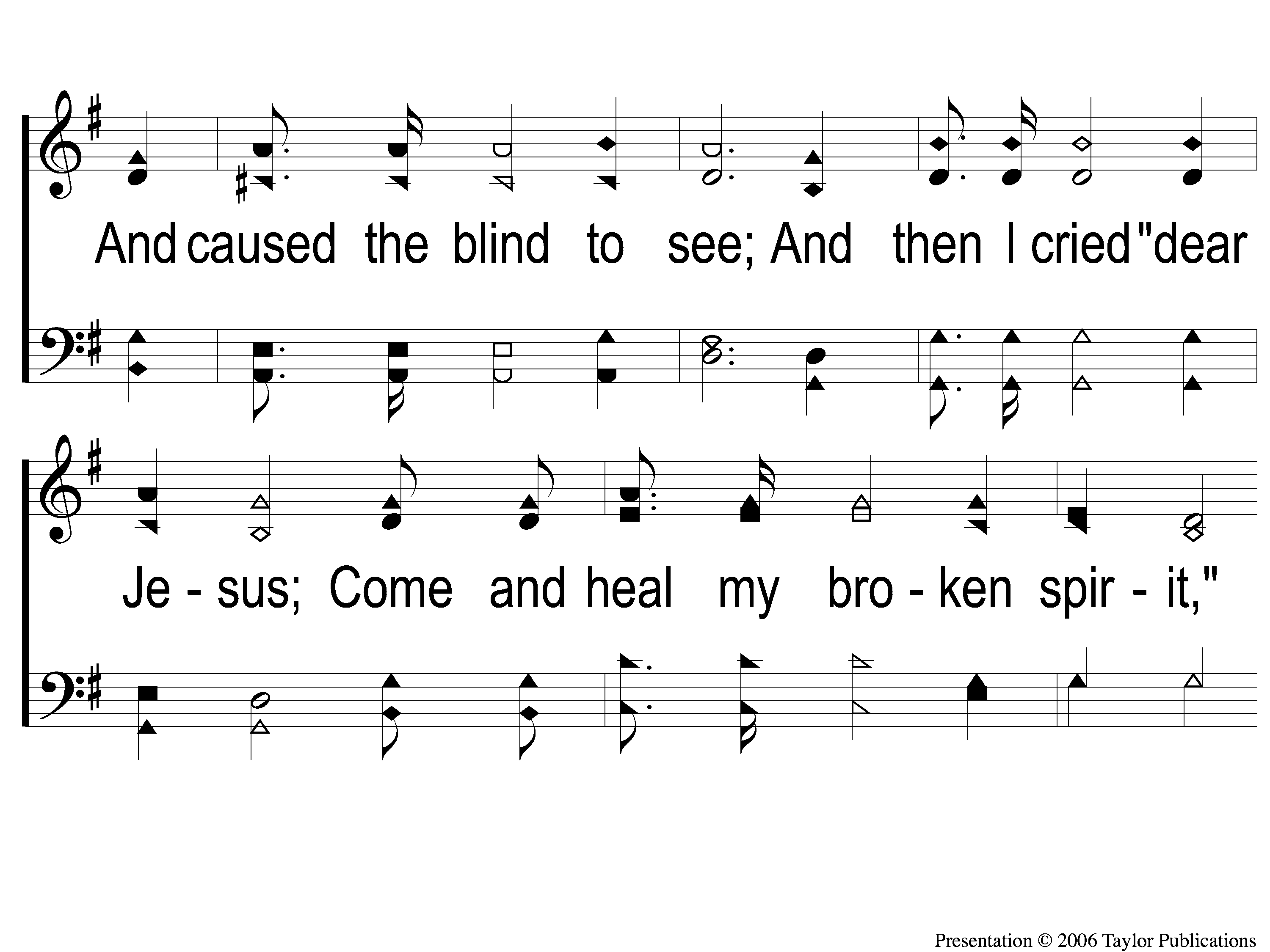 Victory in Jesus
470
2-2 Victory in Jesus
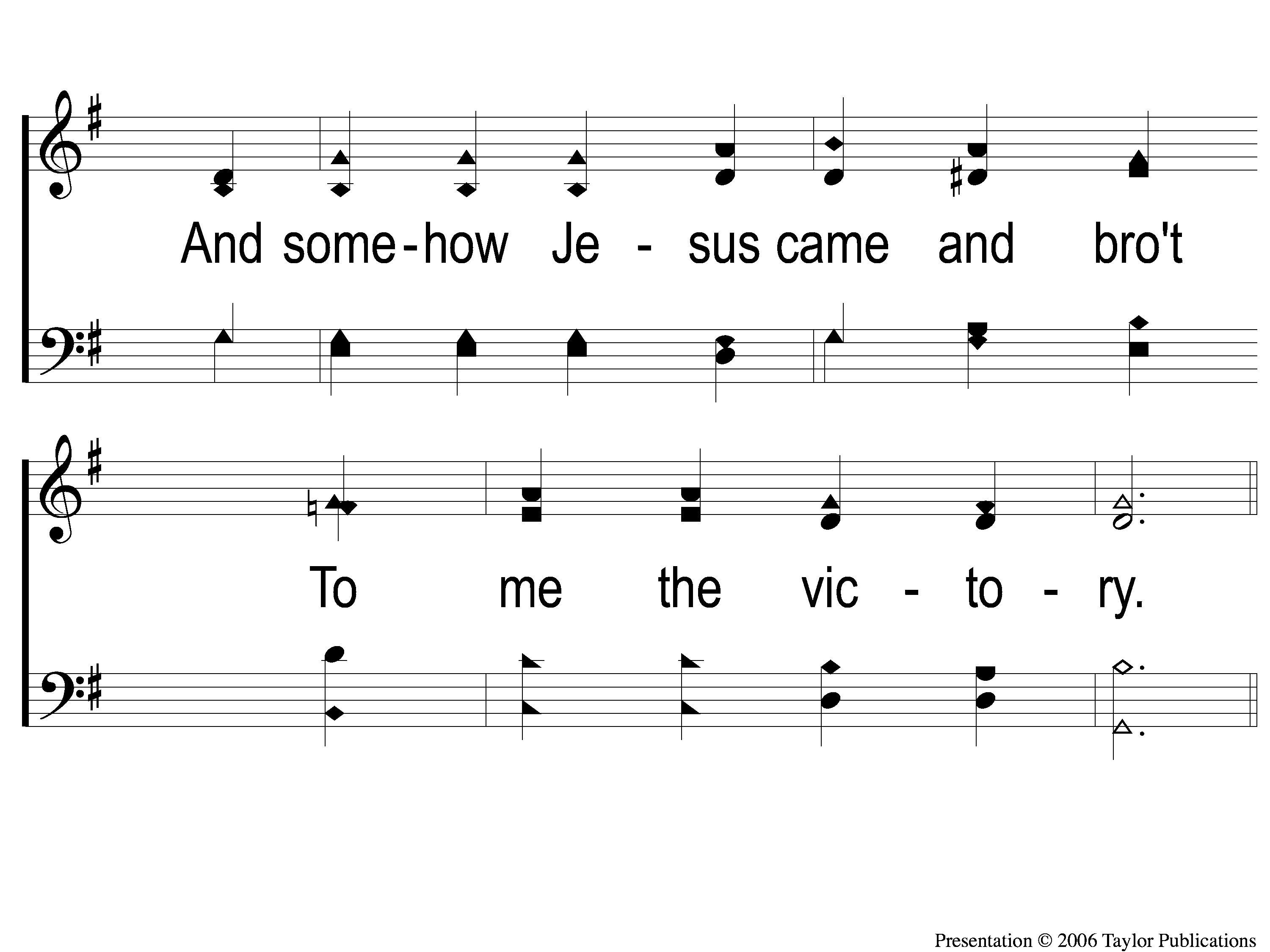 Victory in Jesus
470
2-3 Victory in Jesus
Victory in Jesus
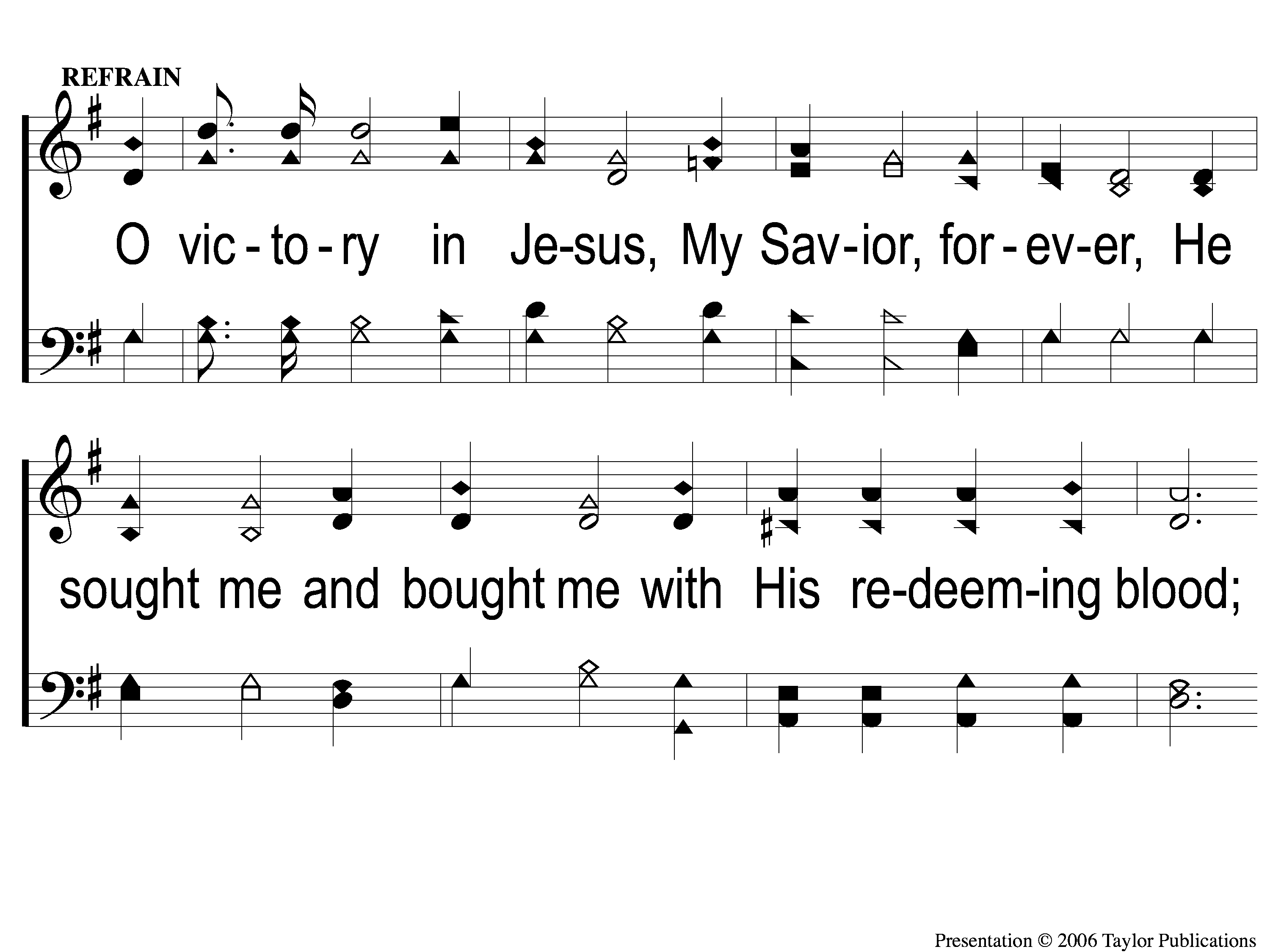 470
C-1 Victory in Jesus
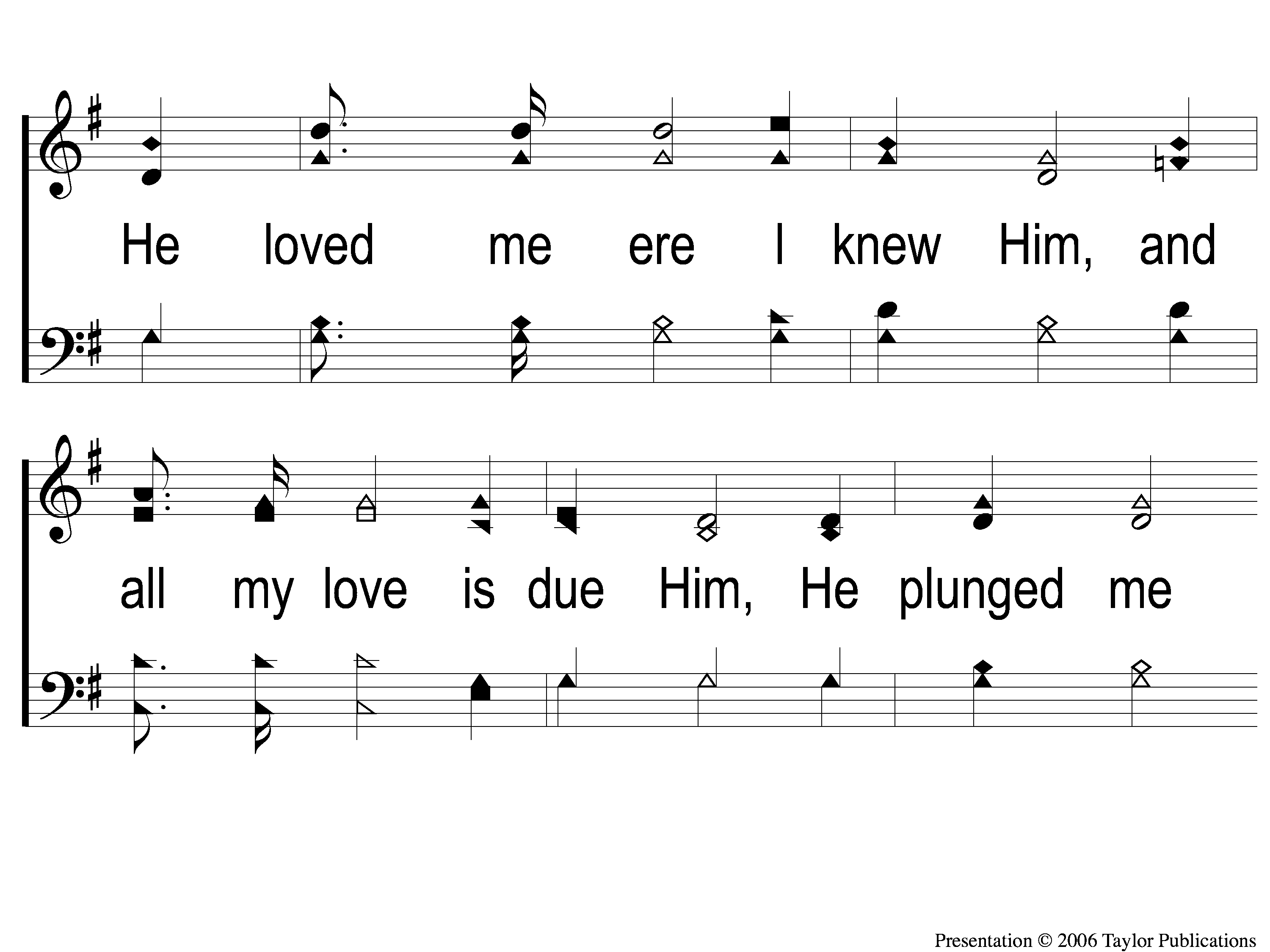 Victory in Jesus
470
C-2 Victory in Jesus
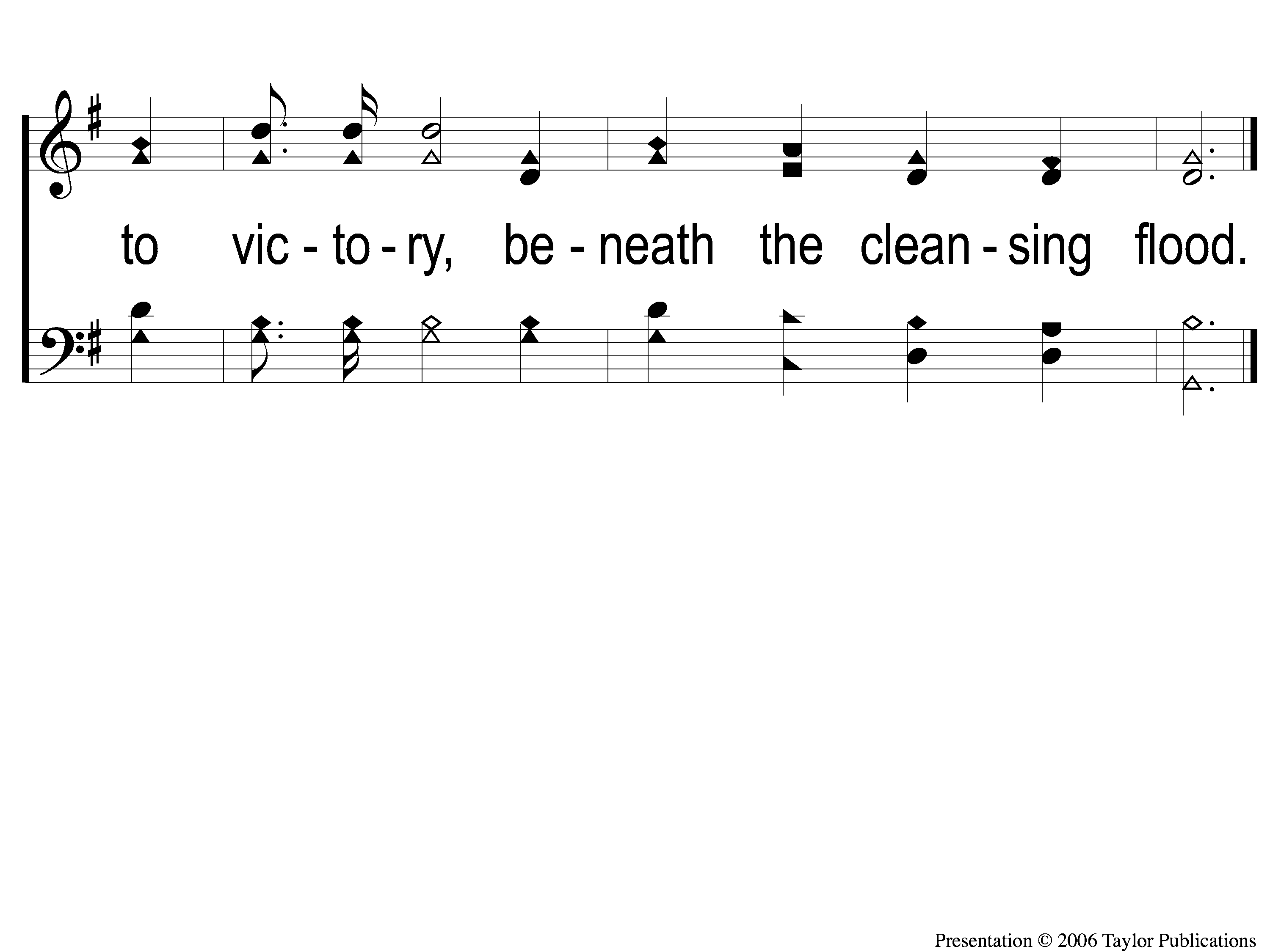 Victory in Jesus
470
C-3 Victory in Jesus
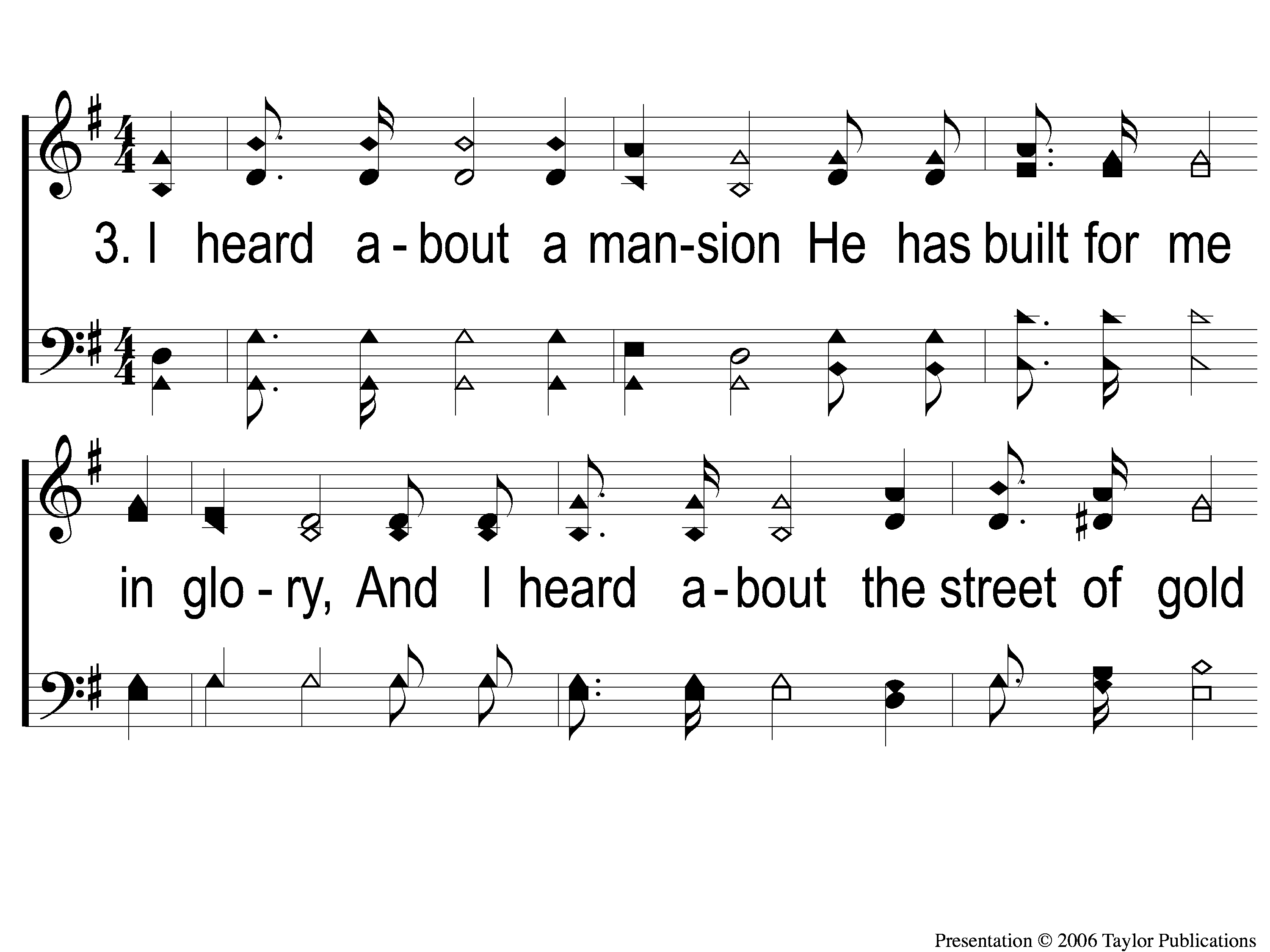 Victory in Jesus
470
3-1 Victory in Jesus
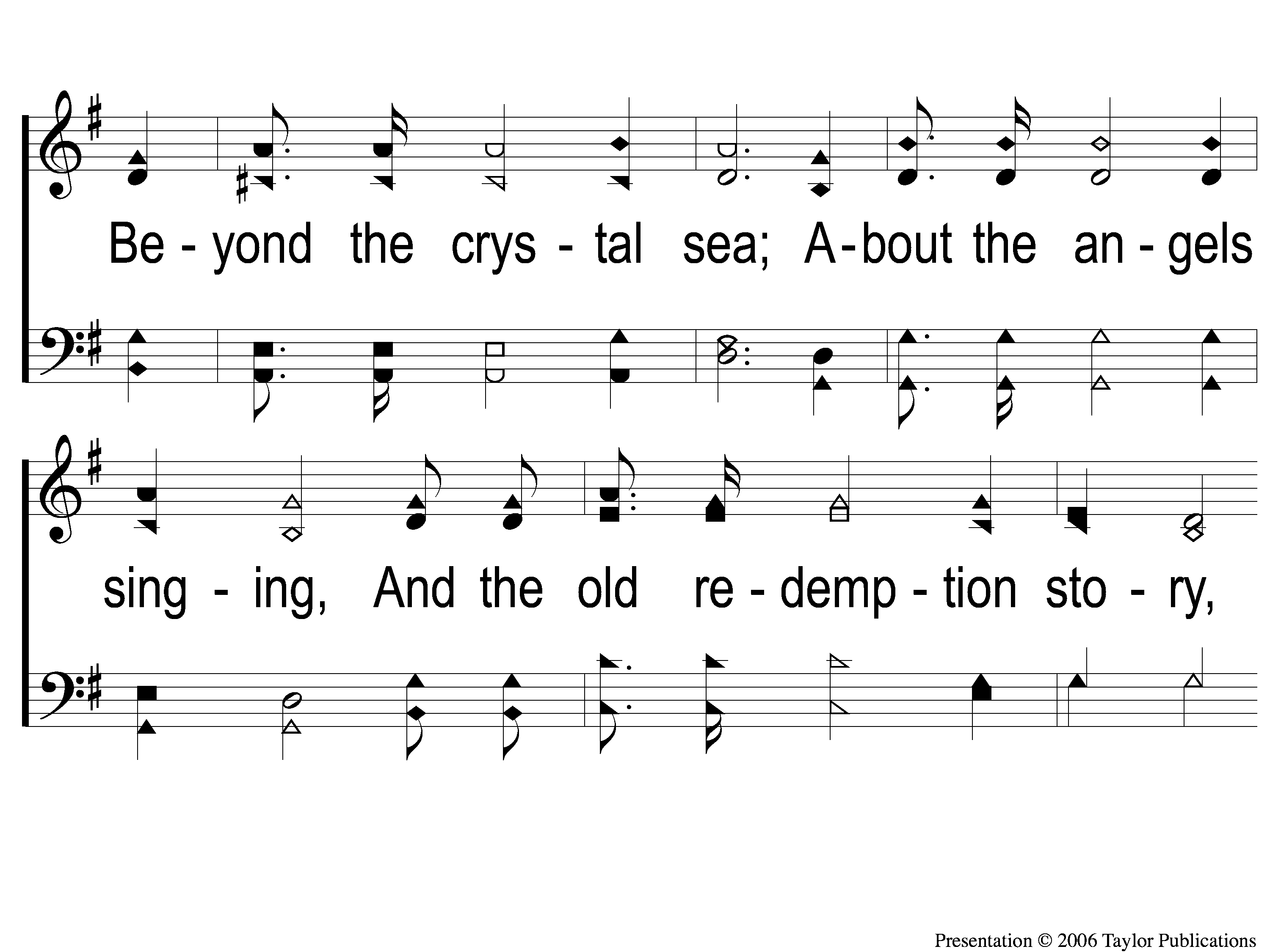 Victory in Jesus
470
3-2 Victory in Jesus
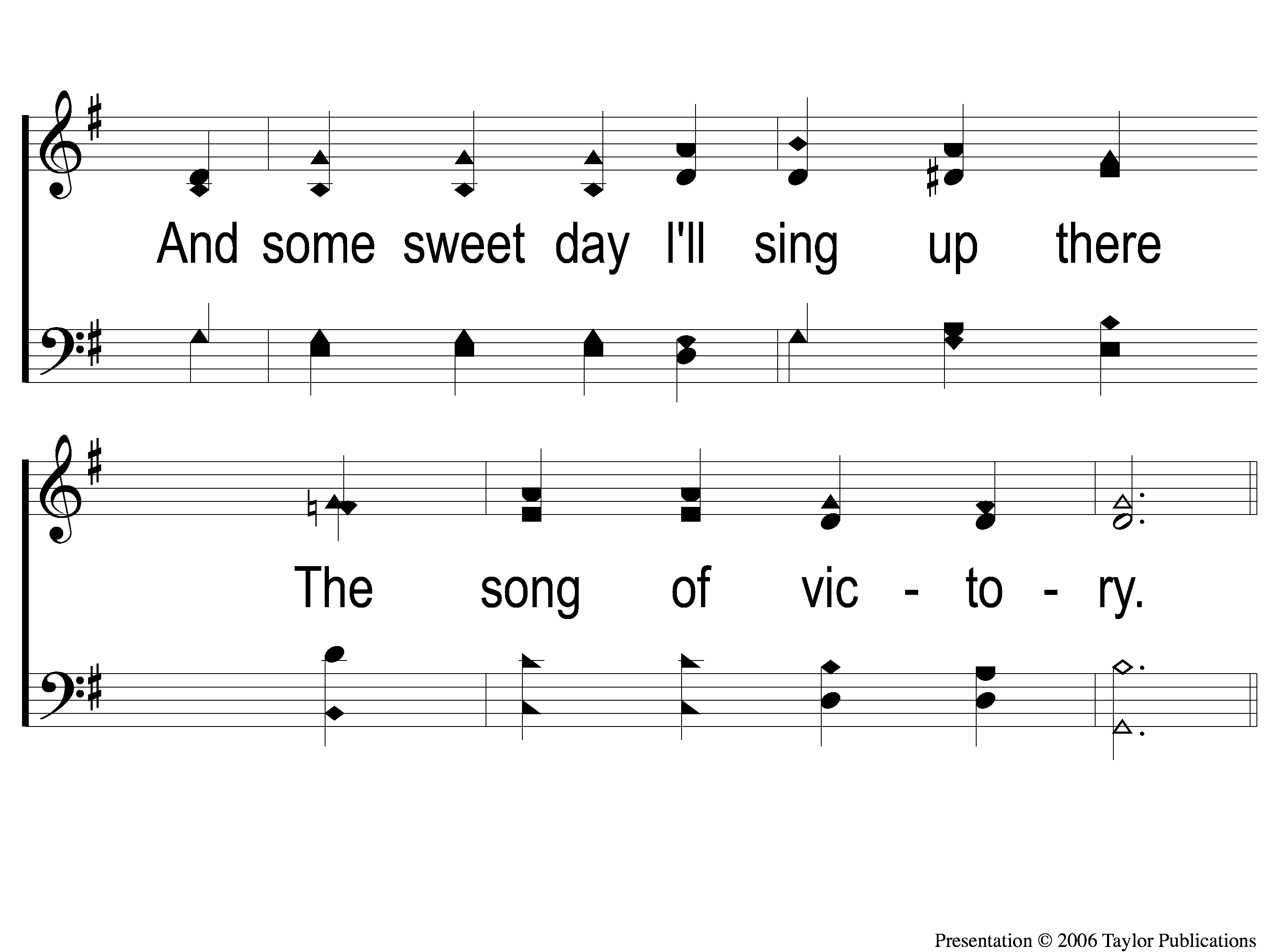 Victory in Jesus
470
3-3 Victory in Jesus
Victory in Jesus
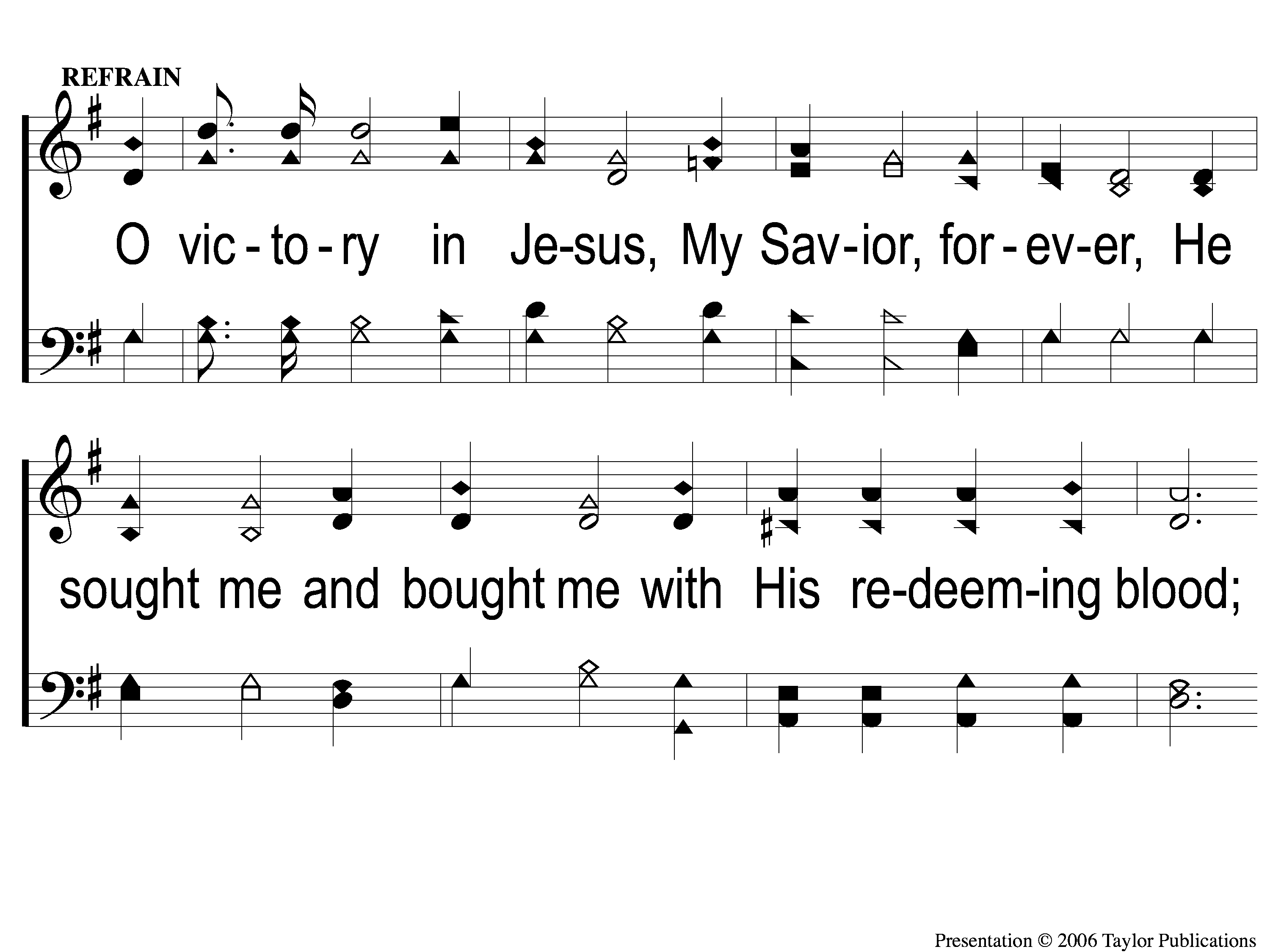 470
C-1 Victory in Jesus
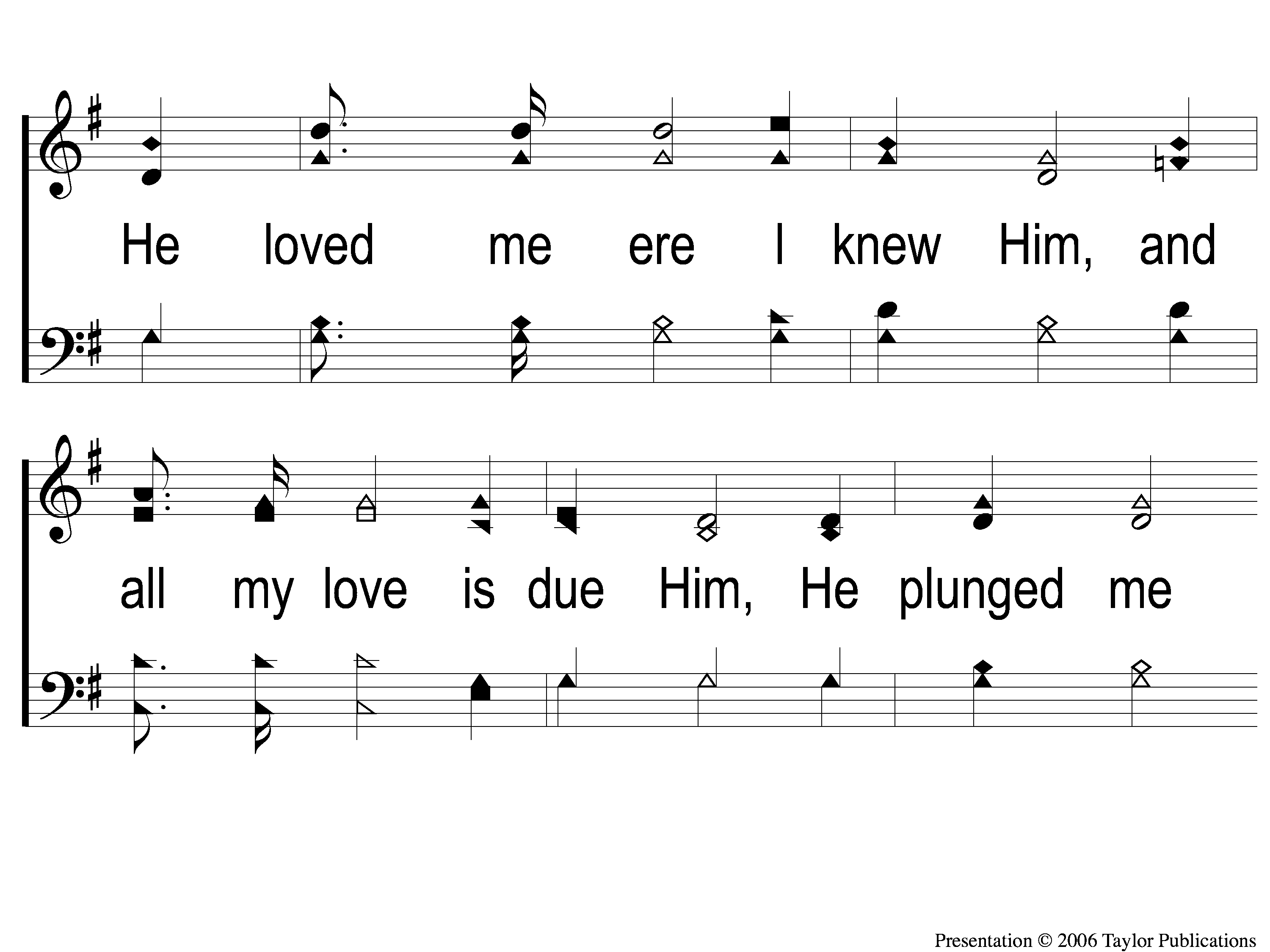 Victory in Jesus
470
C-2 Victory in Jesus
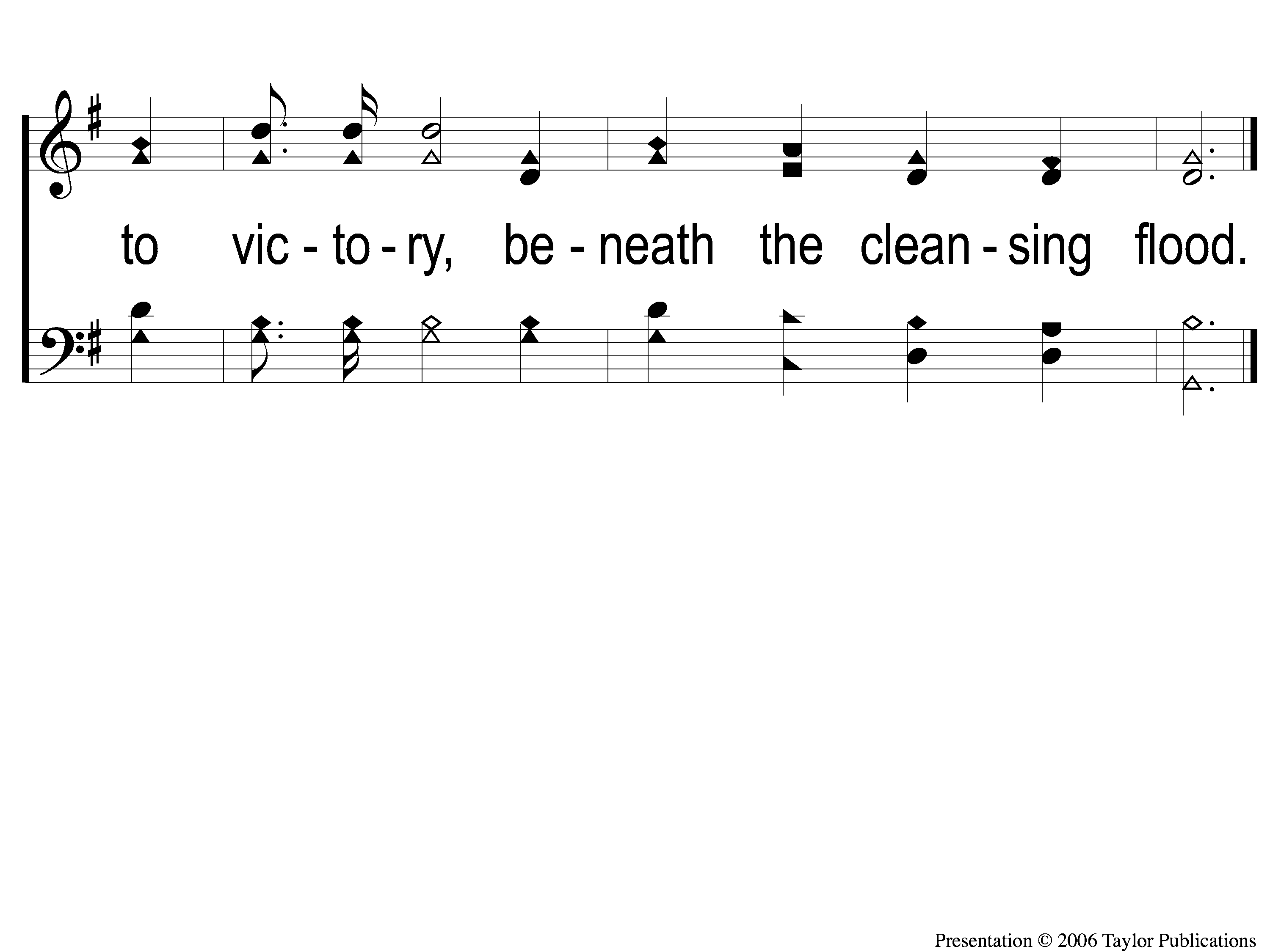 Victory in Jesus
470
C-3 Victory in Jesus
Glorify Thy Name
#77
Song:
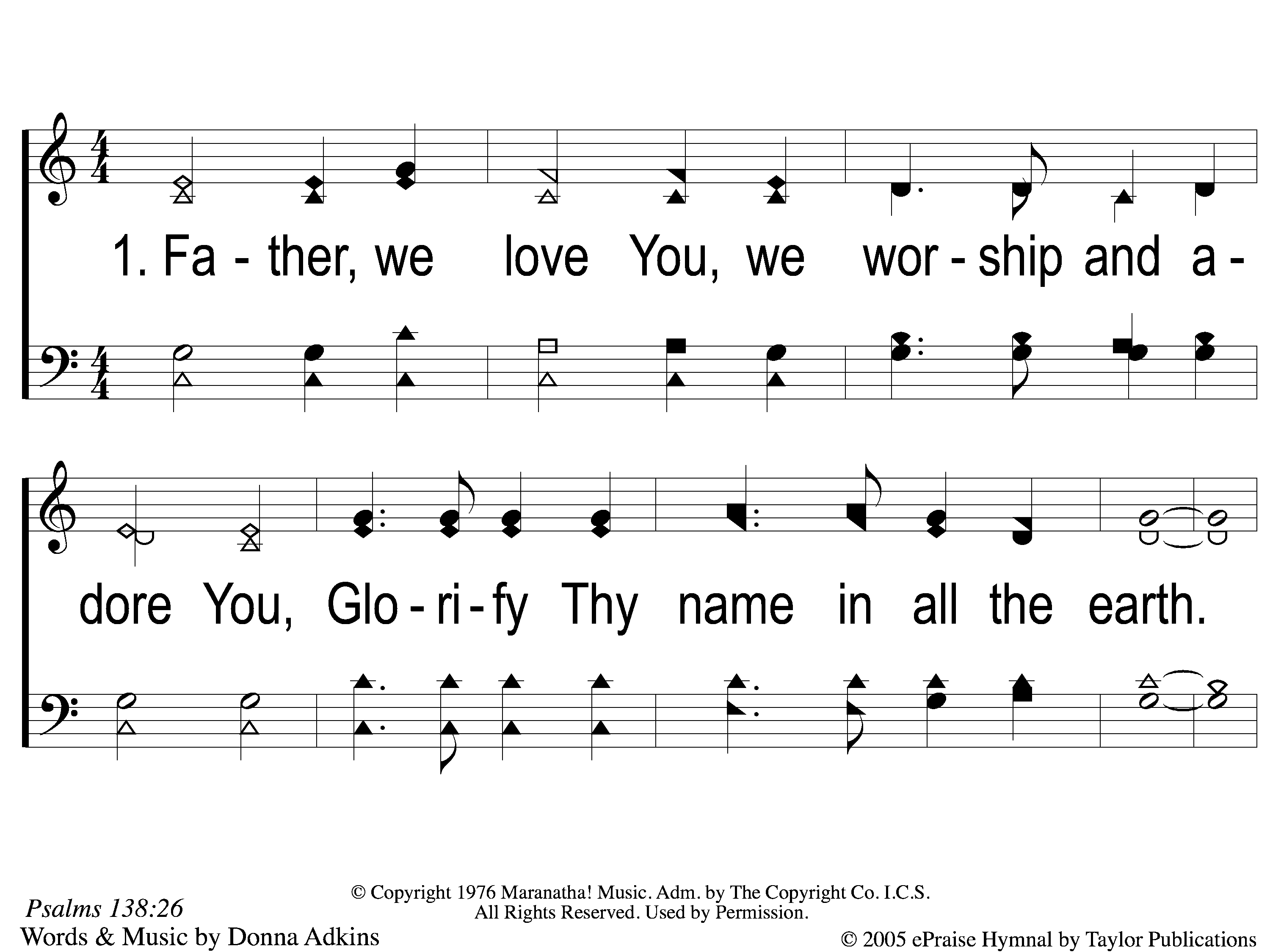 Glorify Thy Name
77
1 Glorify Thy Name
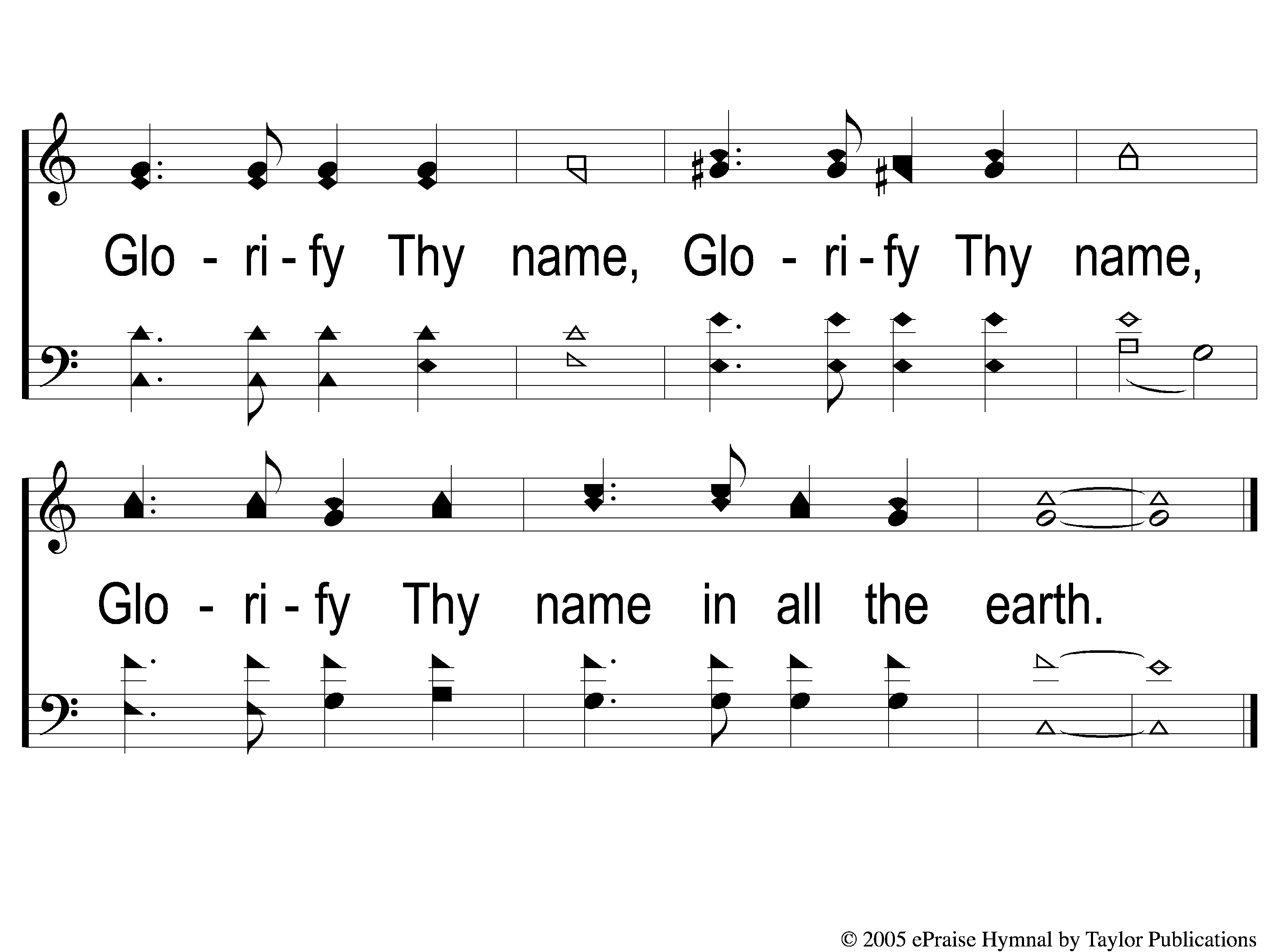 Glorify Thy Name
77
C Glorify Thy Name
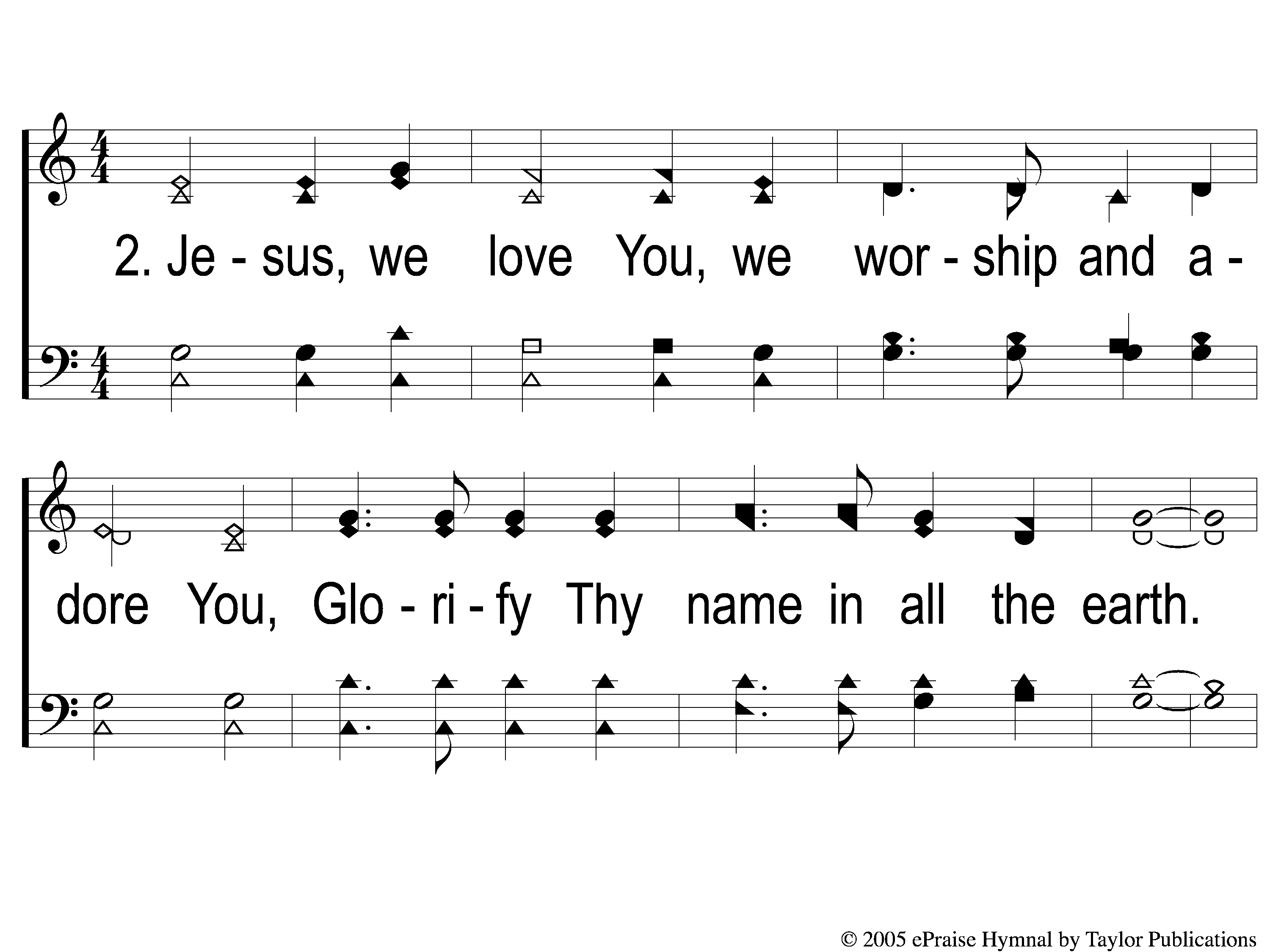 Glorify Thy Name
77
2 Glorify Thy Name
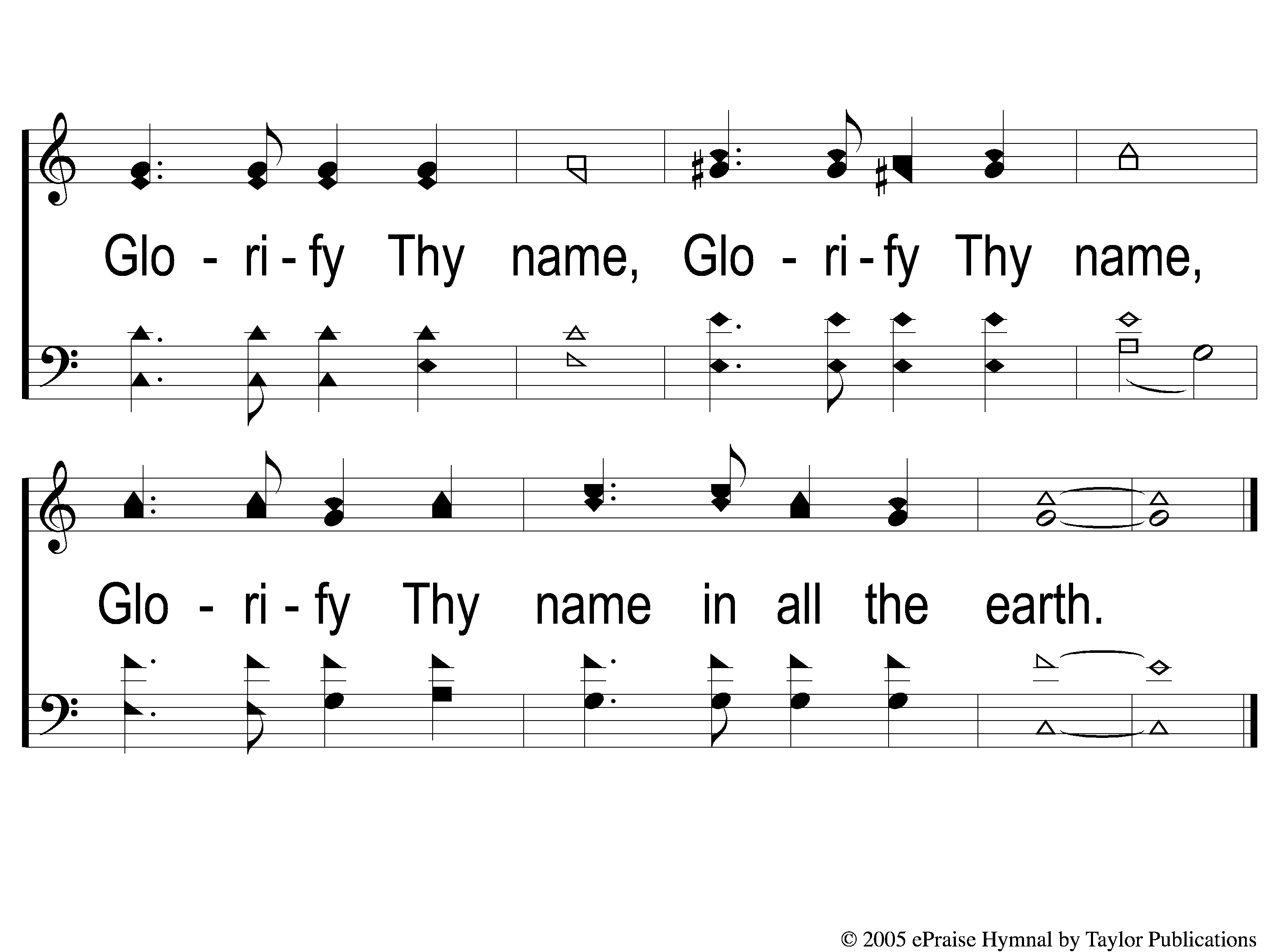 Glorify Thy Name
77
C Glorify Thy Name
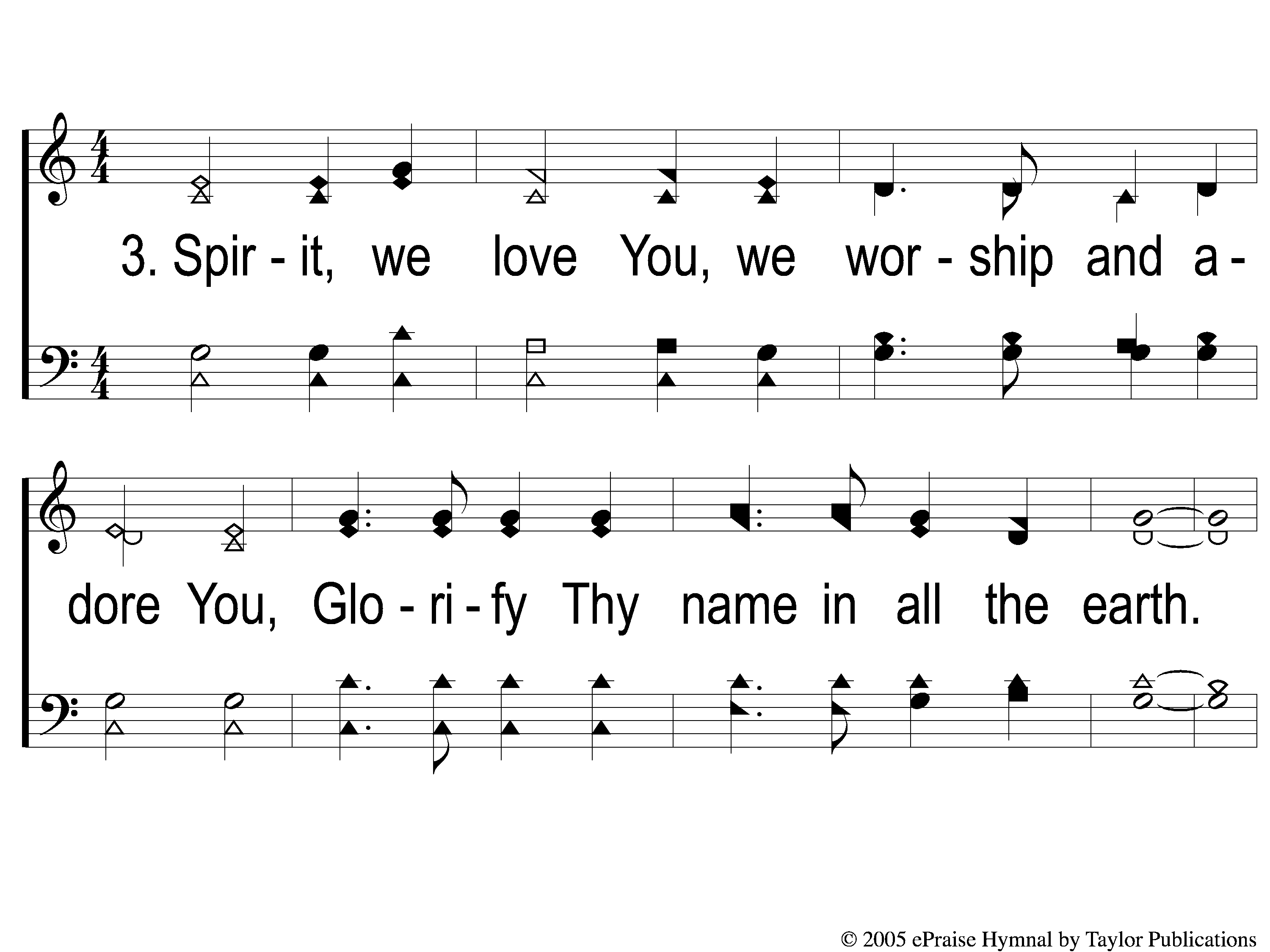 Glorify Thy Name
77
3 Glorify Thy Name
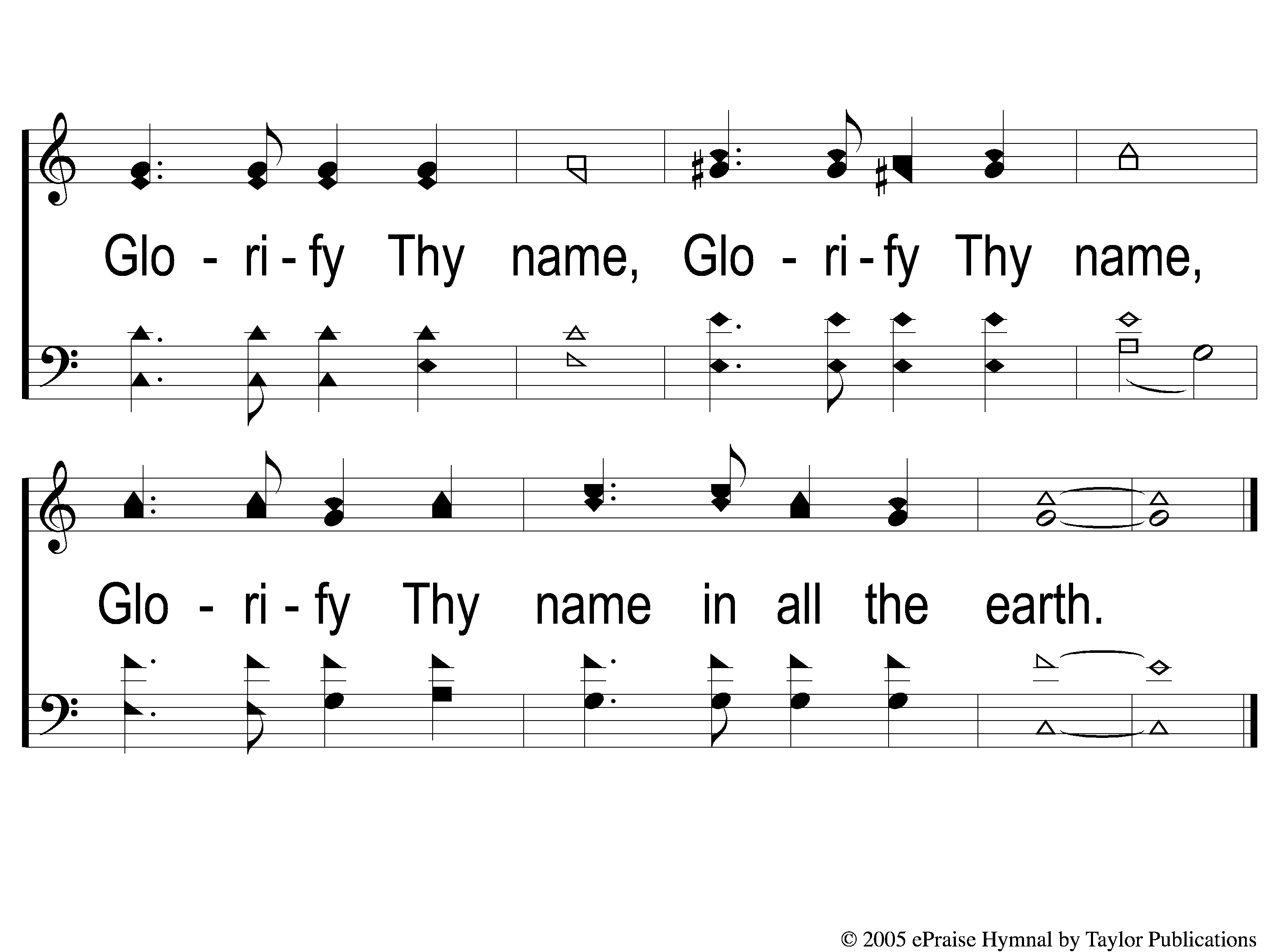 Glorify Thy Name
77
C Glorify Thy Name
Scripture Reading:
Joshua 4:1-9
STAND
IN GOOD STEAD
WHY
PASS THE TRAYS?
WHY MEET EVERY SUNDAY?
WHY MEET EVERY SUNDAY?
THE EARLY CHRISTIANS’ EXAMPLE
Acts 20:7
Acts 2:42
Mark 16:9
WHY GIVE EVERY SUNDAY?
WHY GIVE EVERY SUNDAY?
THE EARLY CHRISTIANS’ EXAMPLE
Acts 11:29
WHY GIVE EVERY SUNDAY?
THE APOSTLE PAUL’S COMMAND
1 Cor. 16:1-2
WHY PASS THE TRAYS?
WHY PASS THE TRAYS?
NOT…
…BECAUSE IT IS THE ONLY WAY
WHY PASS THE TRAYS?
NOT…
…BECAUSE IT IS THE ONLY WAY
…IN ORDER TO FORCE GIVING
WHY PASS THE TRAYS?
TO BE GOOD EXAMPLES
Ex. 10:1-2, 12:25-27, 13:13-15
Deut. 6:20-25, 27:1-2
Josh. 4:5-7, 21-23
Have You Been To Jesus?
#904
InvitationSong:
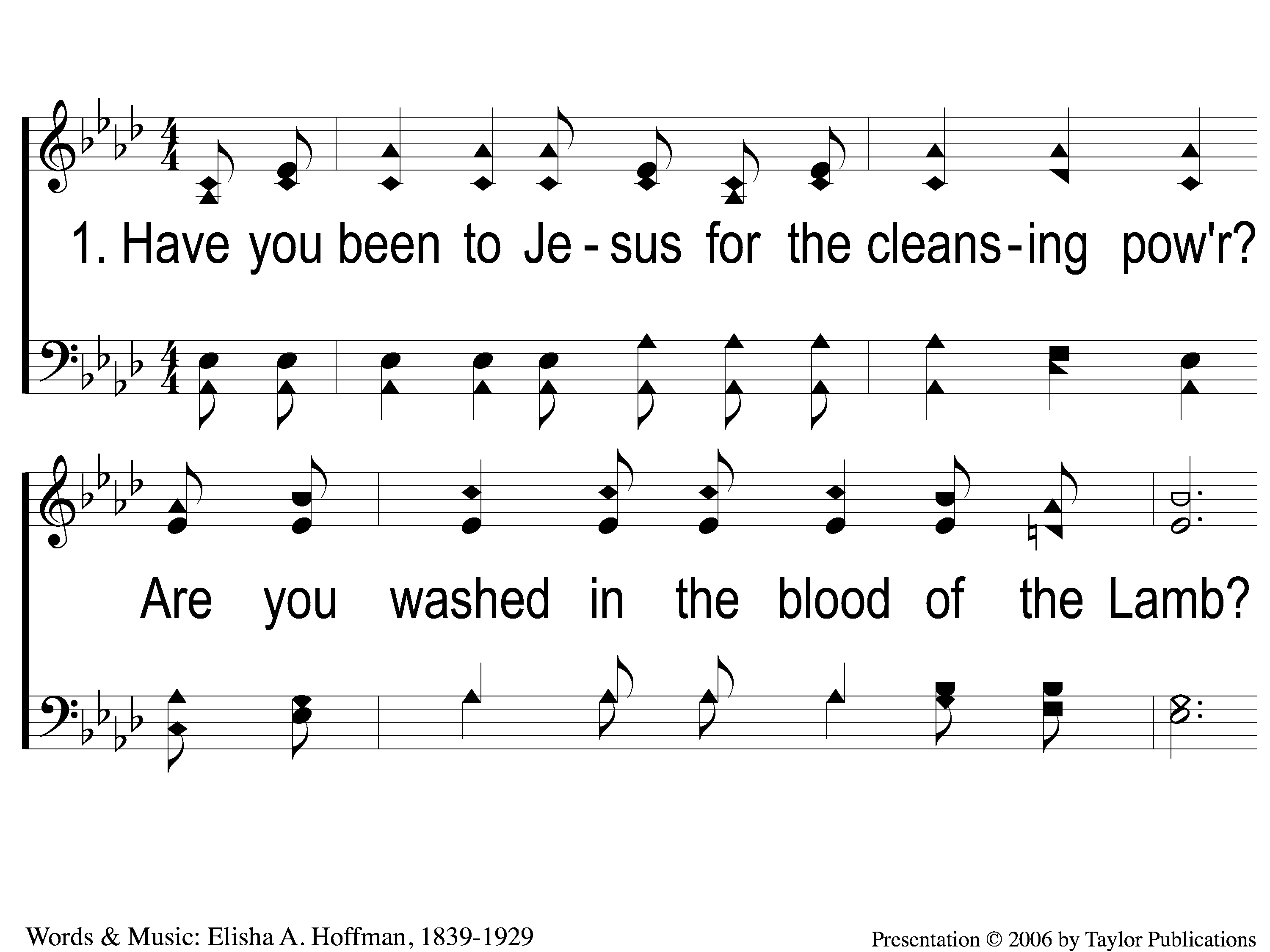 Have You Been To Jesus?
904
1-1 Have You Been To Jesus
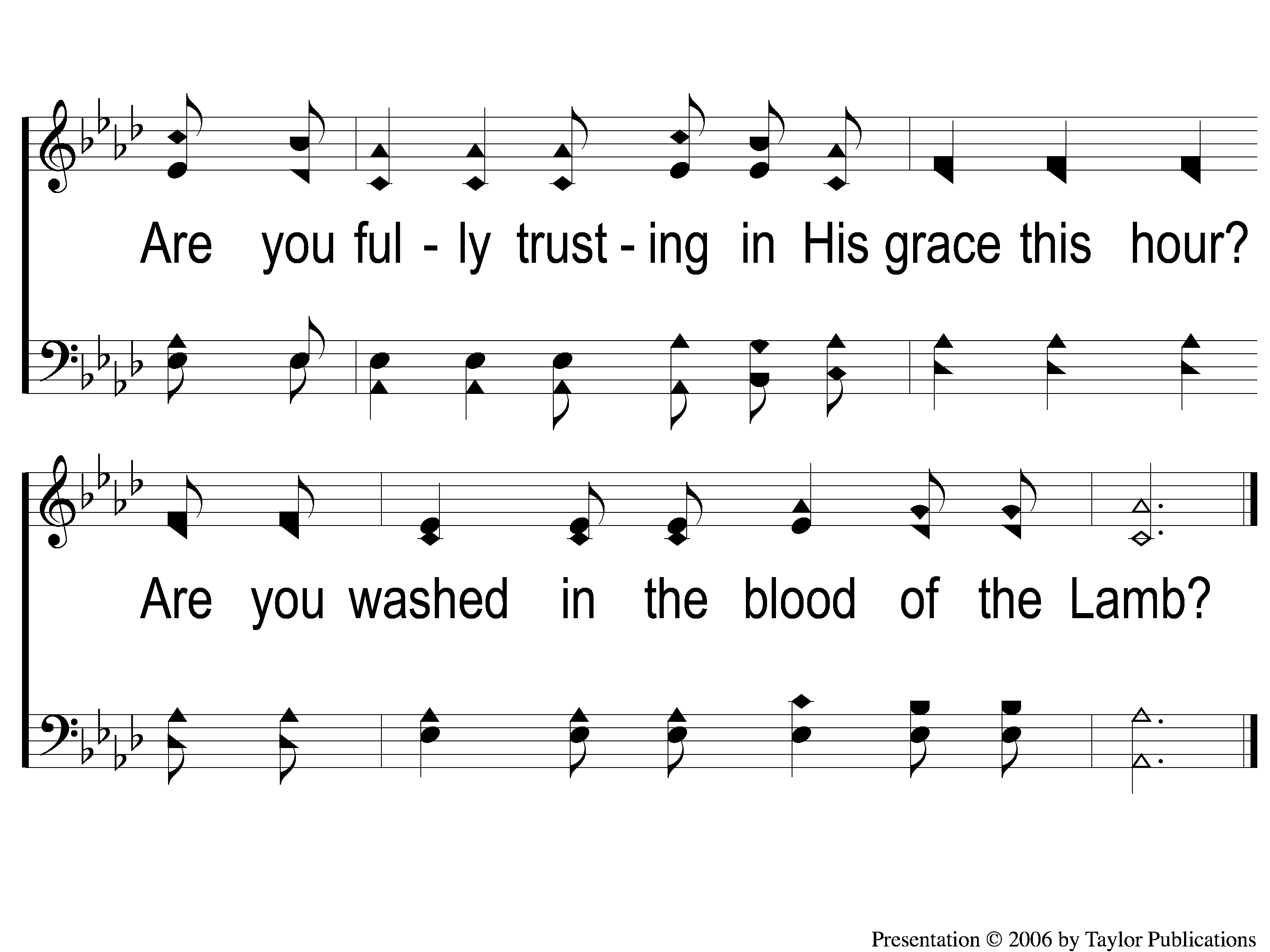 Have You Been To Jesus?
904
1-2 Have You Been To Jesus
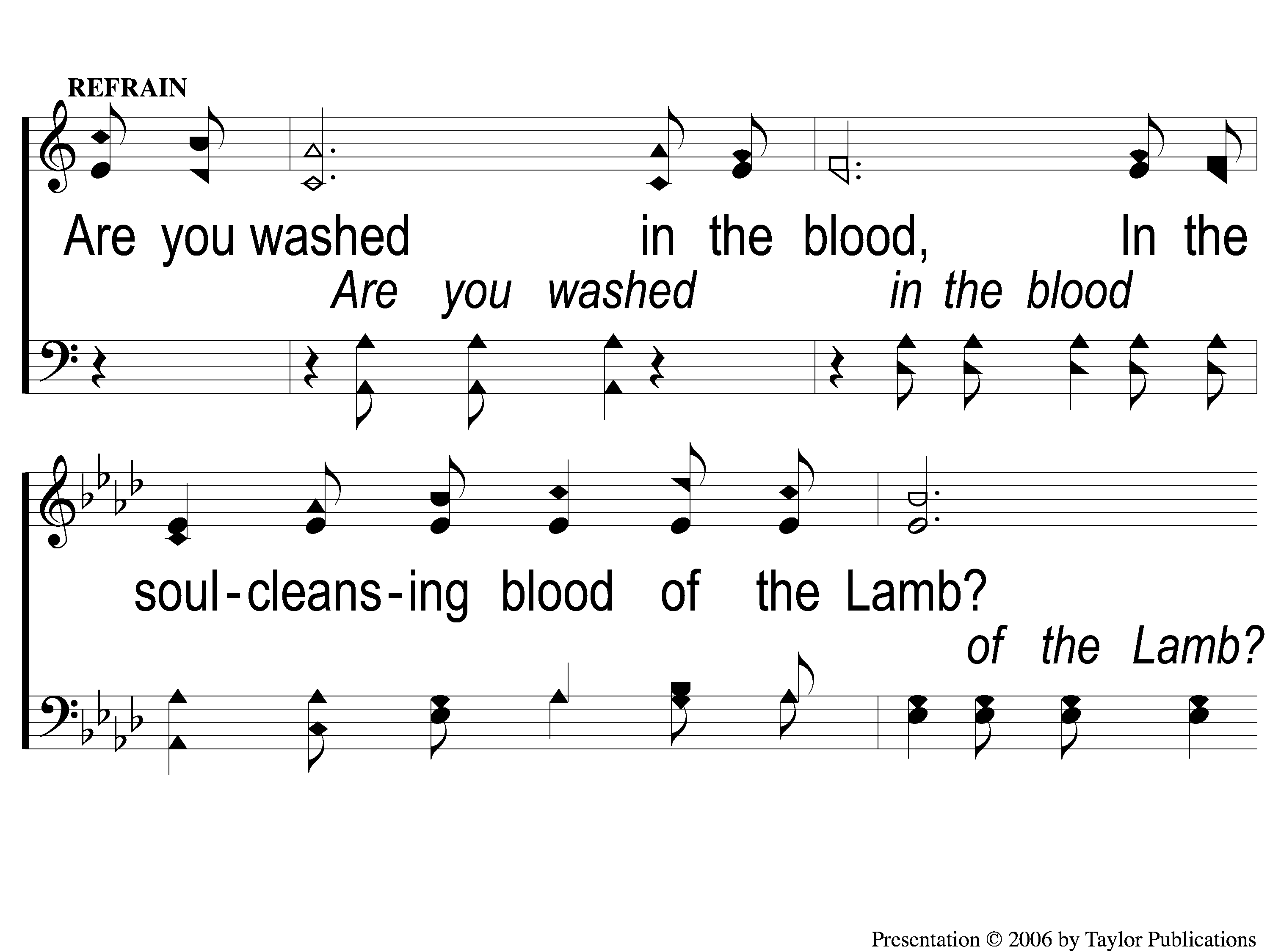 Have You Been To Jesus?
904
C-1 Have You Been To Jesus
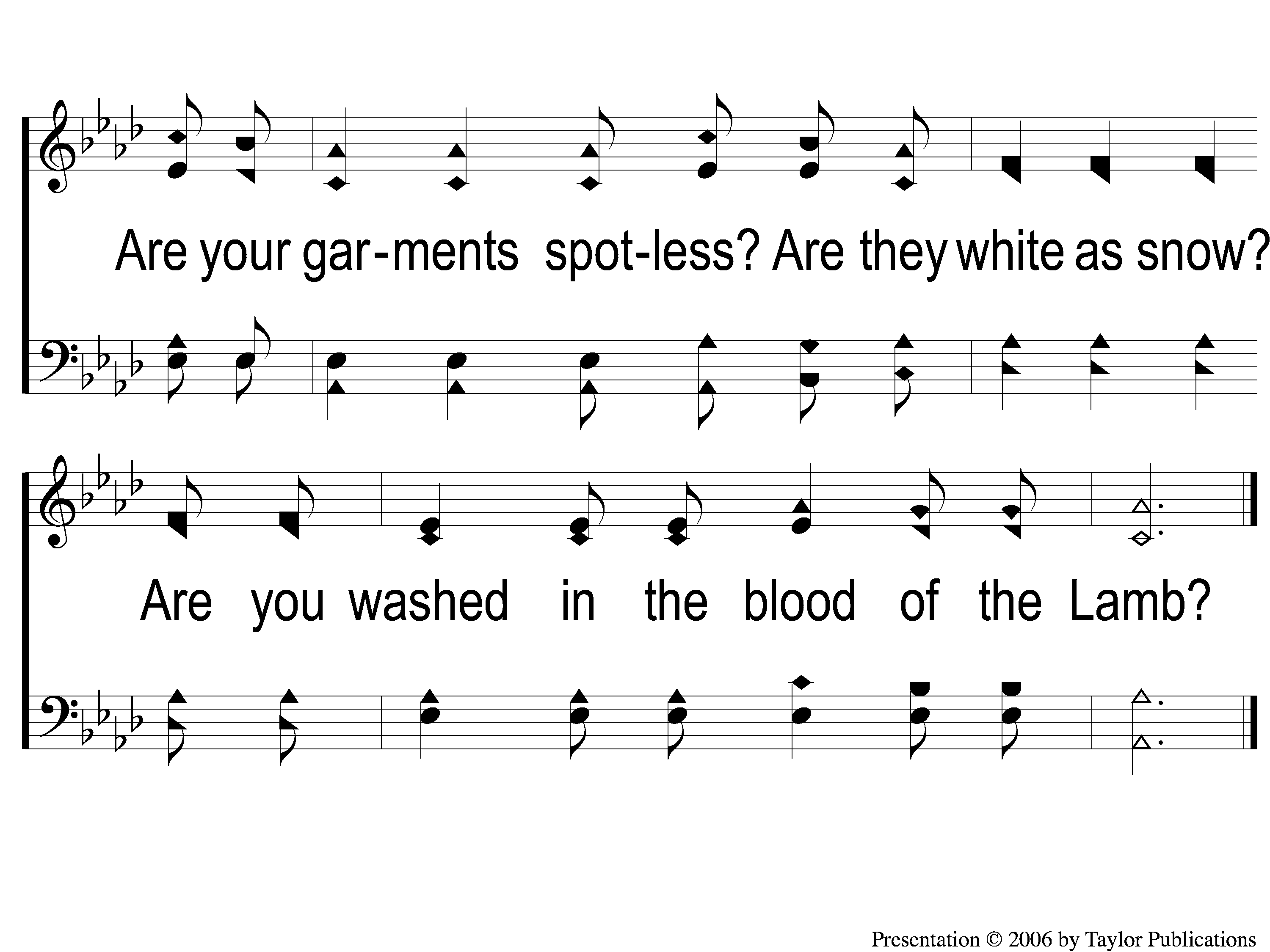 Have You Been To Jesus?
904
C-2 Have You Been To Jesus
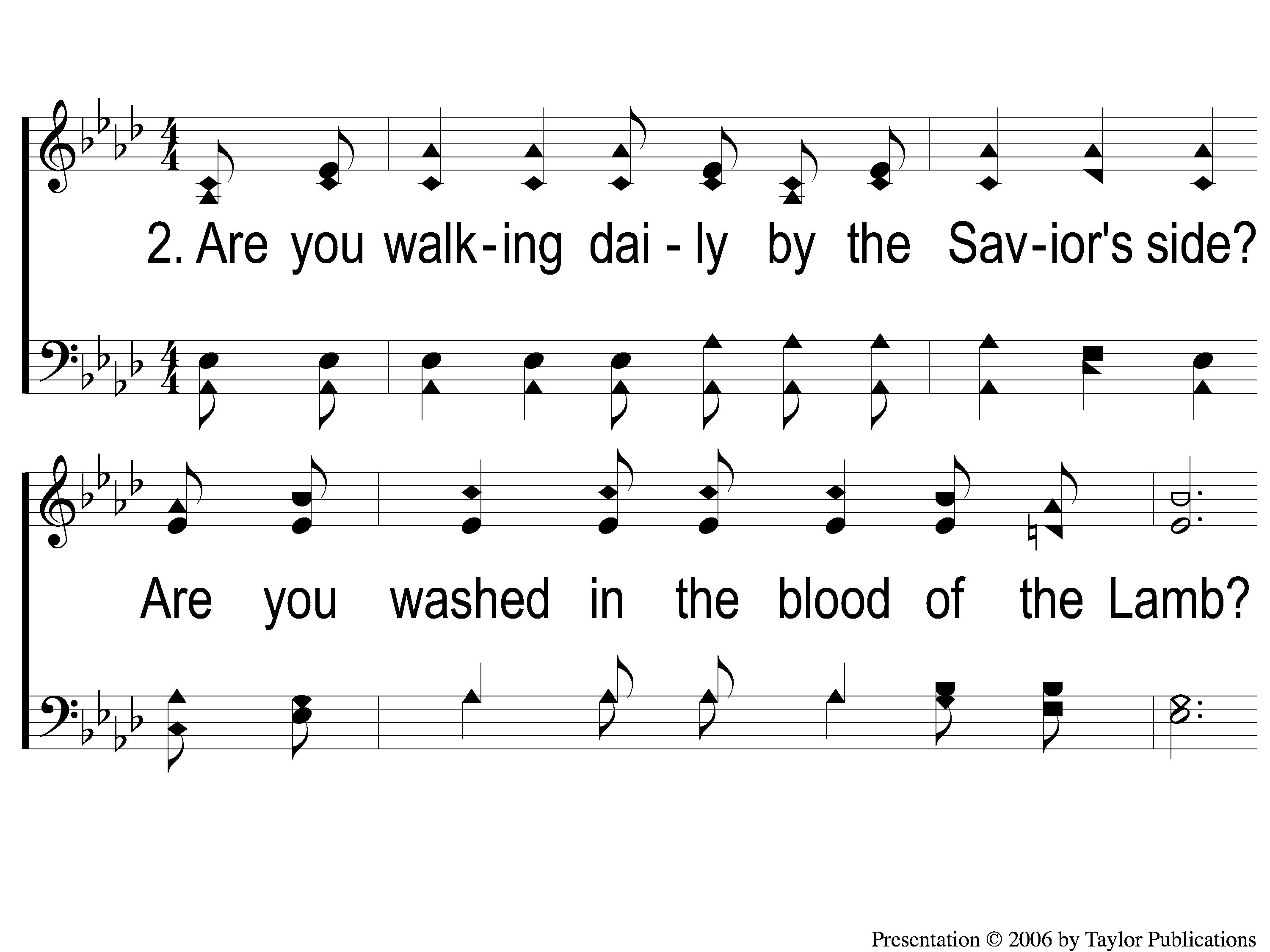 Have You Been To Jesus?
904
2-1 Have You Been To Jesus
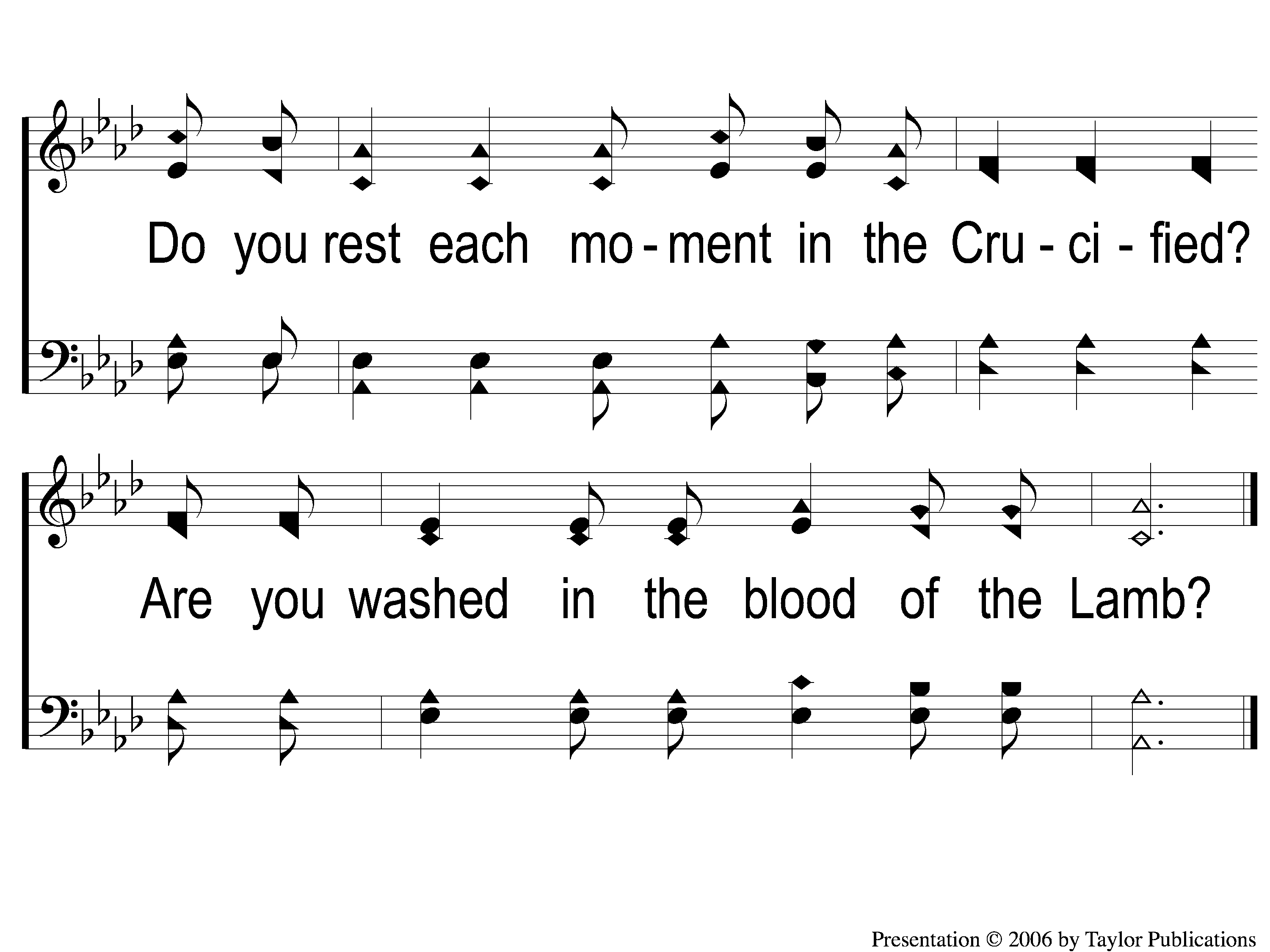 Have You Been To Jesus?
904
2-2 Have You Been To Jesus
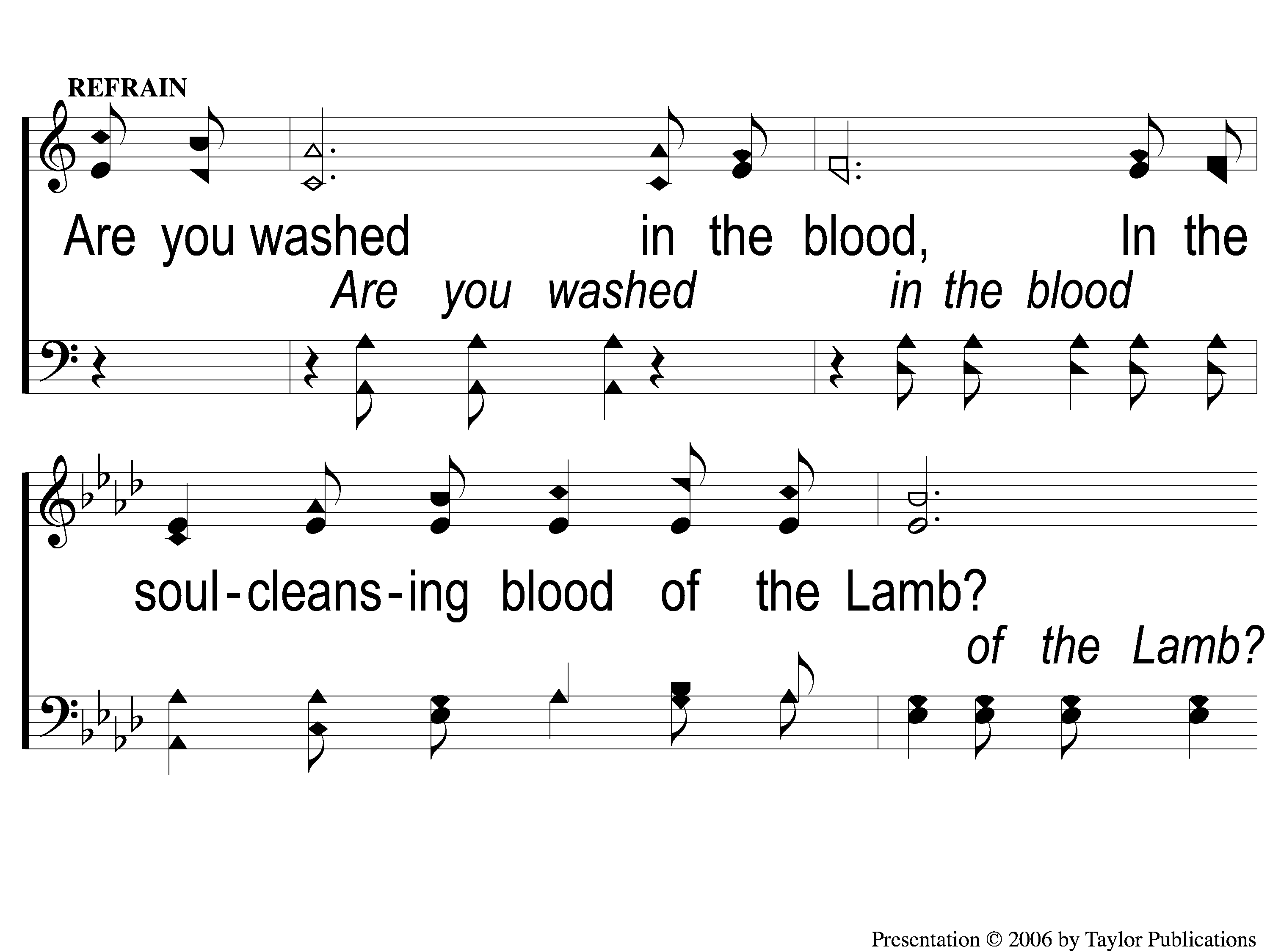 Have You Been To Jesus?
904
C-1 Have You Been To Jesus
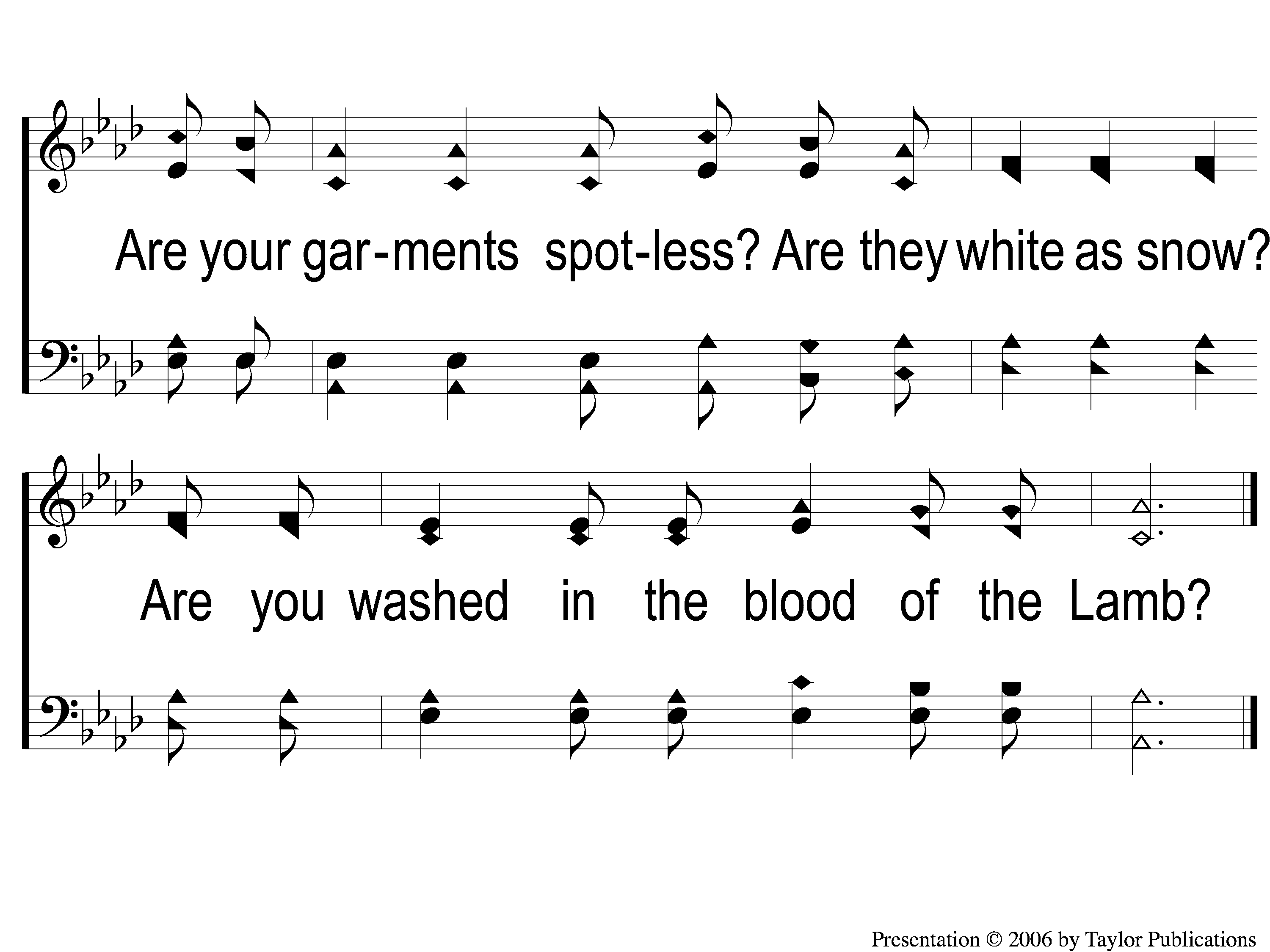 Have You Been To Jesus?
904
C-2 Have You Been To Jesus
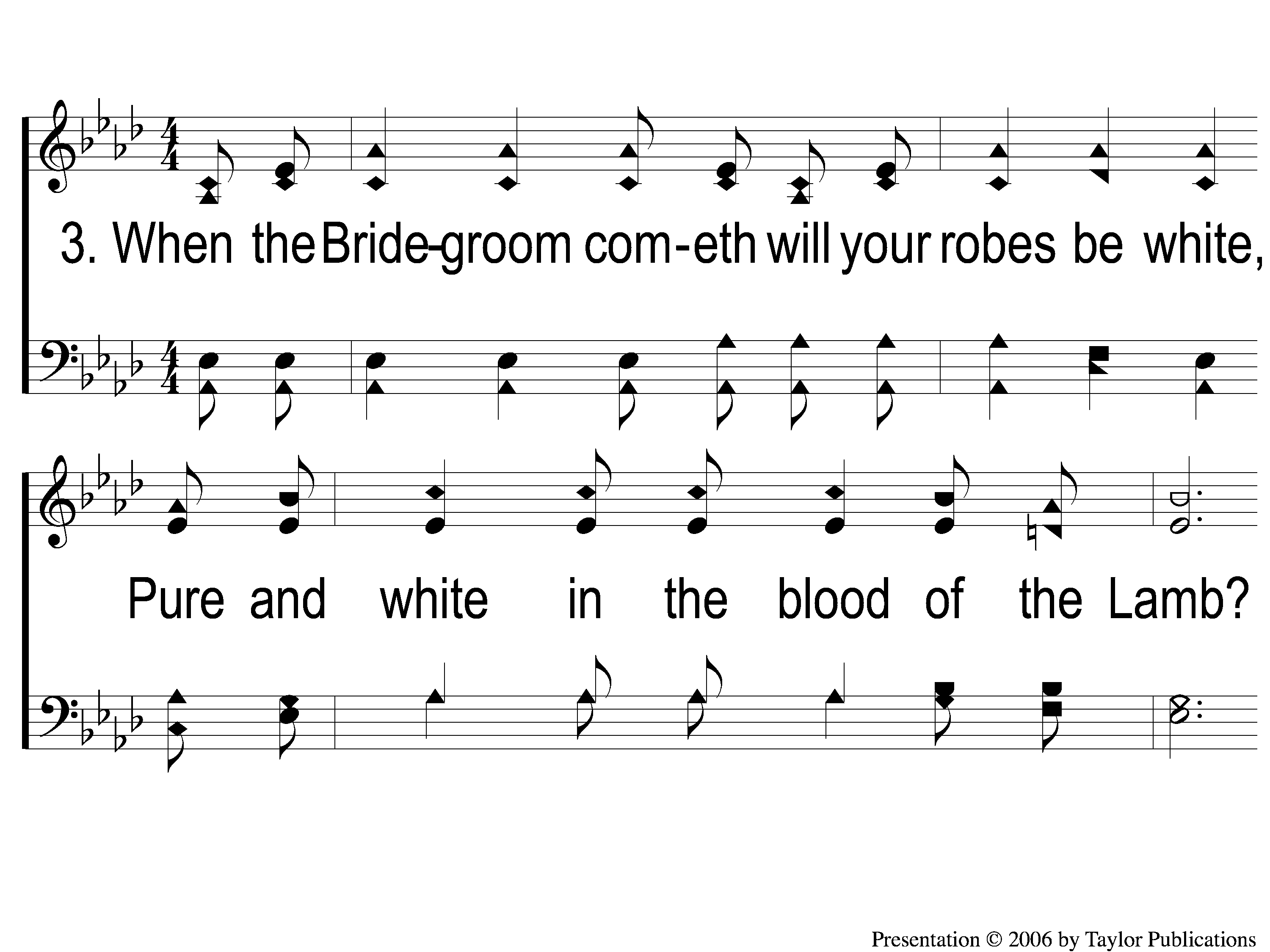 Have You Been To Jesus?
904
3-1 Have You Been To Jesus
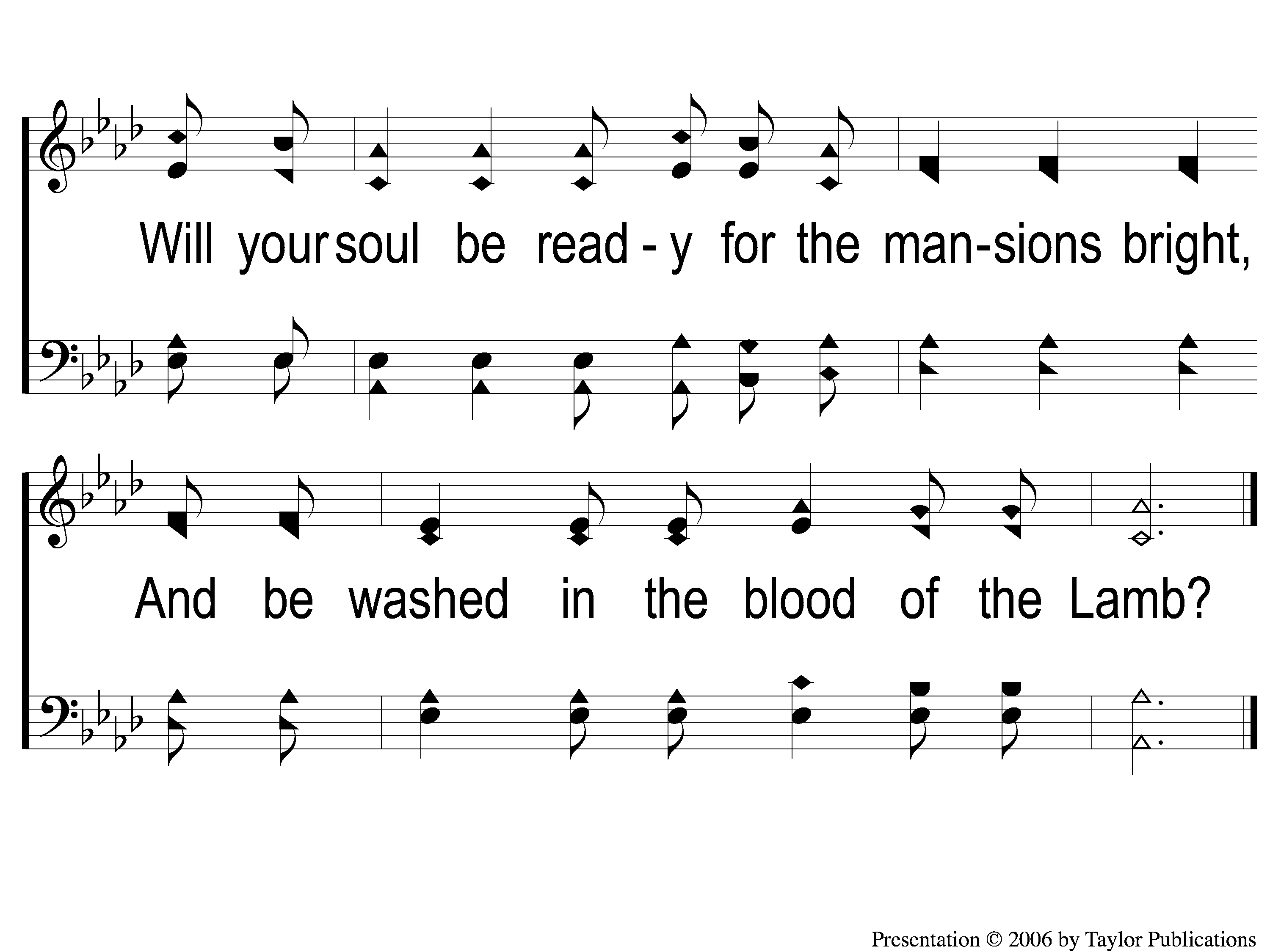 Have You Been To Jesus?
904
3-2 Have You Been To Jesus
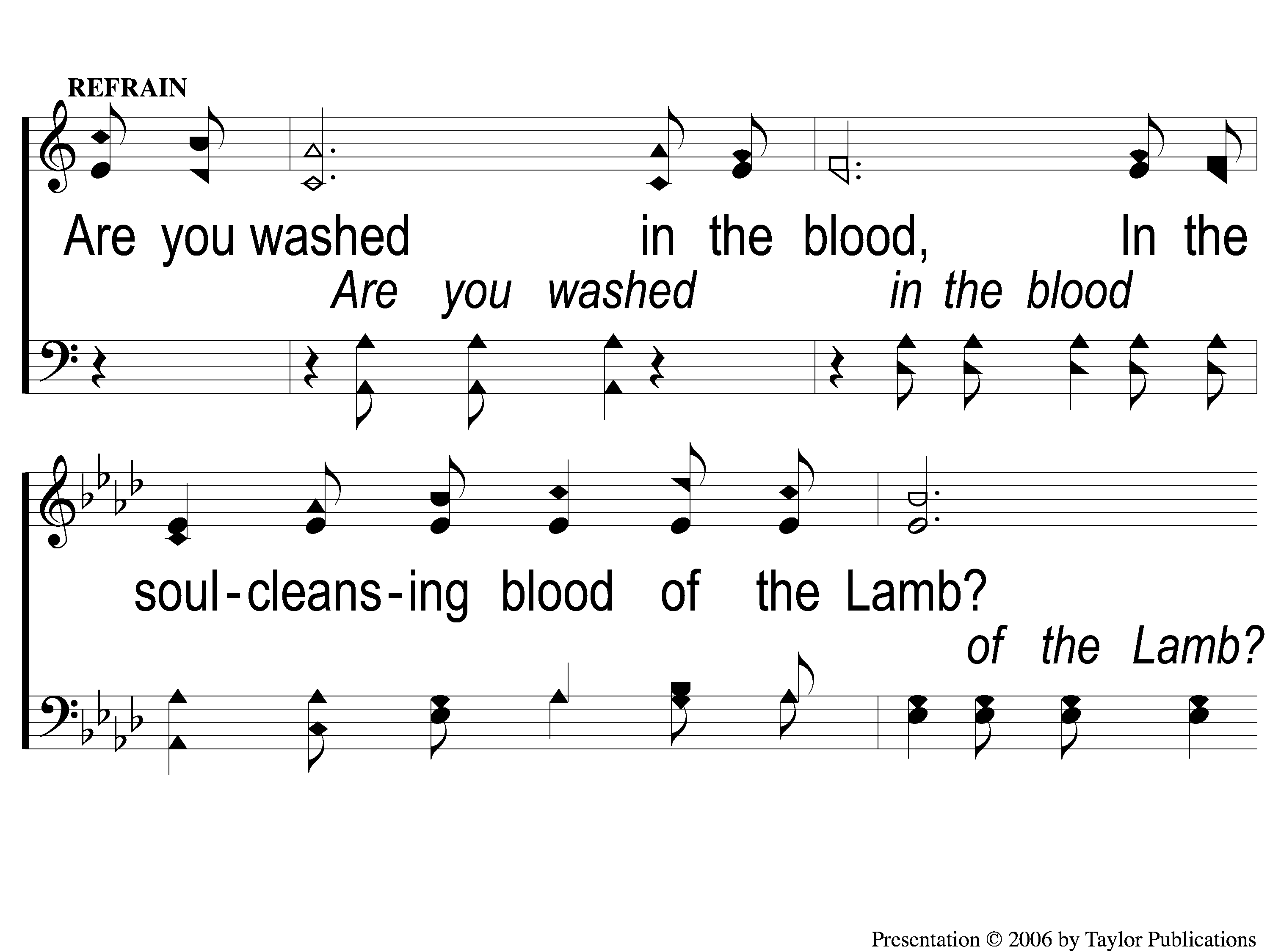 Have You Been To Jesus?
904
C-1 Have You Been To Jesus
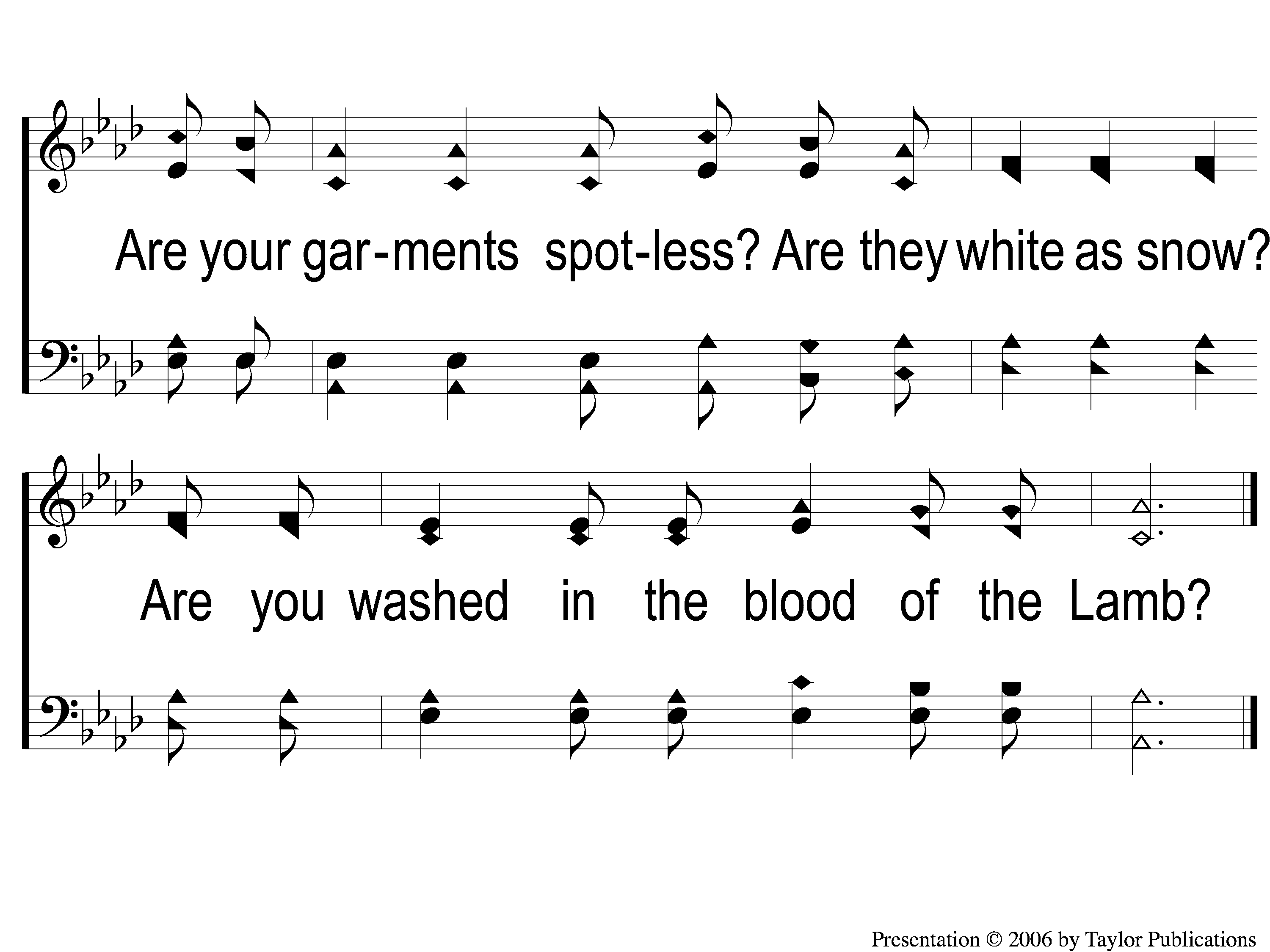 Have You Been To Jesus?
904
C-2 Have You Been To Jesus
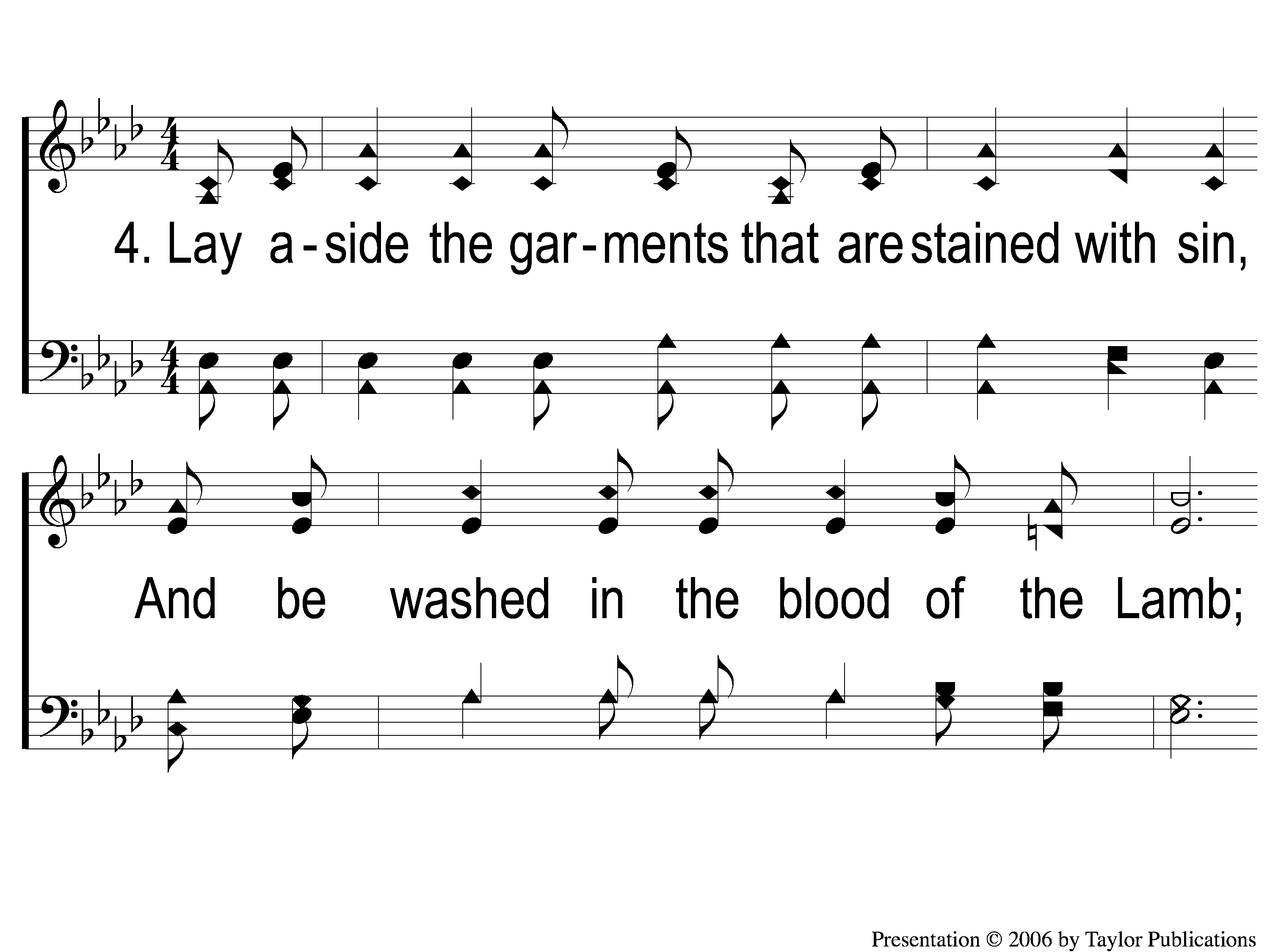 Have You Been To Jesus?
904
4-1 Have You Been To Jesus
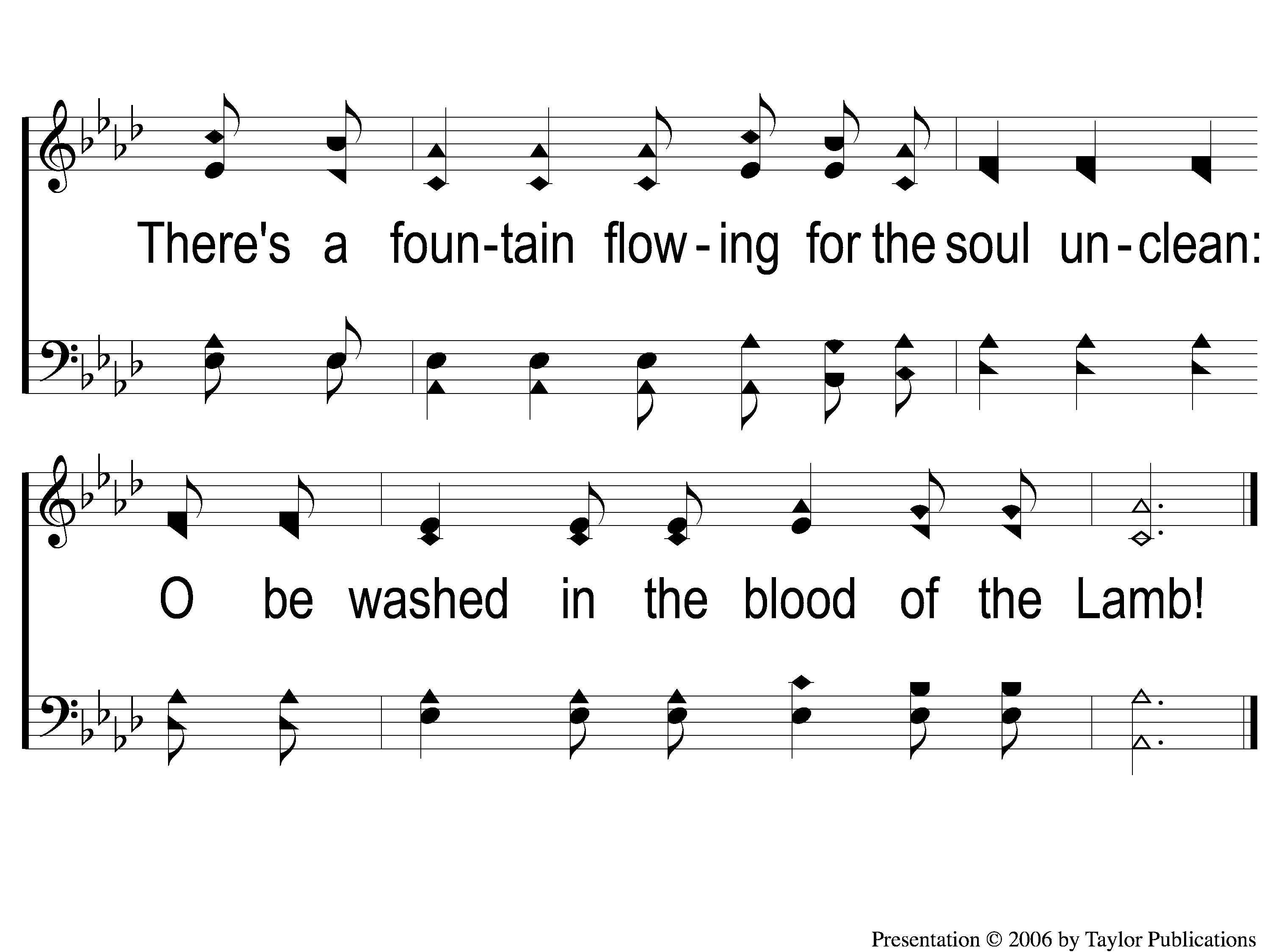 Have You Been To Jesus?
904
4-2 Have You Been To Jesus
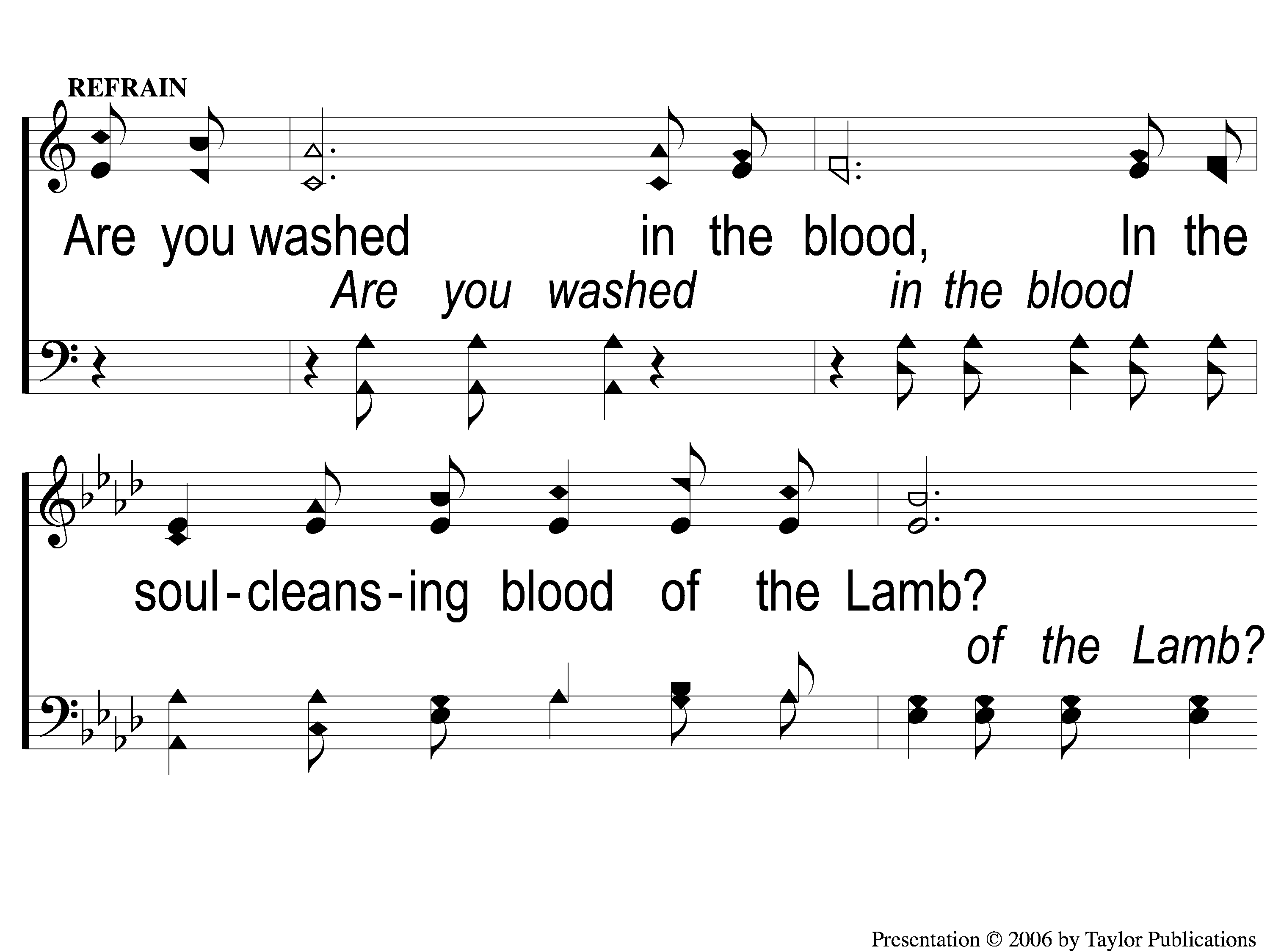 Have You Been To Jesus?
904
C-1 Have You Been To Jesus
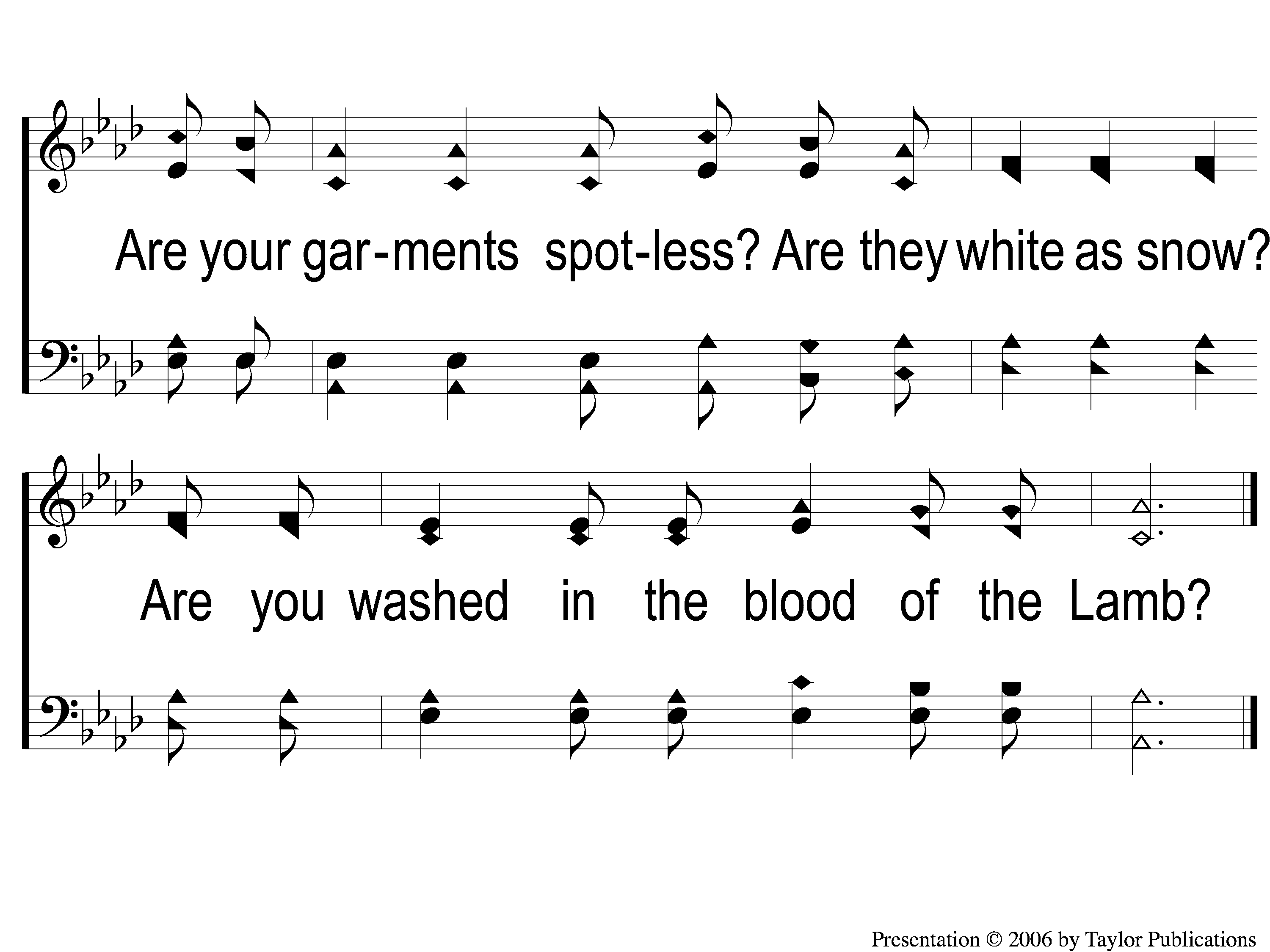 Have You Been To Jesus?
904
C-2 Have You Been To Jesus
Rom. 9:6-8
“The point is this: whoever sows sparingly will also reap sparingly, and whoever sows bountifully will also reap bountifully. Each one must give as he has decided in his heart, not reluctantly or under compulsion, for God loves a cheerful giver. And God is able to make all grace abound to you, so that having all sufficiency in all things at all times, you may abound in every good work.”
The Offering:
Lead Me
To Calvary
#332
Song:
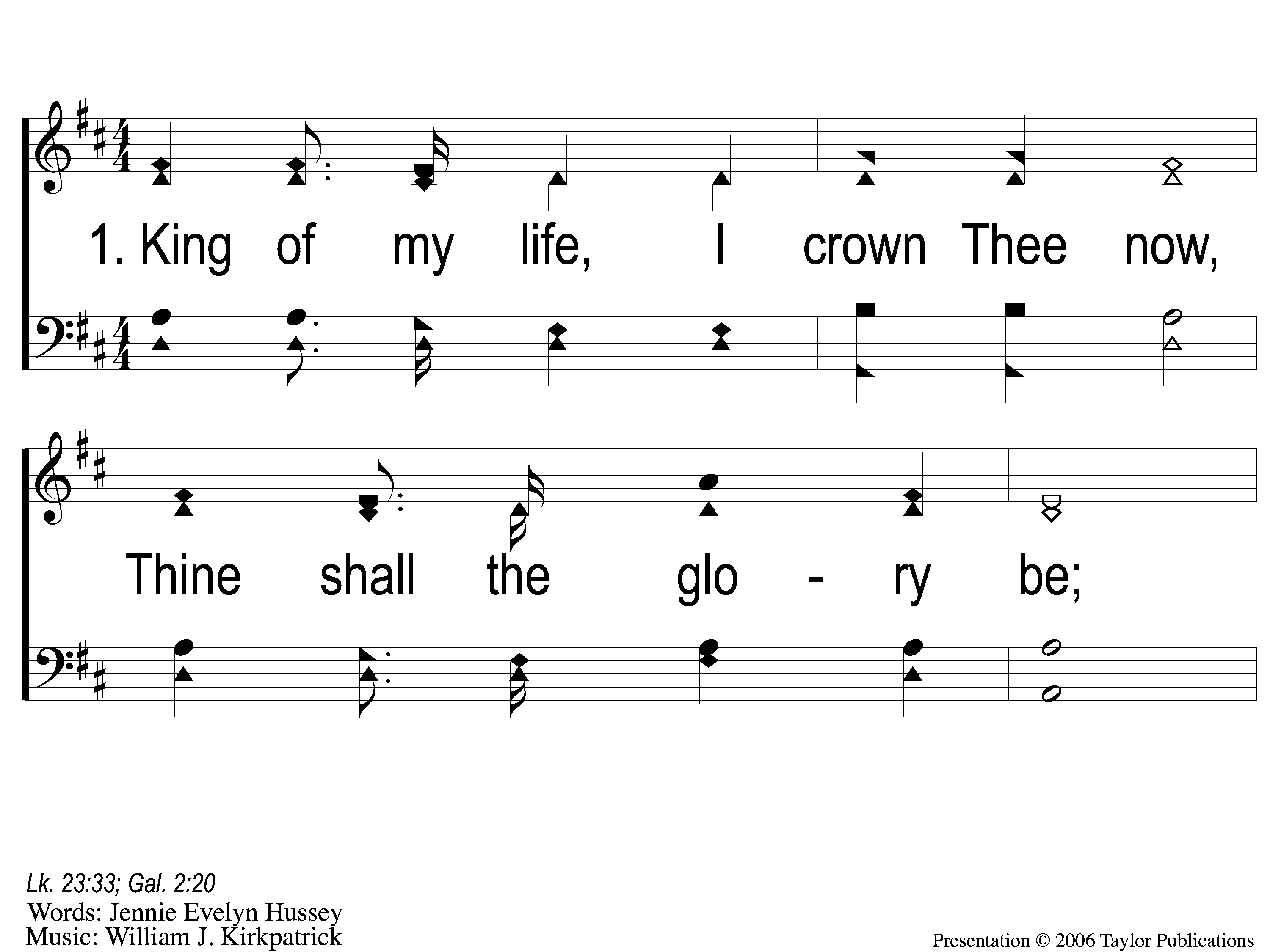 Lead Me To Calvary
332
1-1 Lead Me To Calvary
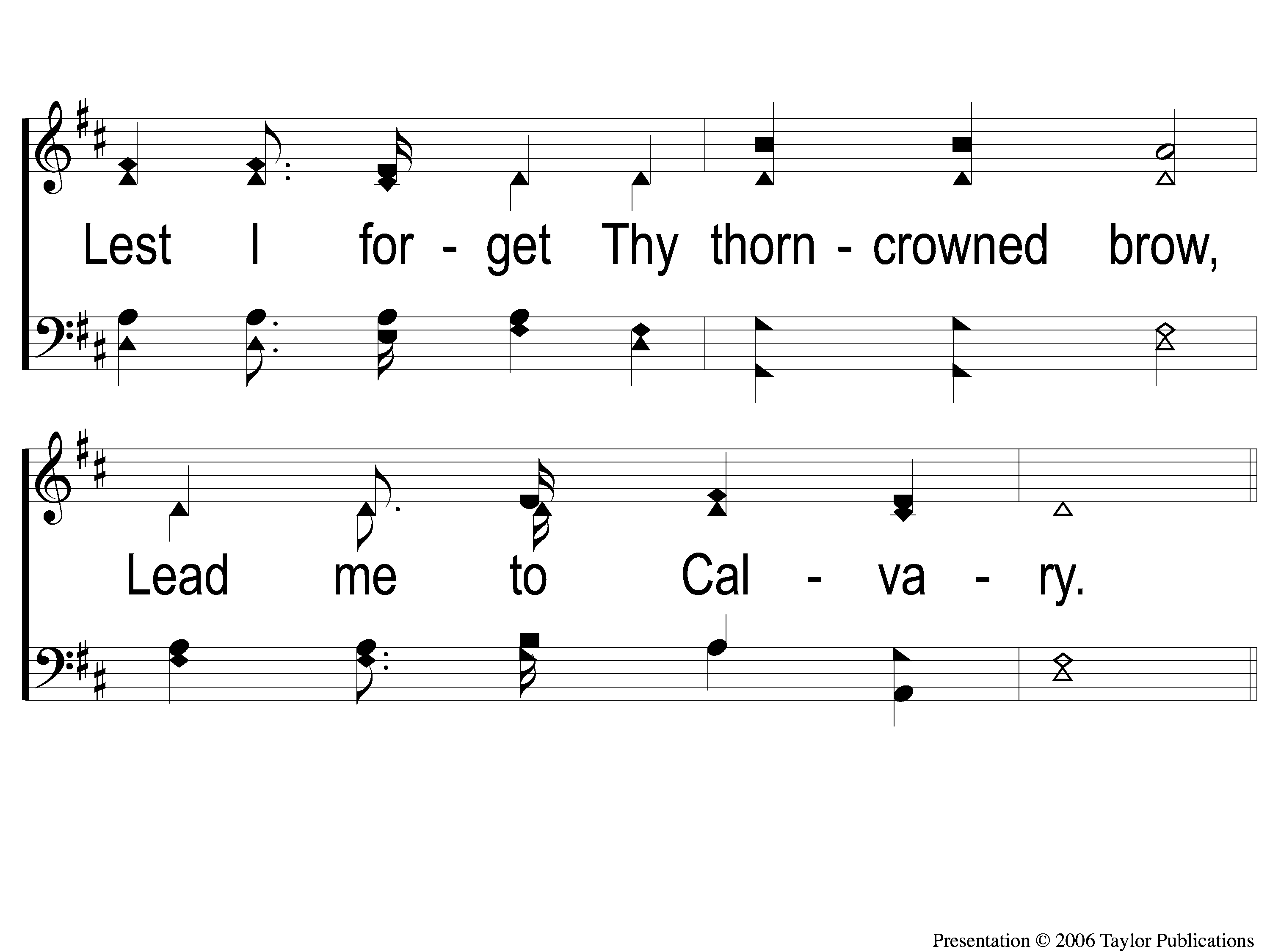 Lead Me To Calvary
332
1-2 Lead Me To Calvary
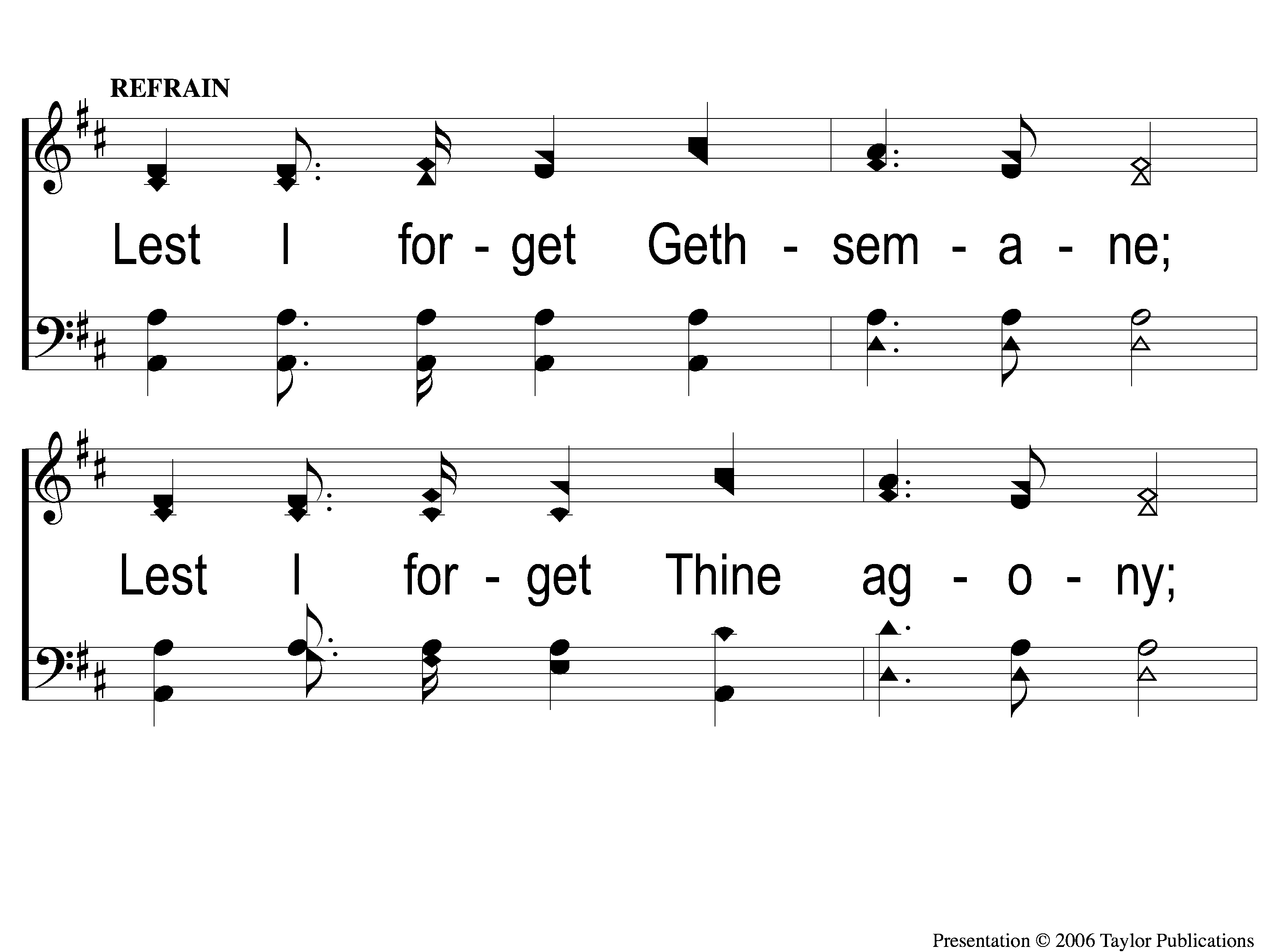 Lead Me To Calvary
332
C-1 Lead Me To Calvary
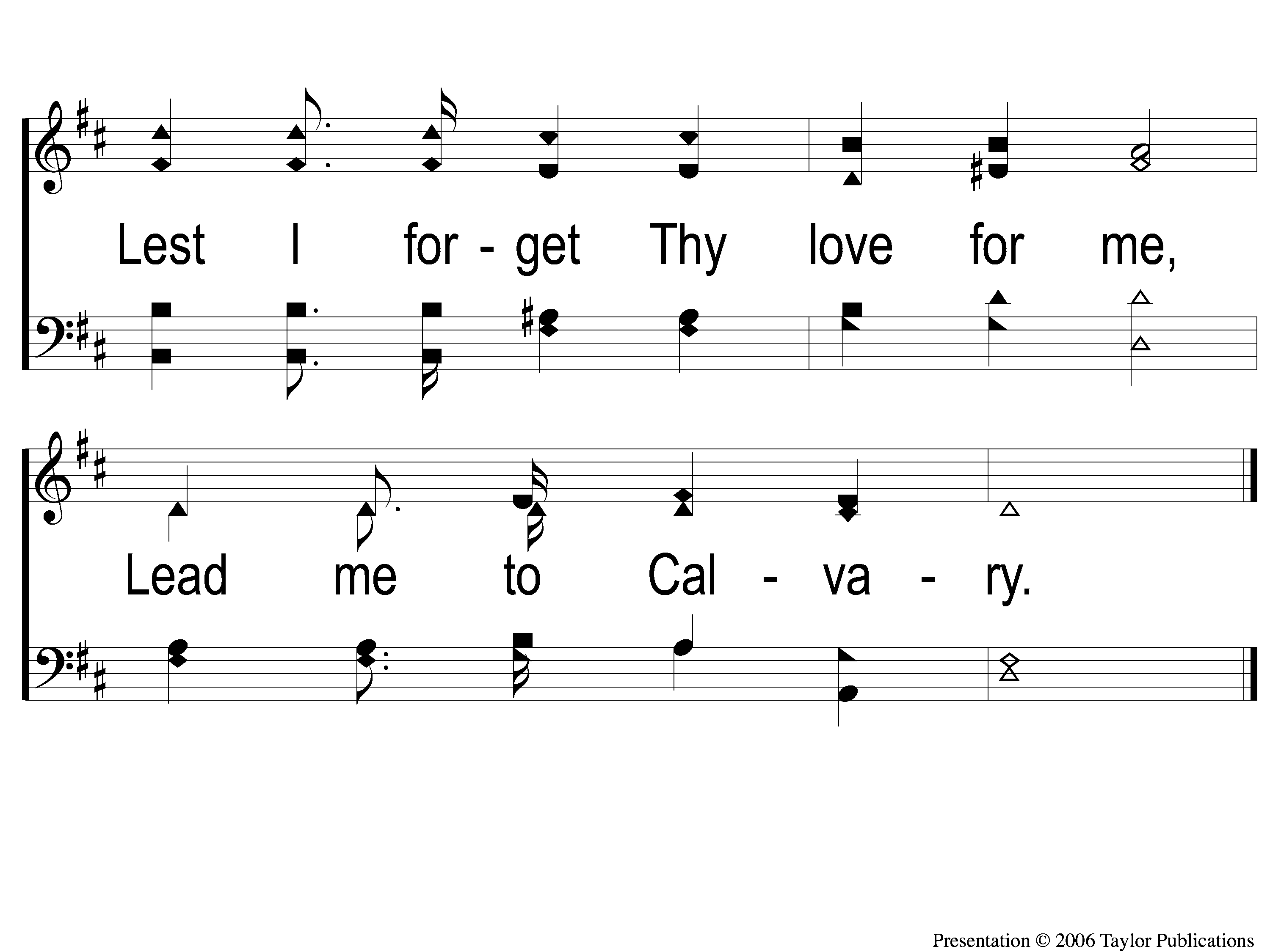 Lead Me To Calvary
332
C-2 Lead Me To Calvary
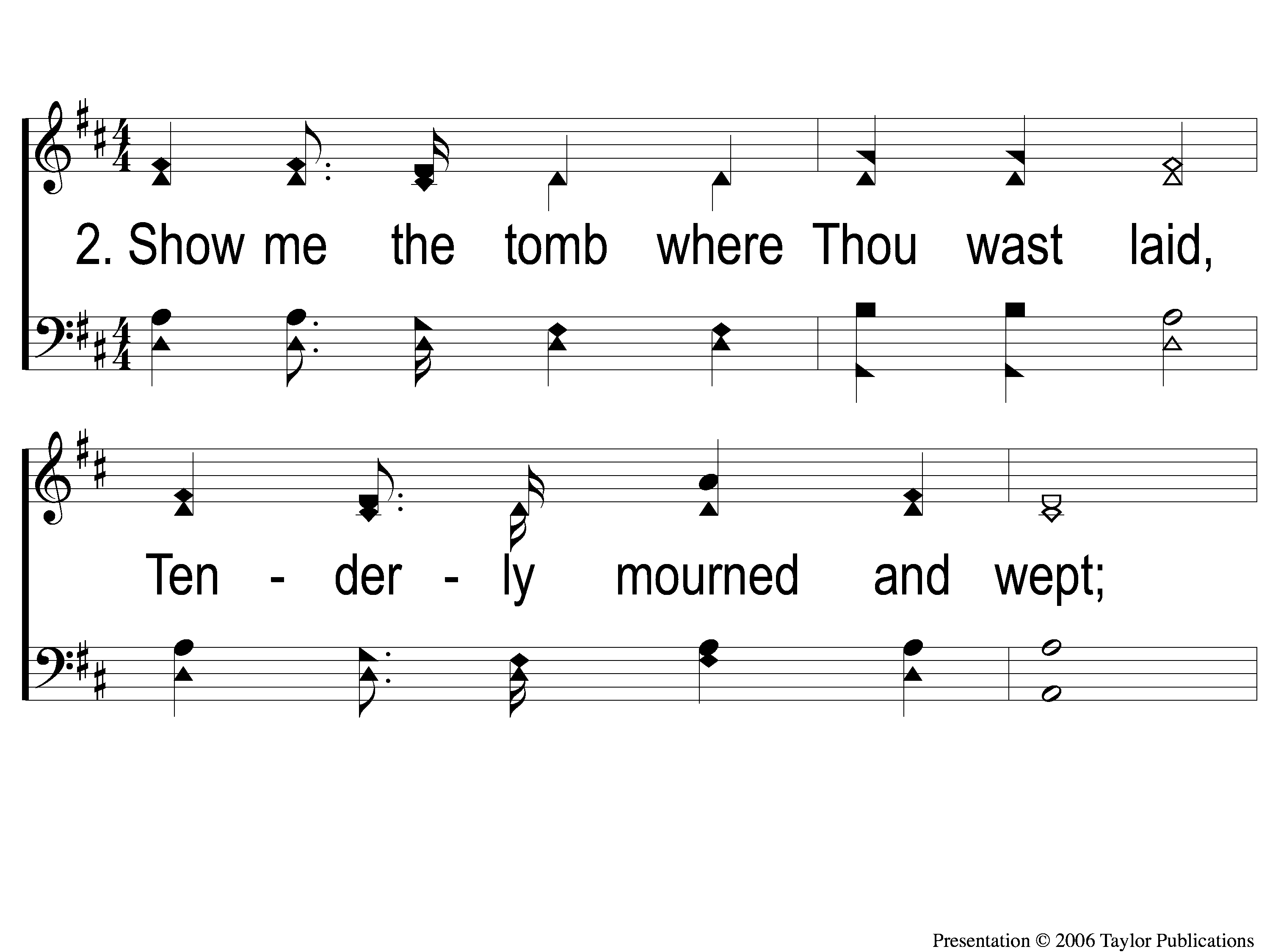 Lead Me To Calvary
332
2-1 Lead Me To Calvary
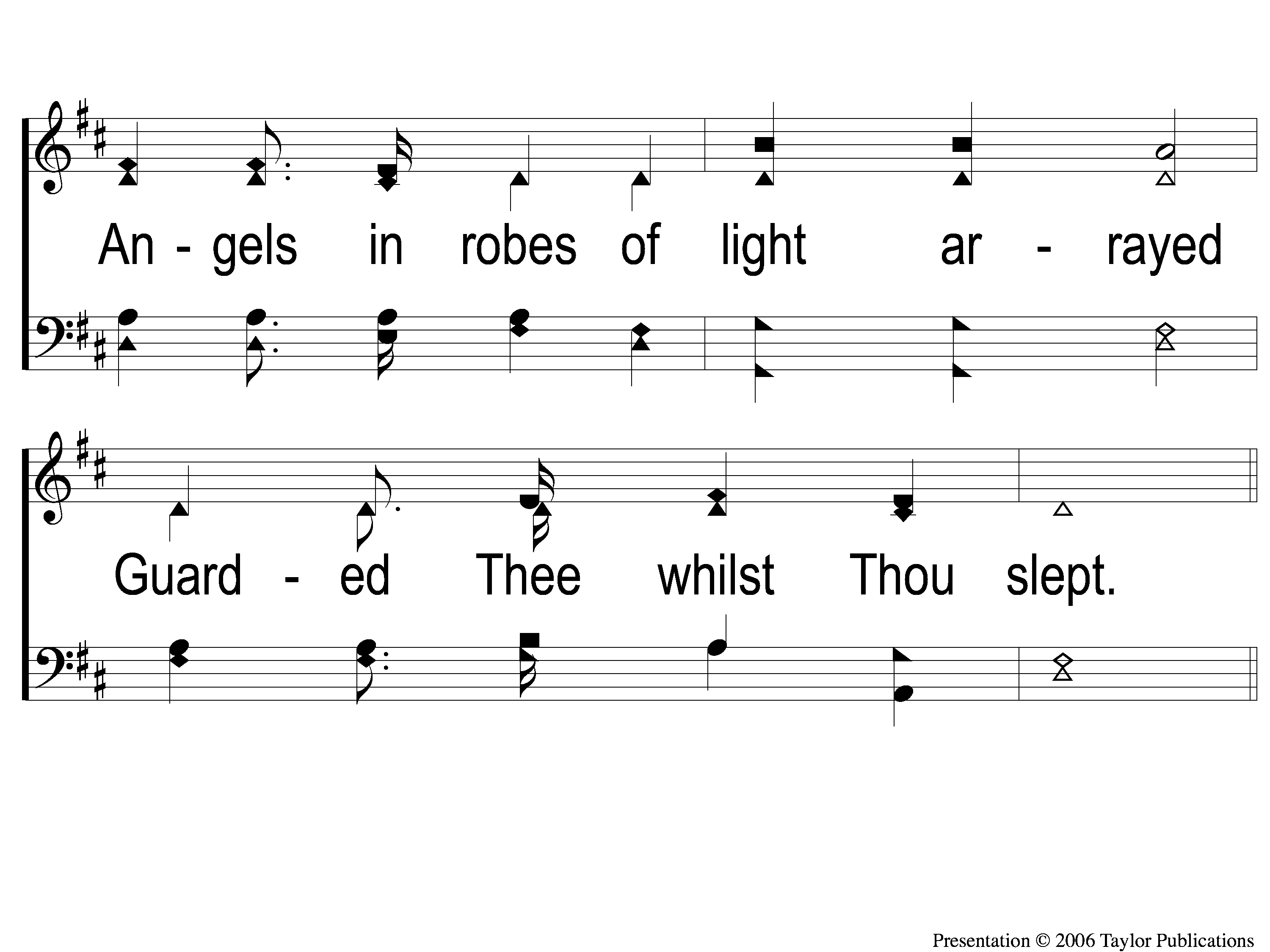 Lead Me To Calvary
332
2-2 Lead Me To Calvary
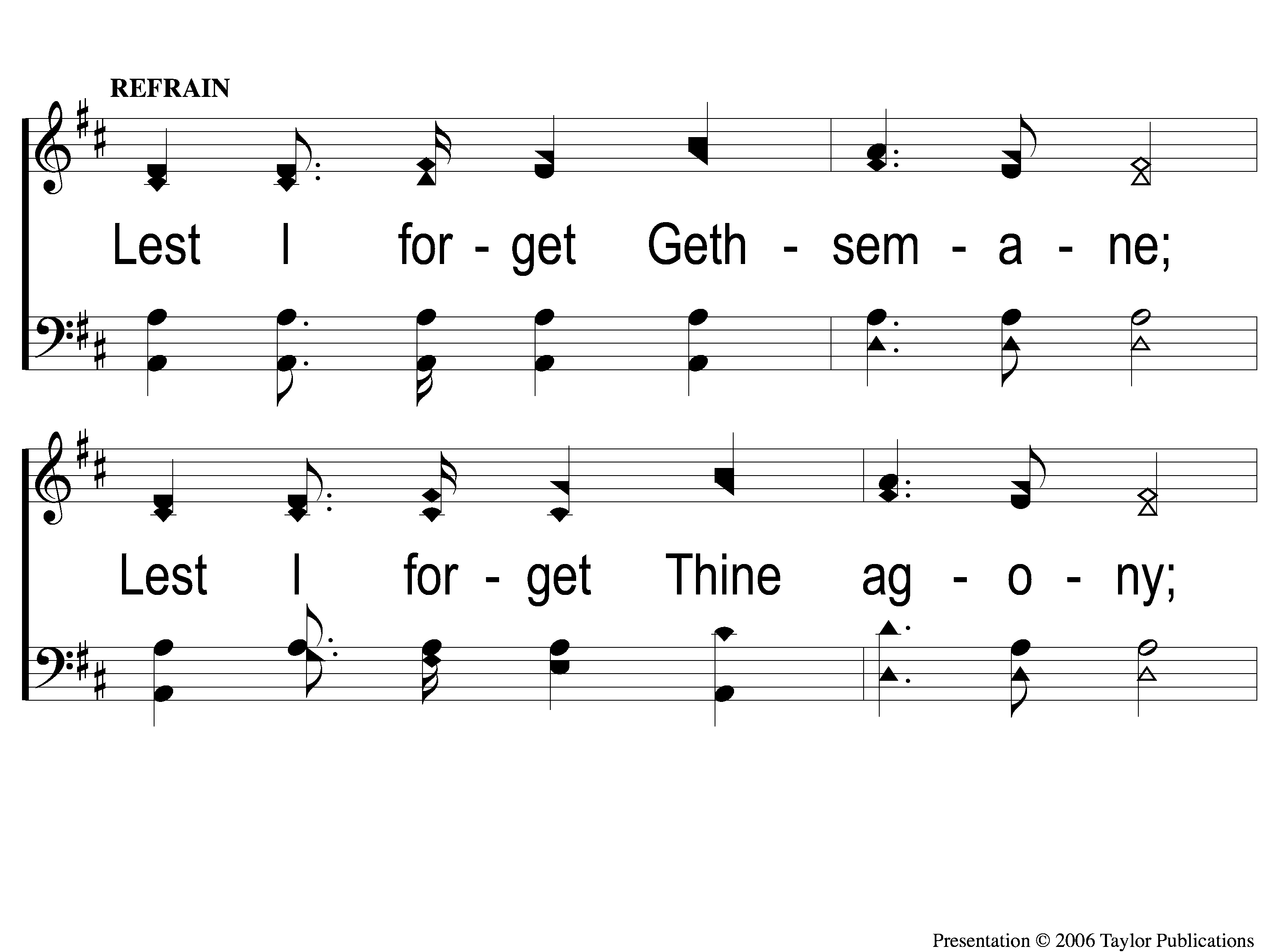 Lead Me To Calvary
332
C-1 Lead Me To Calvary
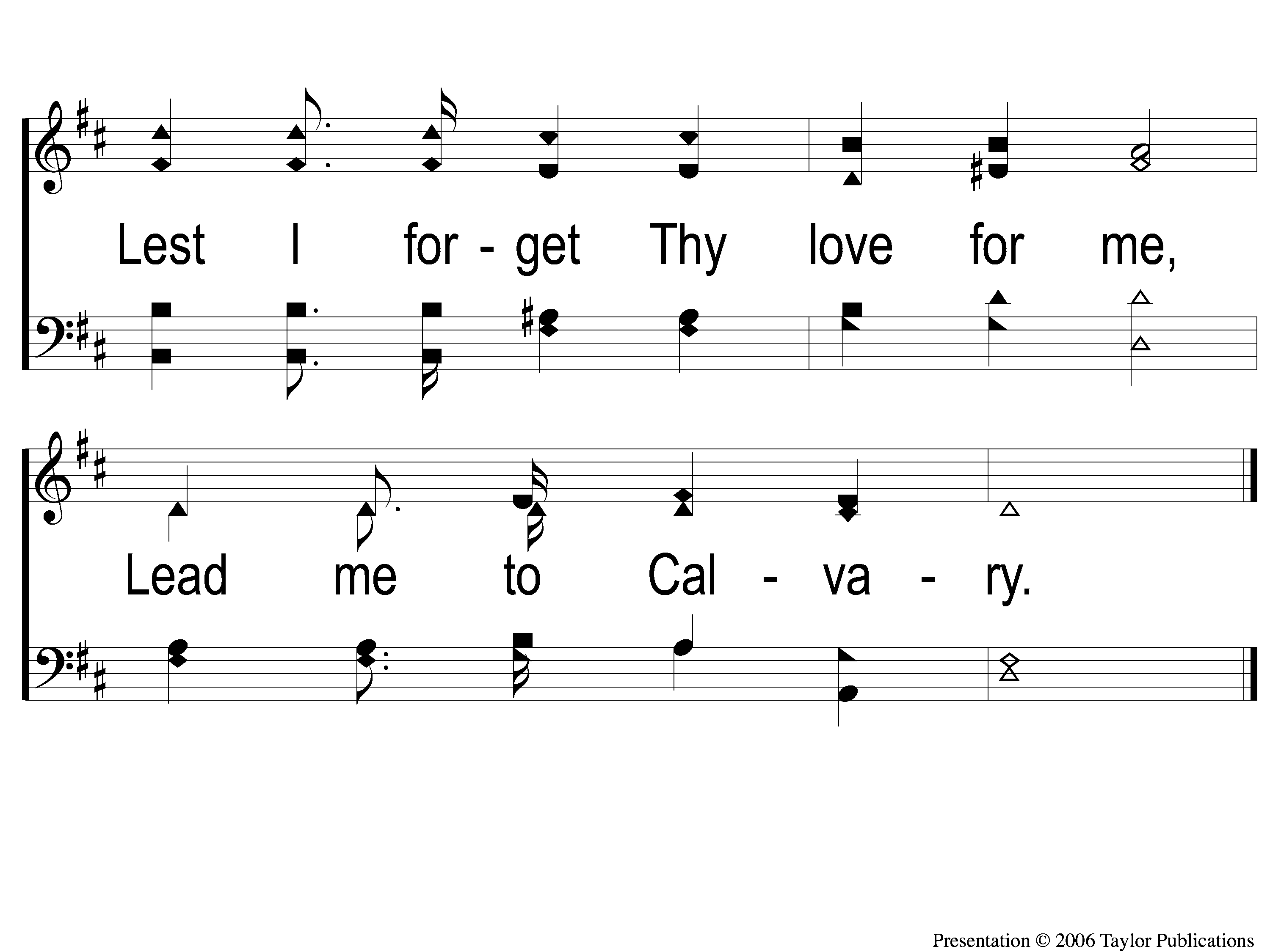 Lead Me To Calvary
332
C-2 Lead Me To Calvary
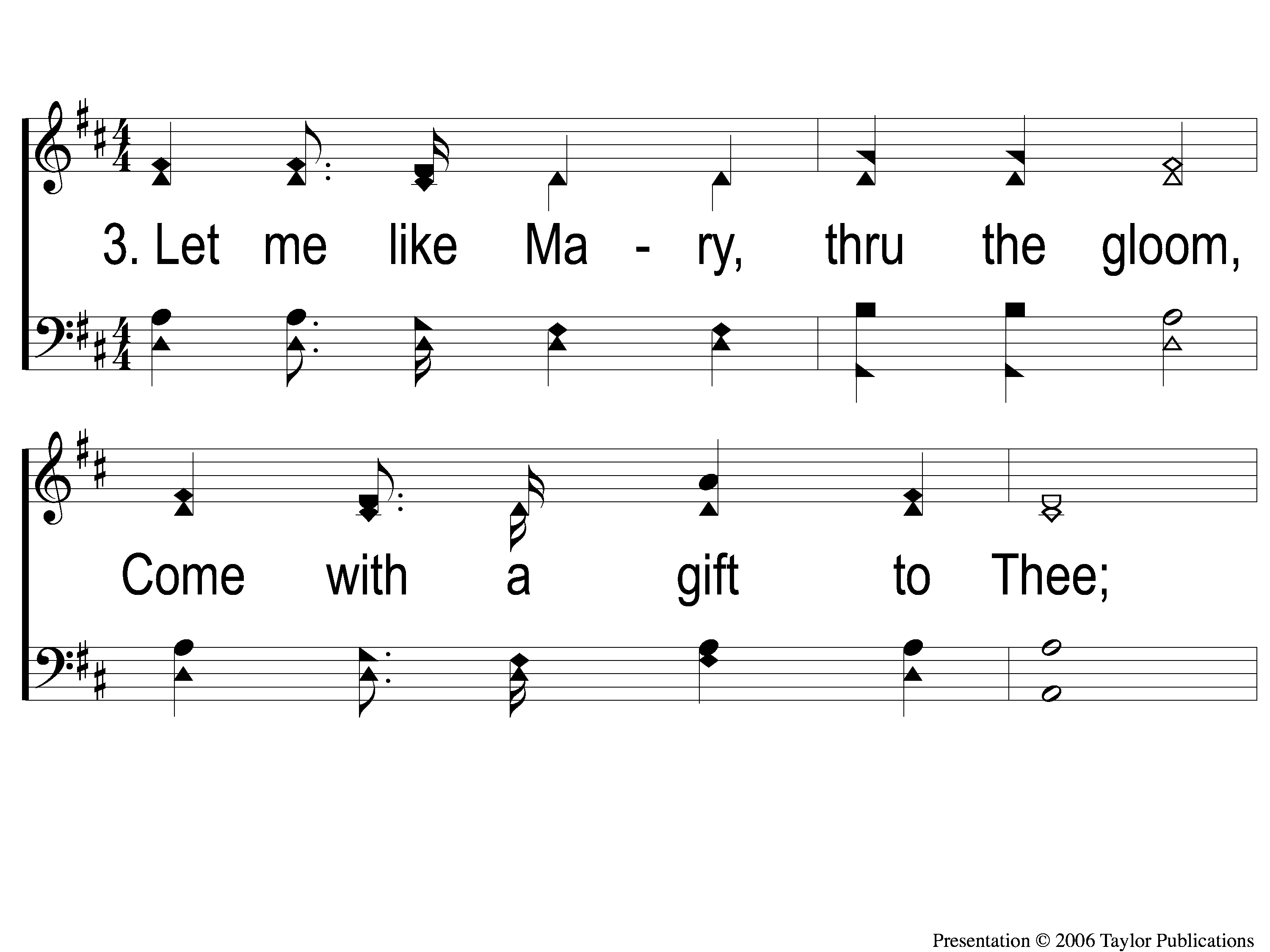 Lead Me To Calvary
332
3-1 Lead Me To Calvary
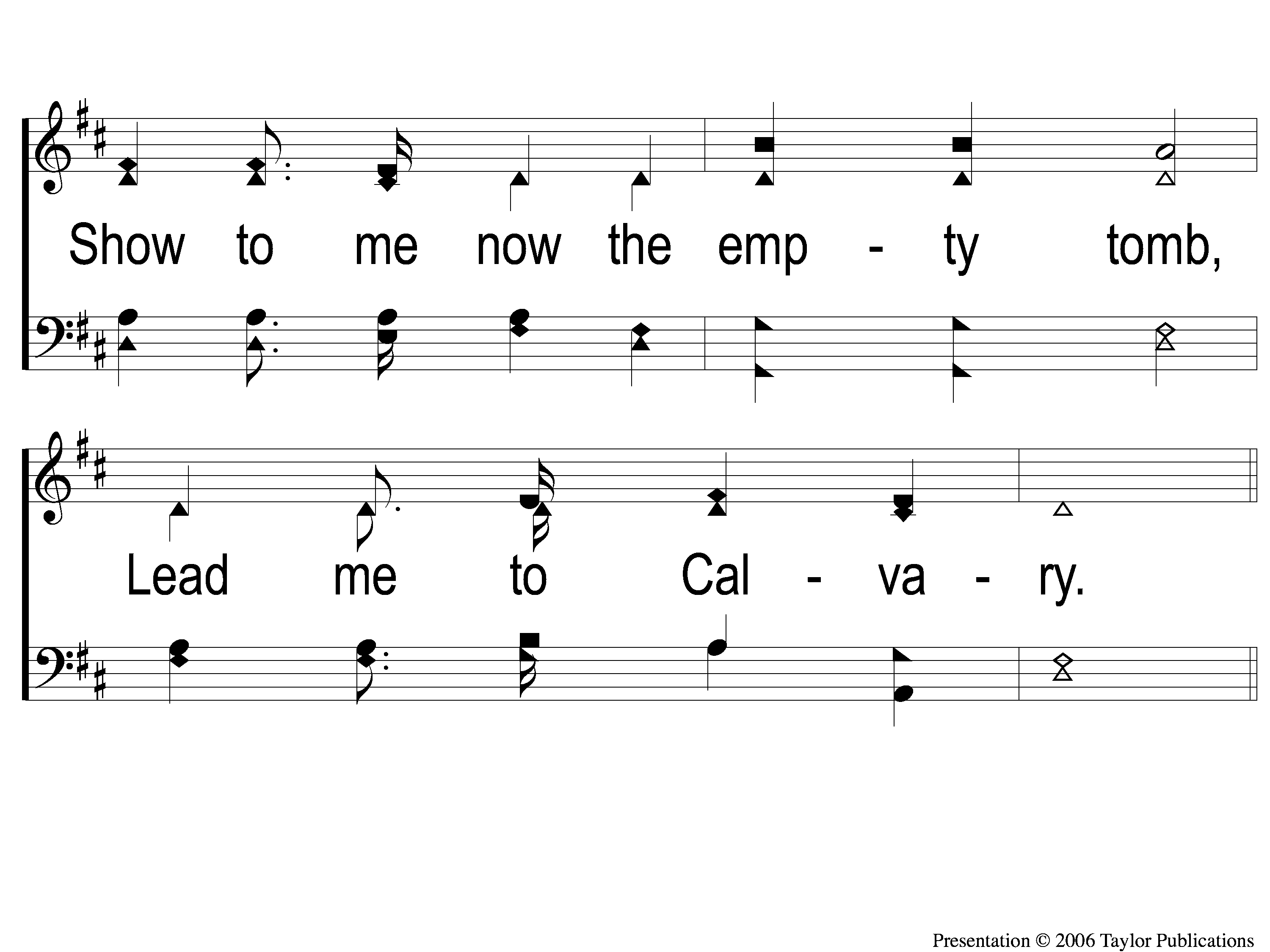 Lead Me To Calvary
332
3-2 Lead Me To Calvary
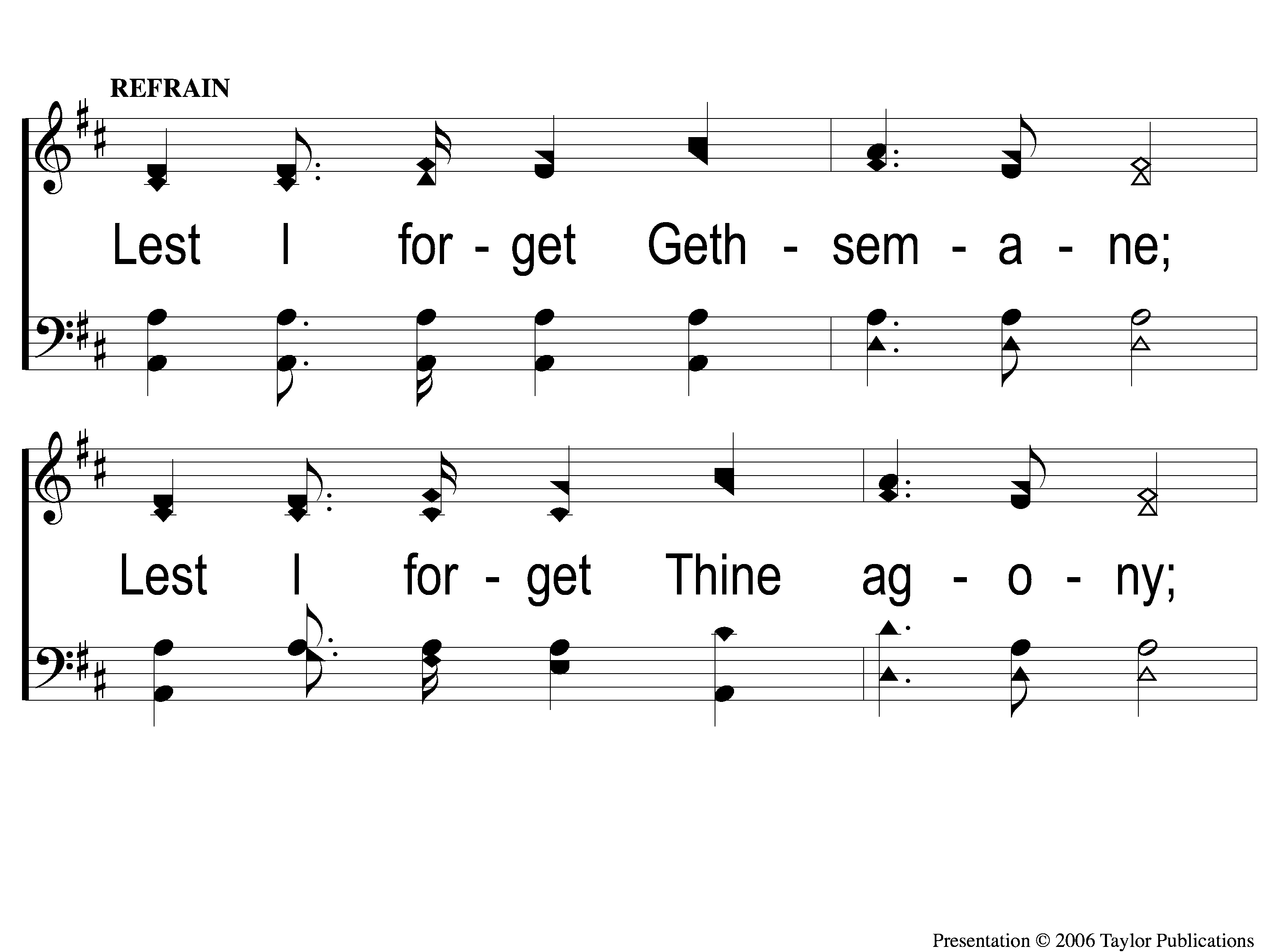 Lead Me To Calvary
332
C-1 Lead Me To Calvary
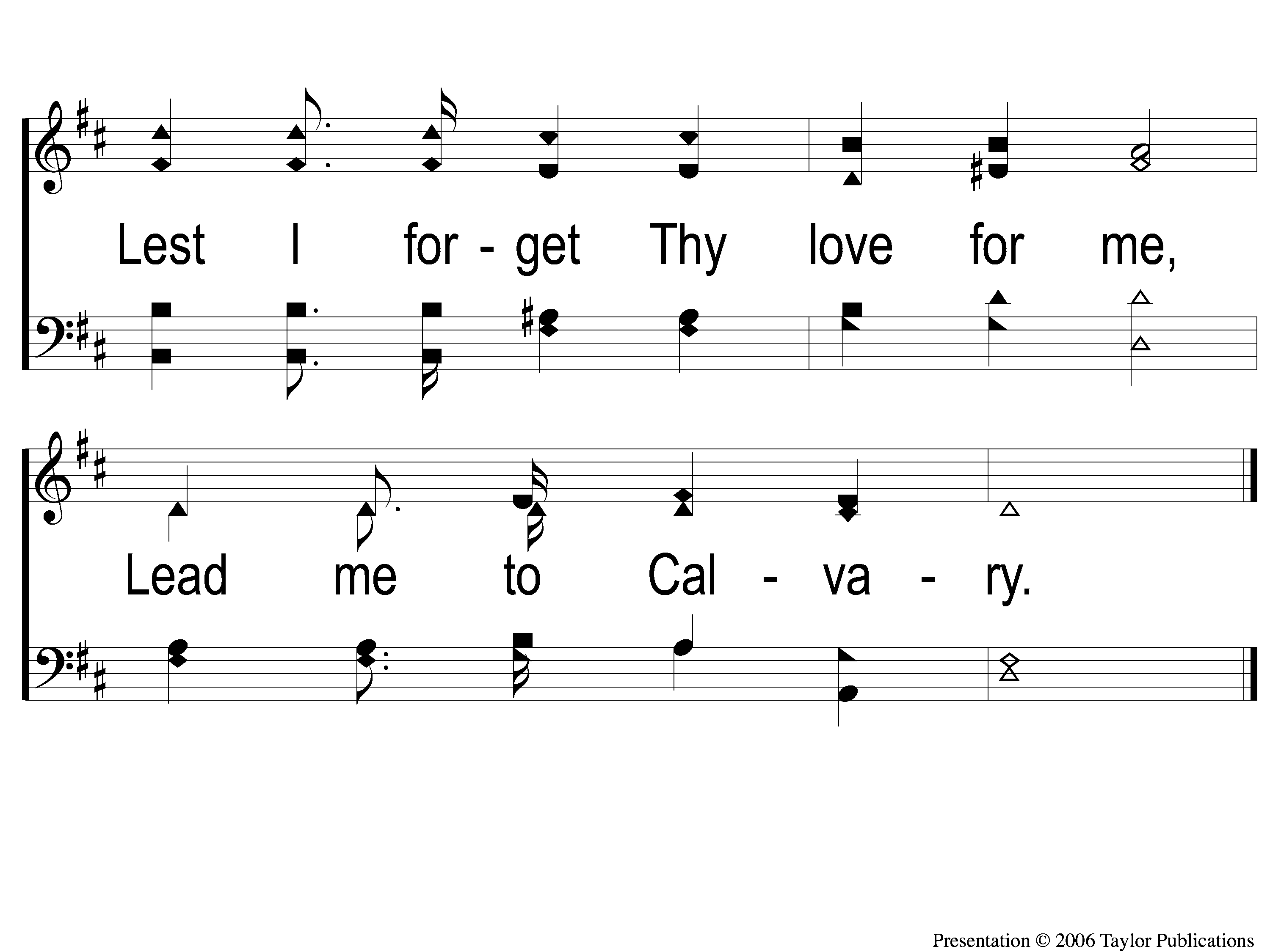 Lead Me To Calvary
332
C-2 Lead Me To Calvary
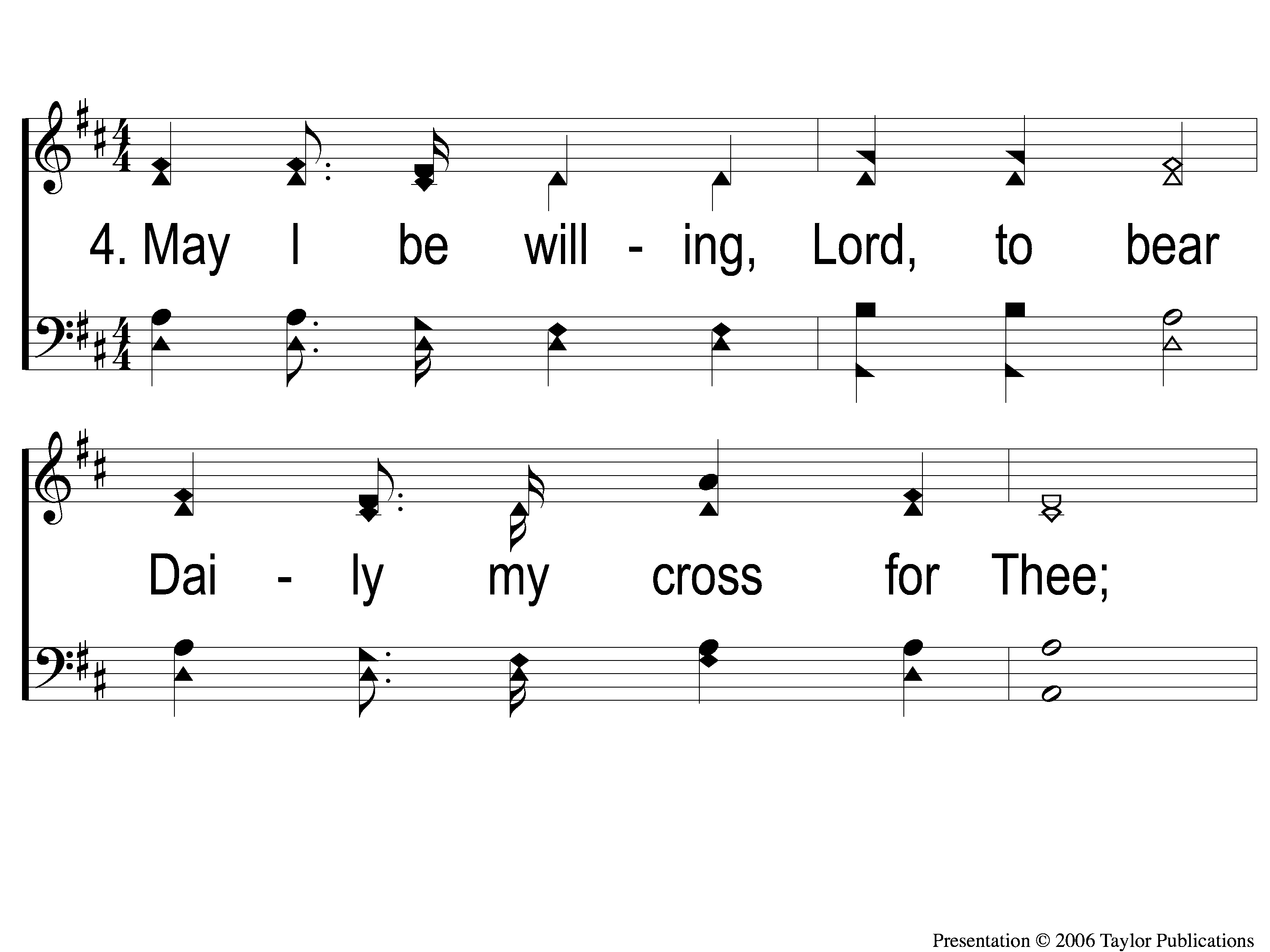 Lead Me To Calvary
332
4-1 Lead Me To Calvary
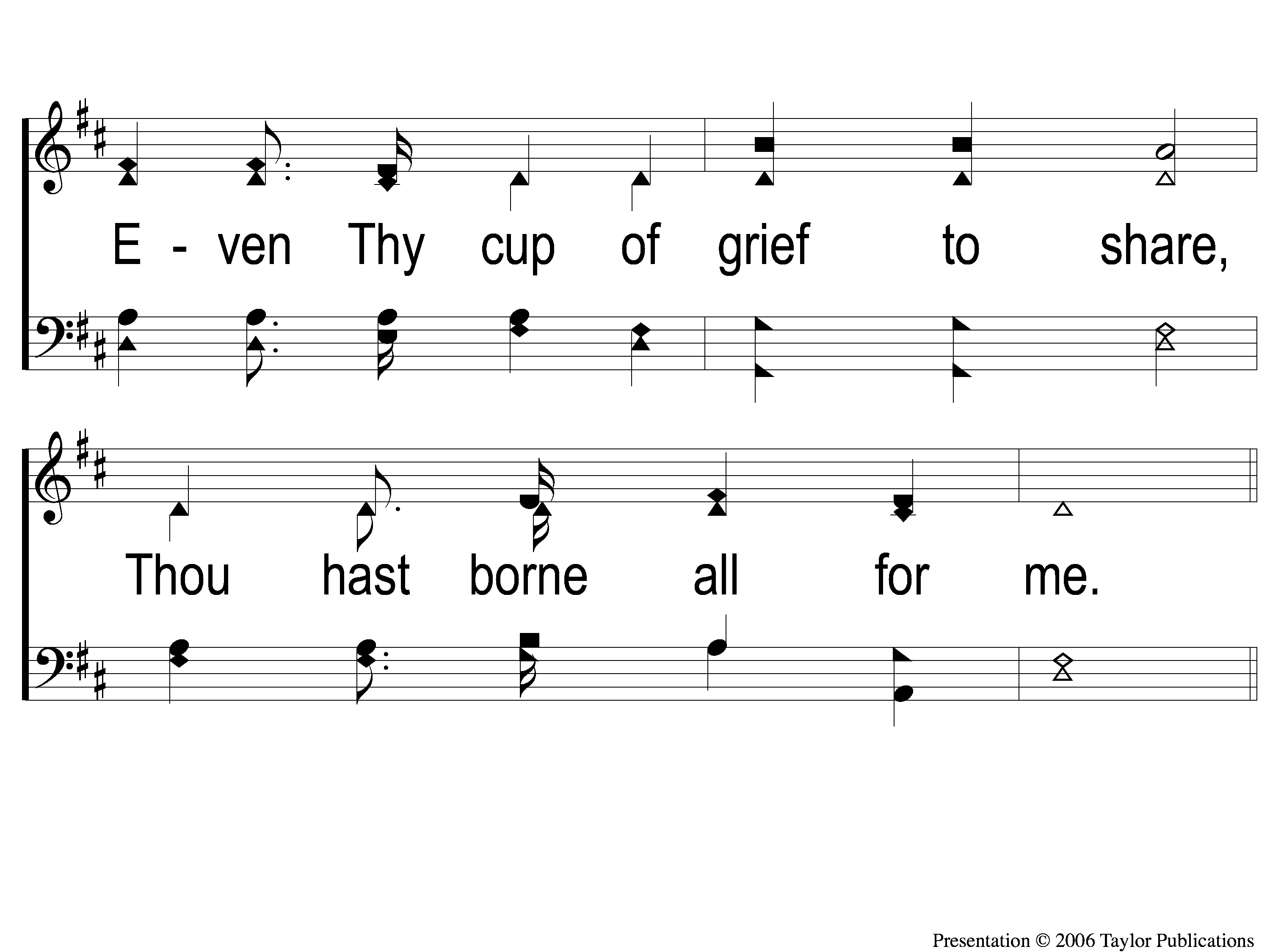 Lead Me To Calvary
332
4-2 Lead Me To Calvary
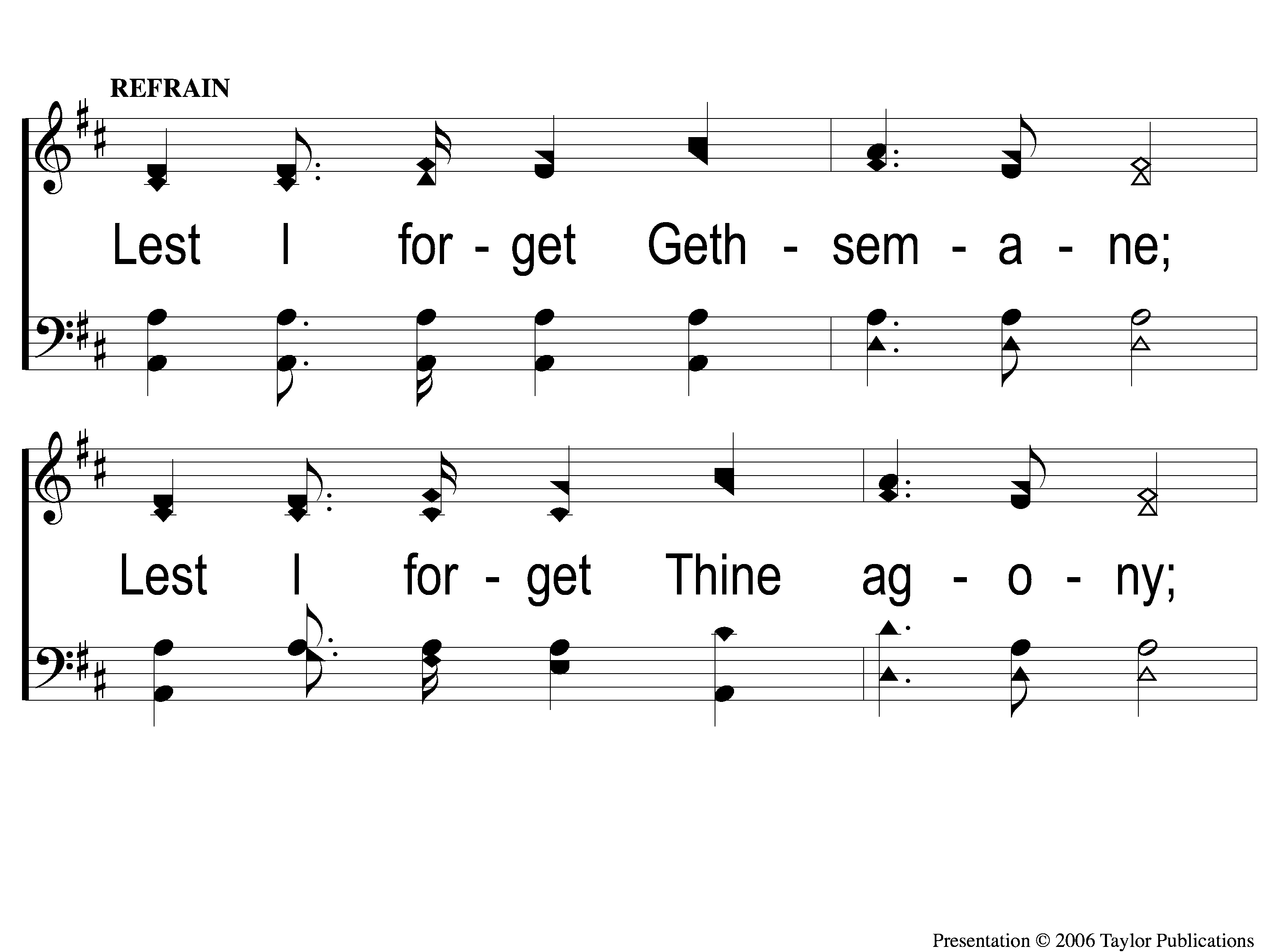 Lead Me To Calvary
332
C-1 Lead Me To Calvary
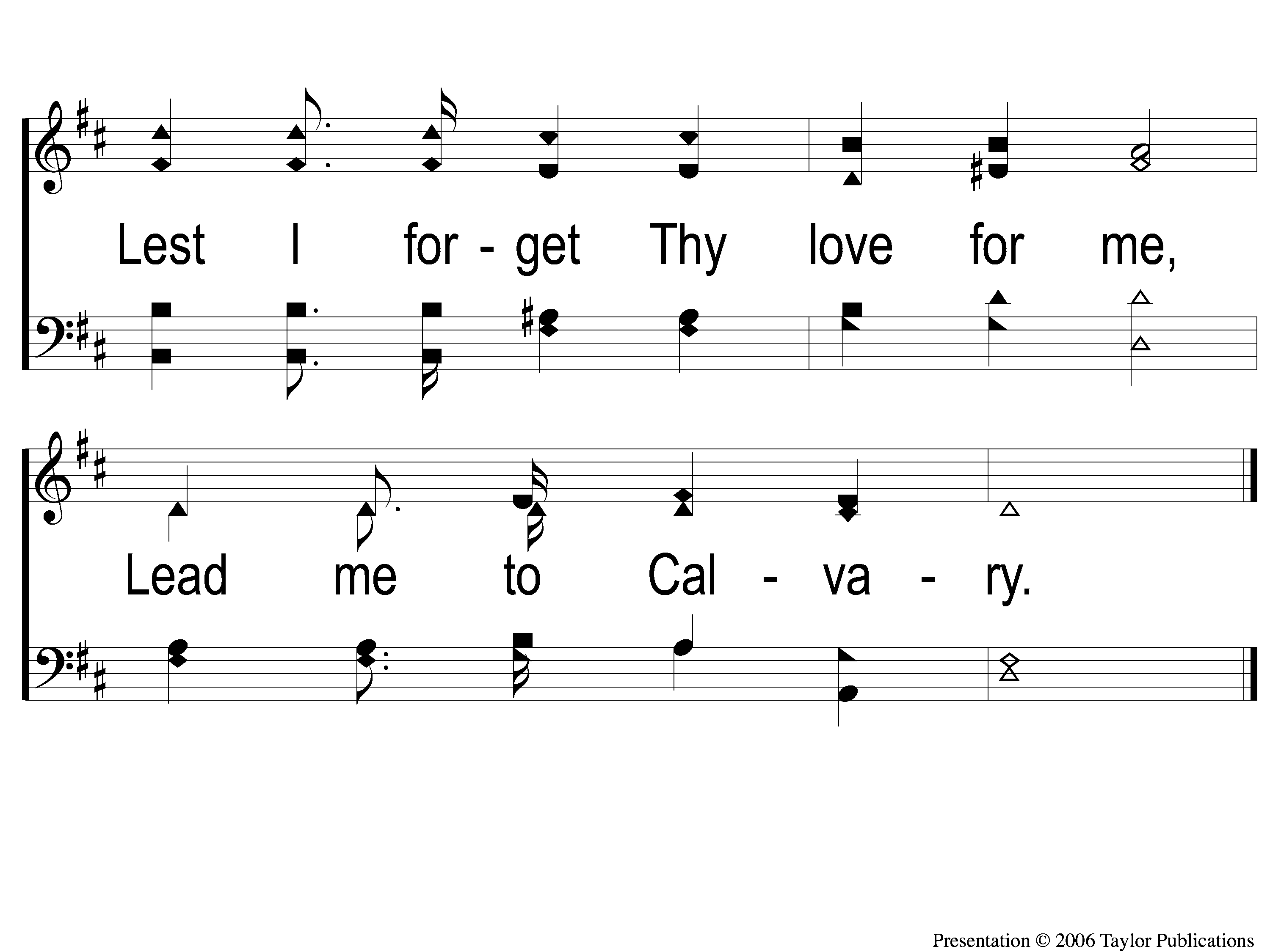 Lead Me To Calvary
332
C-2 Lead Me To Calvary
The Lord’s Supper
Acts 20:7
Rom. 5:18-19
“Therefore, as through one man’s offense judgment came to all men, resulting in condemnation, even so through one Man’s righteous act the free gift came to all men, resulting in justification of life. For as by one man’s disobedience many were made sinners, so also by one Man’s obedience many will be made righteous.”
The UnleavenedBread
Rom. 5:9-11
“Since, therefore, we have now been justified by his blood, much more shall we be saved by him from the wrath of God. For if while we were enemies we were reconciled to God by the death of his Son, much more, now that we are reconciled, shall we be saved by his life. More than that, we also rejoice in God through our Lord Jesus Christ, through whom we have now received reconciliation.”
The Fruit of the Vine
Closing Prayer
Hosanna
#167
Song:
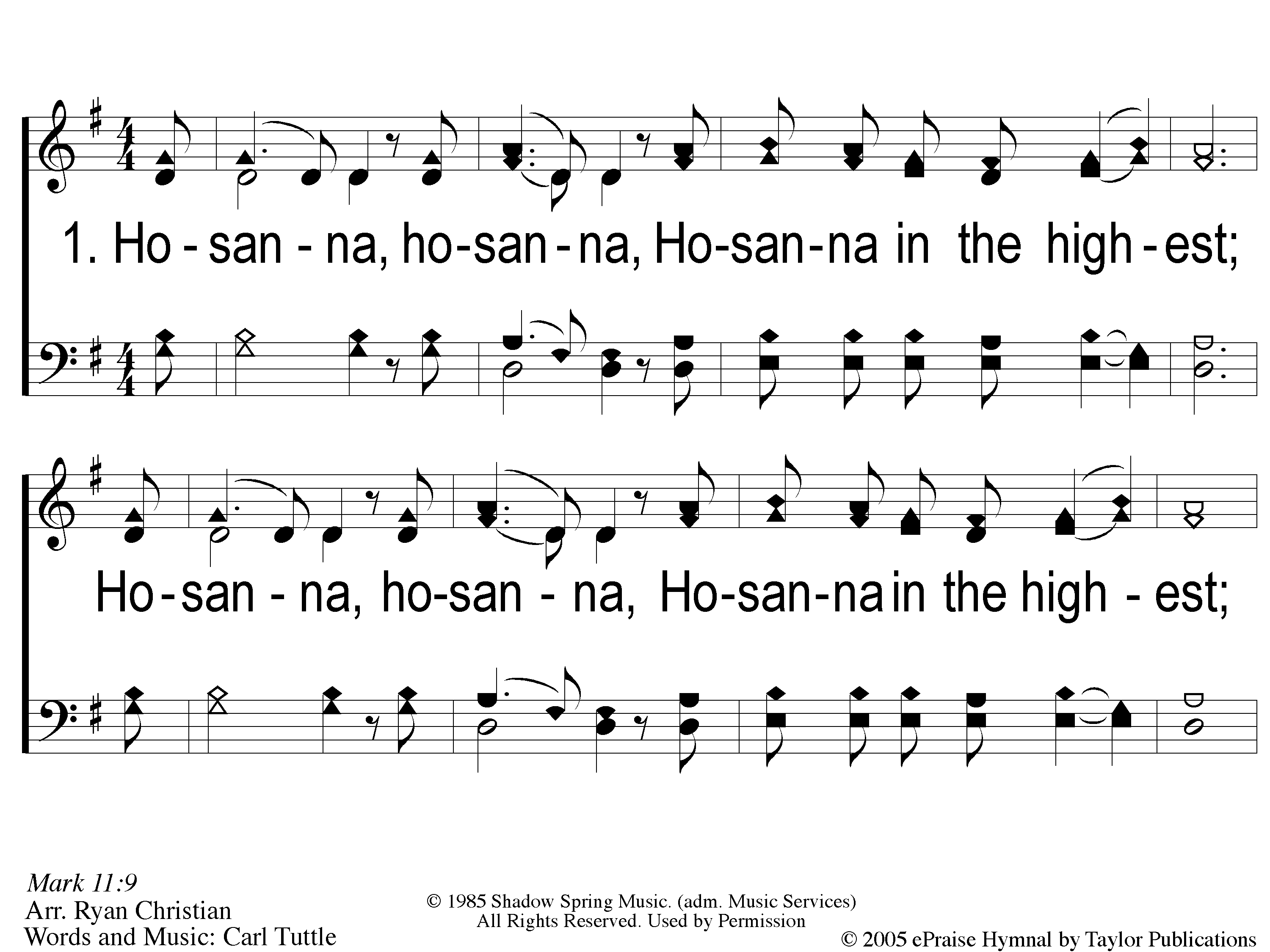 Hosanna
167
1 Hosanna
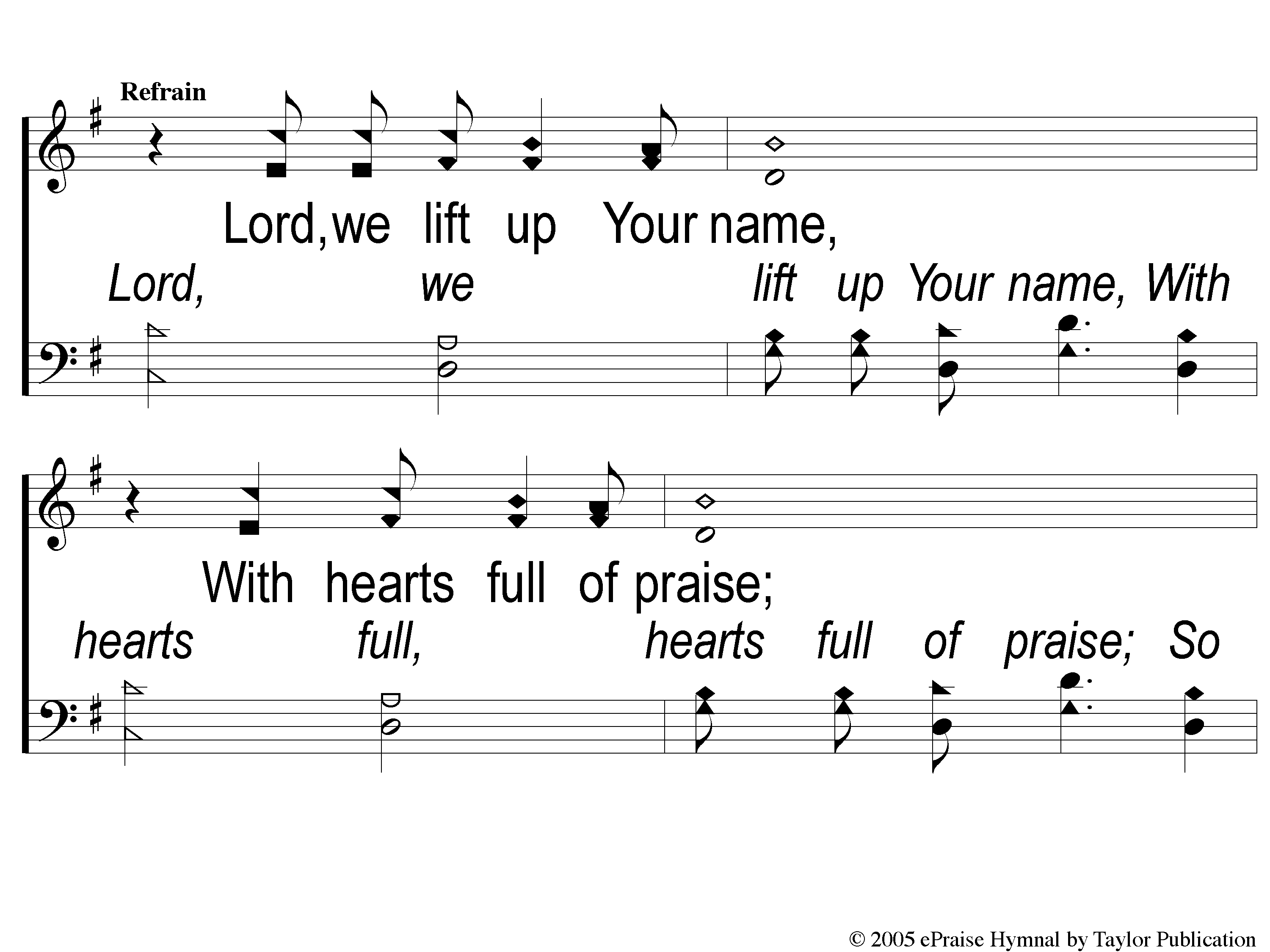 Hosanna
167
C-1 Hosanna
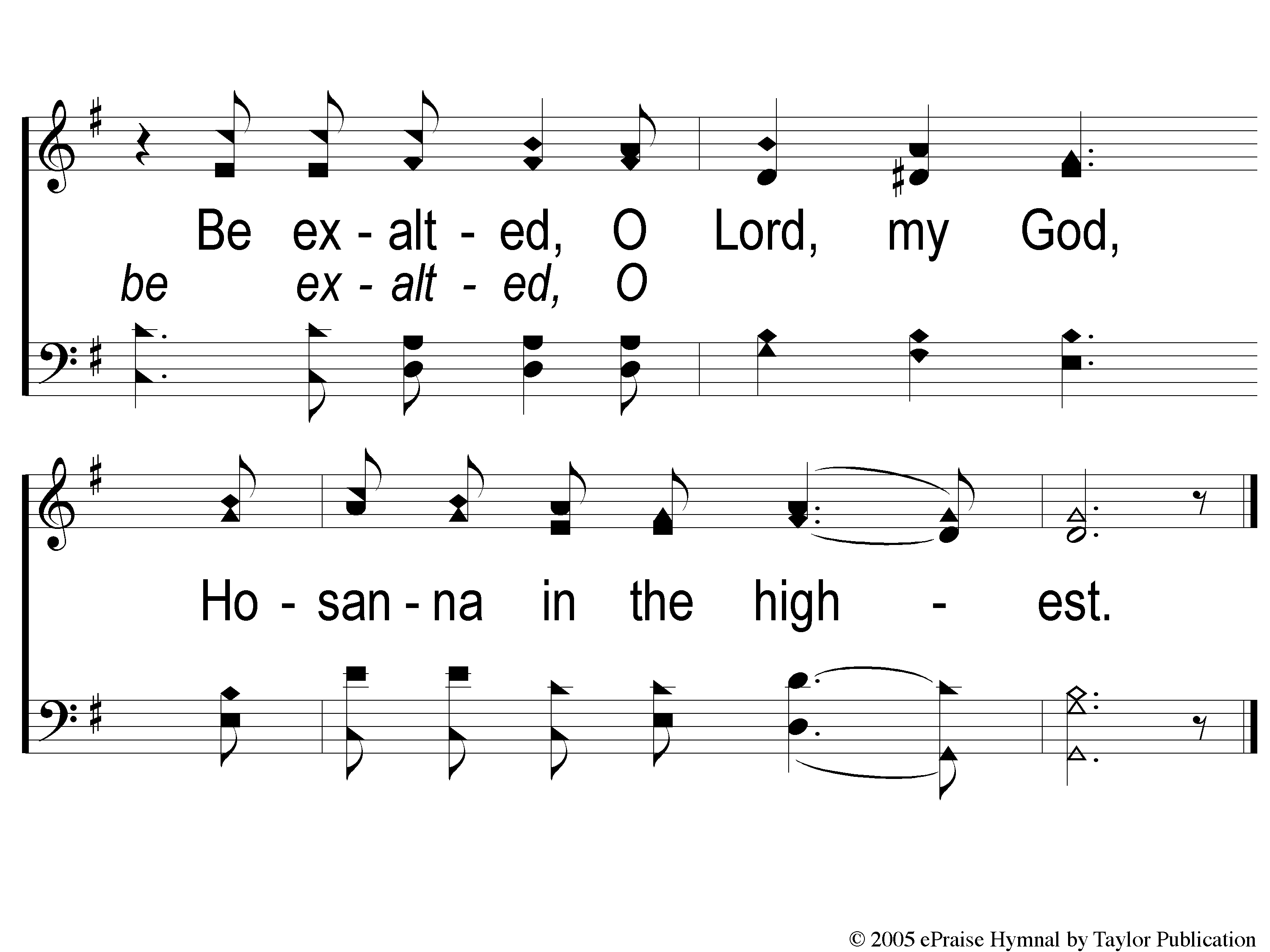 Hosanna
167
C-2 Hosanna
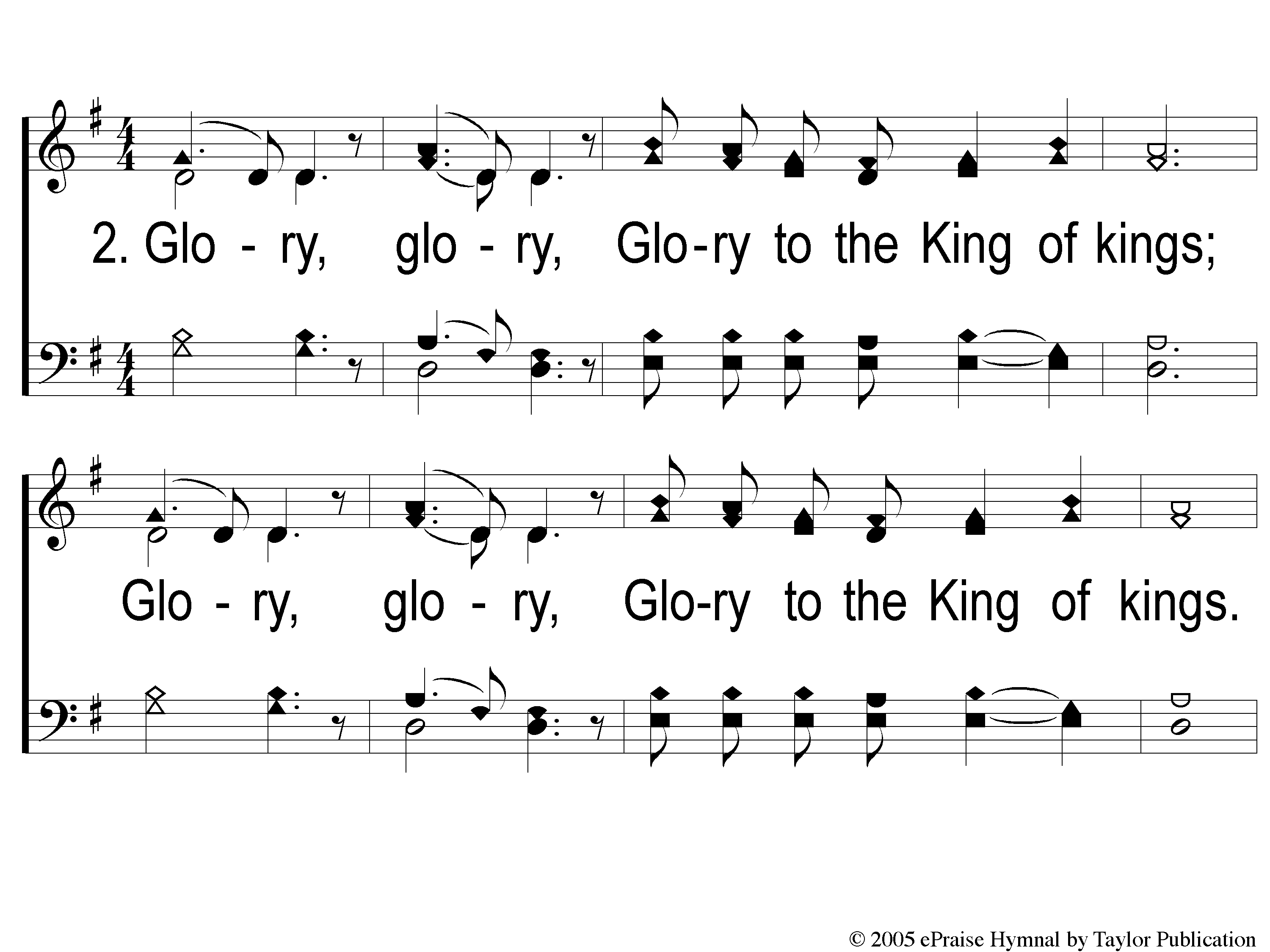 Hosanna
167
2 Hosanna
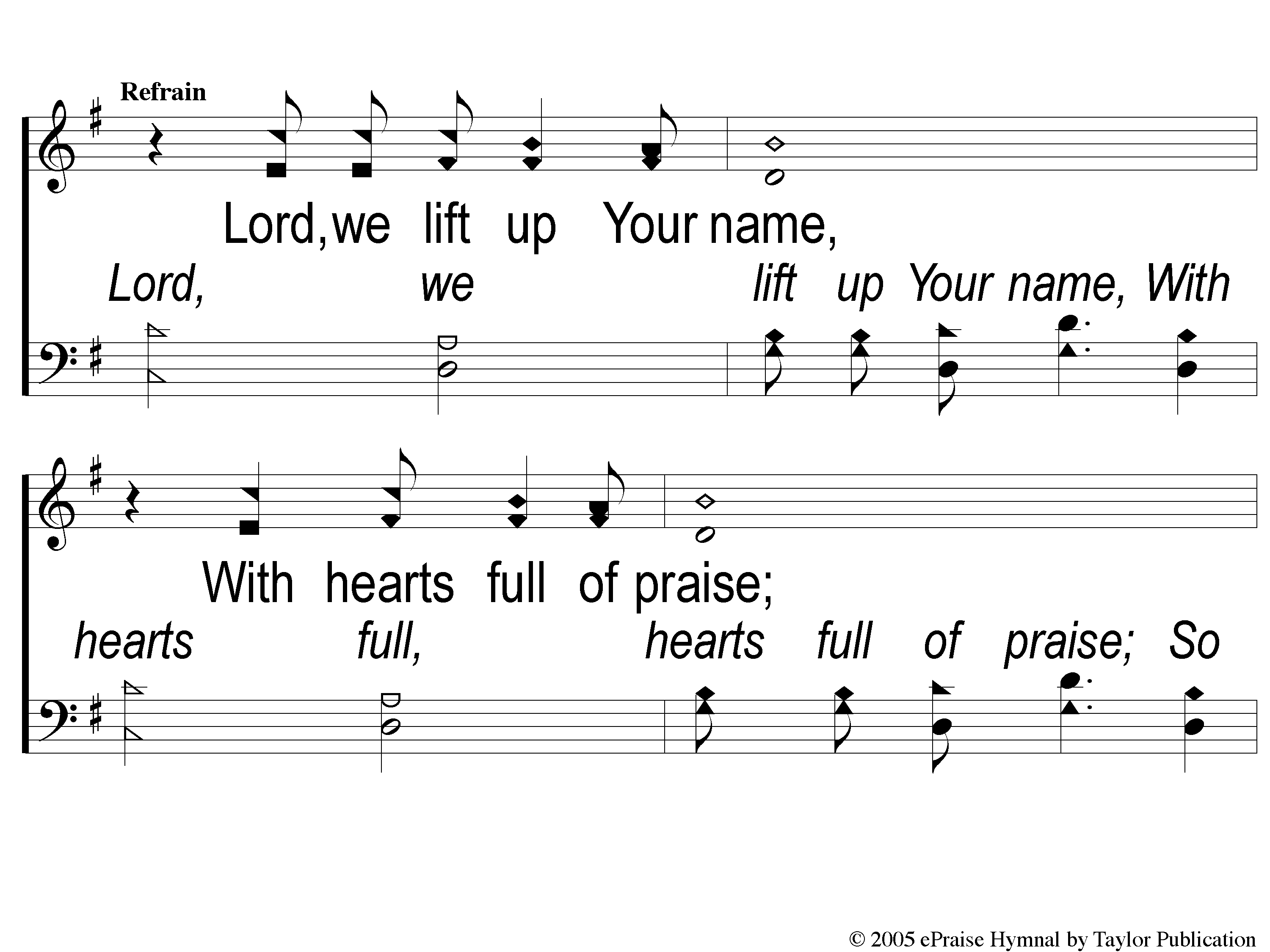 Hosanna
167
C-1 Hosanna
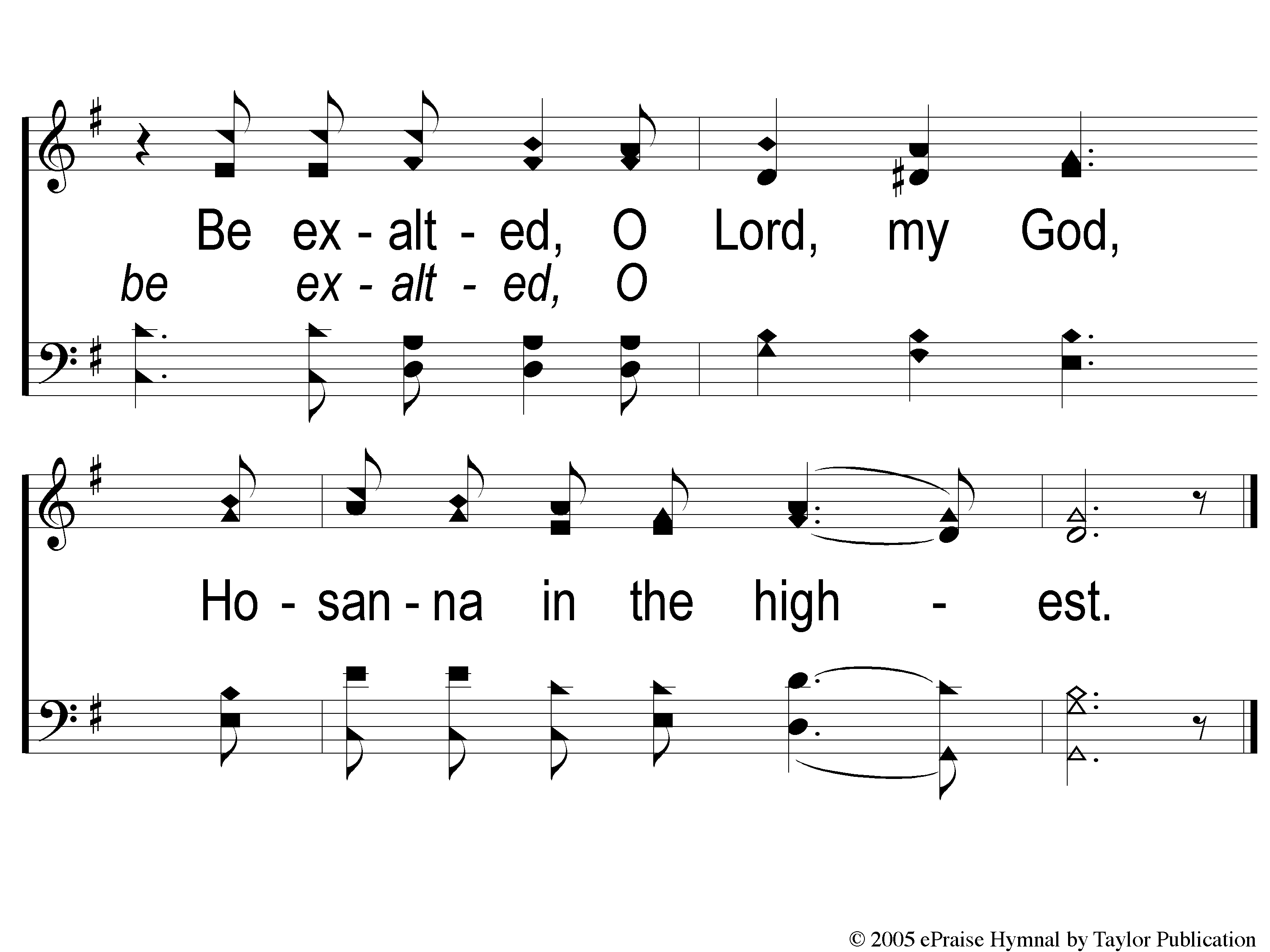 Hosanna
167
C-2 Hosanna
Tonight:
LTC @ 4:30pm
Worship @ 6:00pm
Reminders